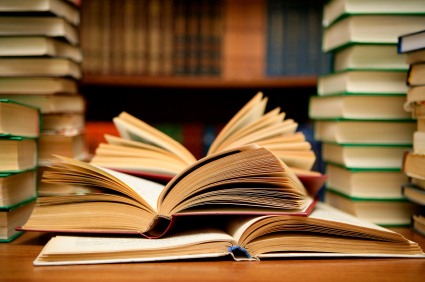 Опыт работы библиотек
Рыбновского муниципального района
В состав МБУК ЦБРМРРО входят:
центральная библиотека
центральная детская библиотека
2 городские библиотеки
24 сельские библиотеки
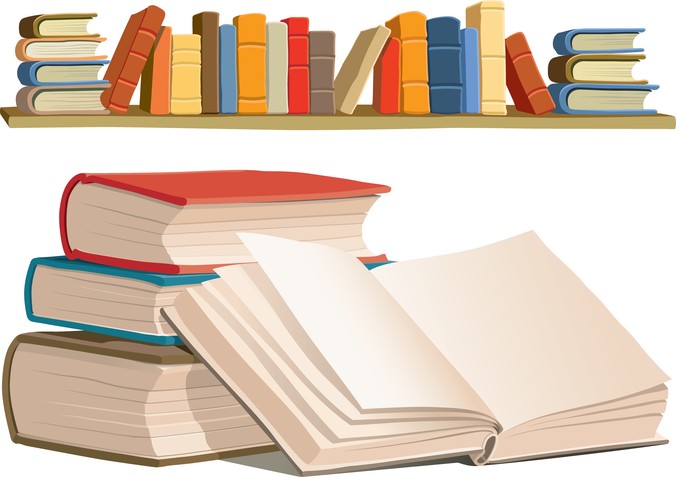 Модельные библиотеки
Константиновская (2002 г.)
Баграмовская (2005 г.)
Центральная детская библиотека (2005 г.)
Библиотека пос. Ветзоотехника (2008 г.)
Глебковская  (2009 г.)
Федякинская  (2010 г.)
Костинская  (2010 г.)
Новосельская  (2011 г.)
Городская библиотека при СКЦ (2016 г.)
Батуринская библиотека нового типа (2016 г.)
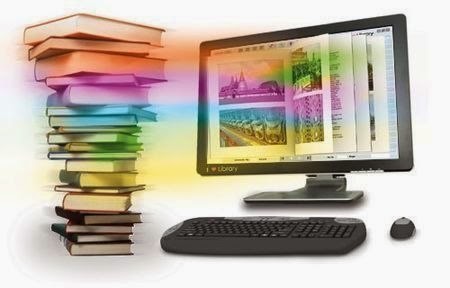 Выполнение муниципального задания
Количество пользователей –  18 538
Количество выданных документов – 469 120
Количество выданных справок и     
      консультаций – 16 197
Поступление литературы – 4 165
Выбытие литературы – 2 474
Количество посещений библиотек – 246 207
Итоги движения библиотечного фонда – 209 498
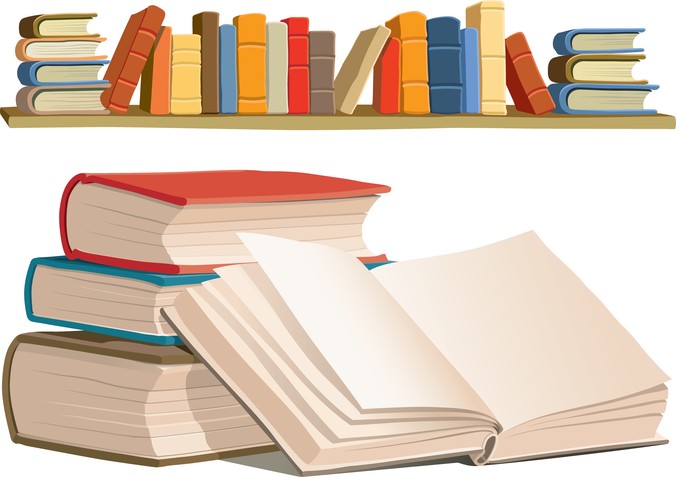 Финансирование комплектования
На новые поступления создаётся электронный каталог. 
  На конец 2016 года каталог насчитывал 14 450 записей.
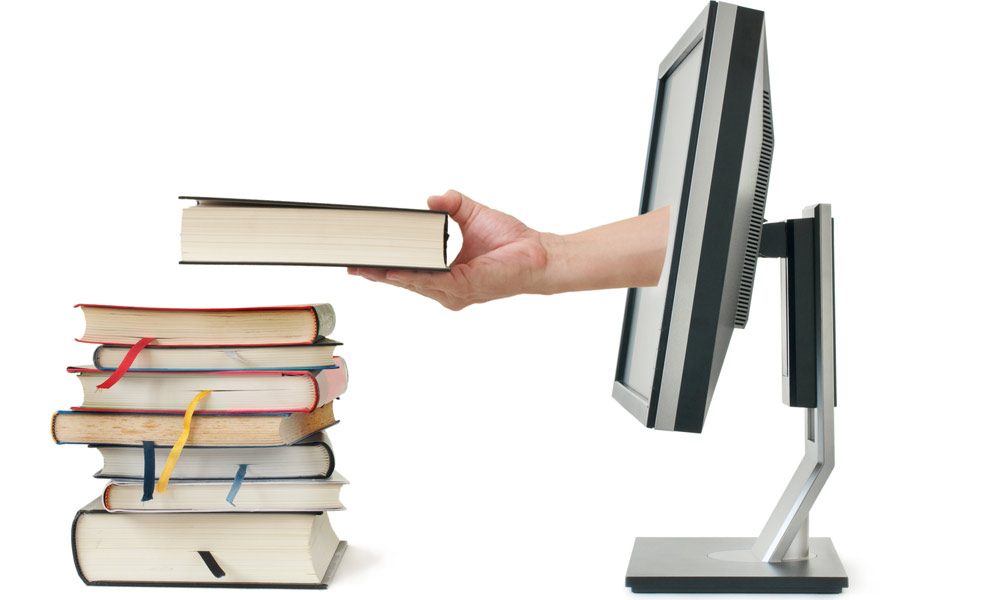 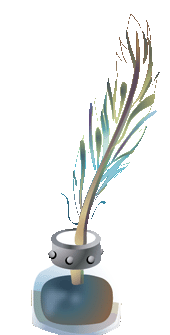 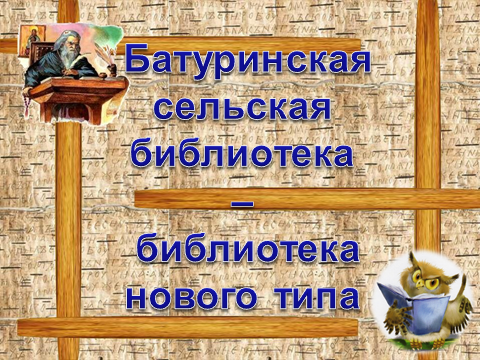 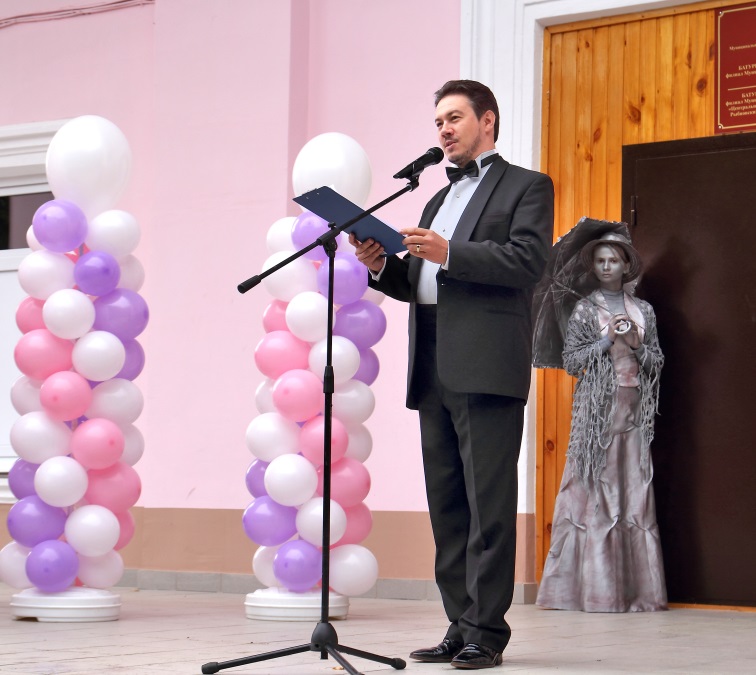 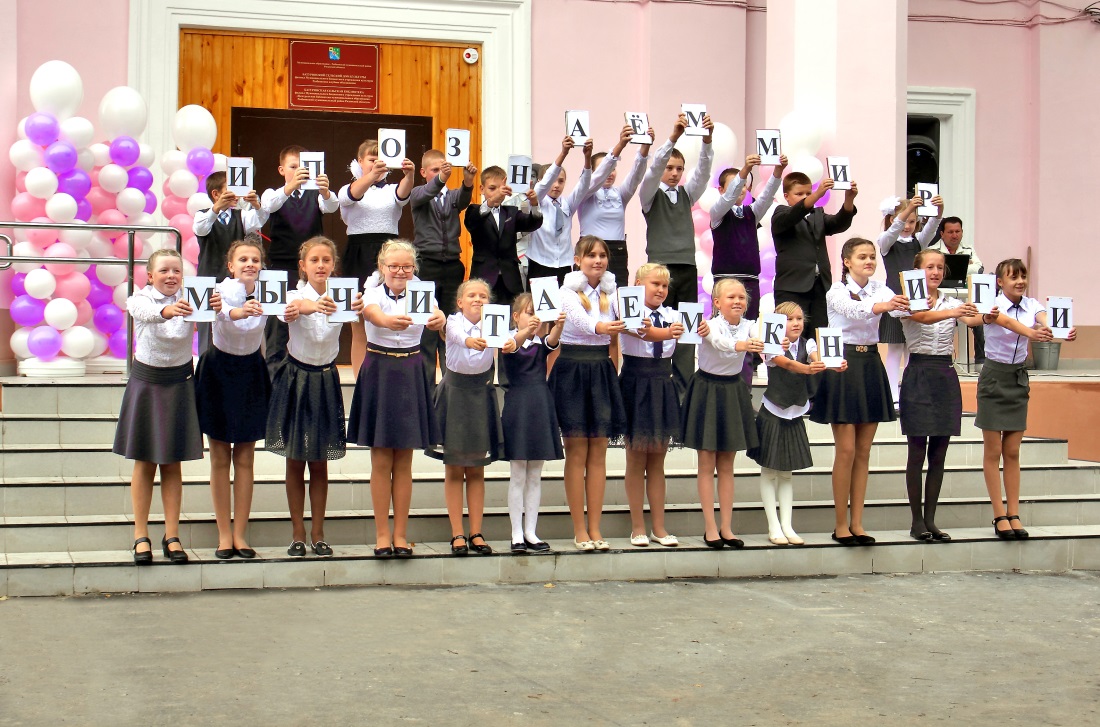 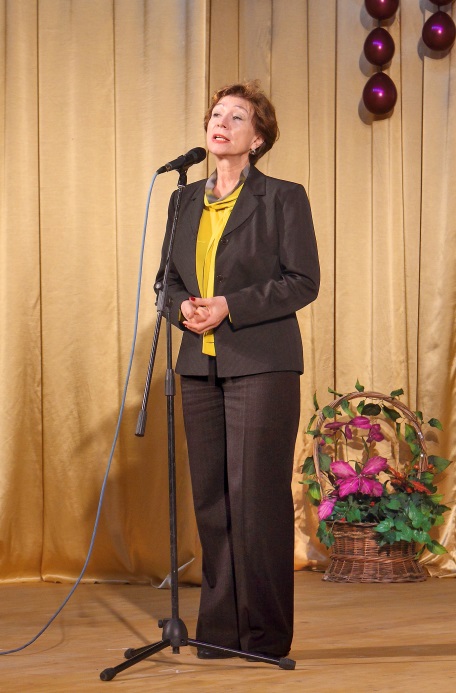 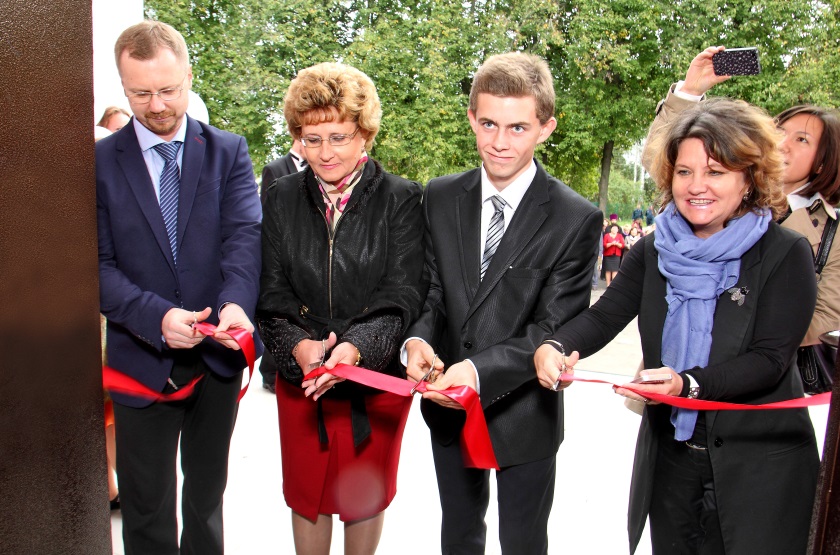 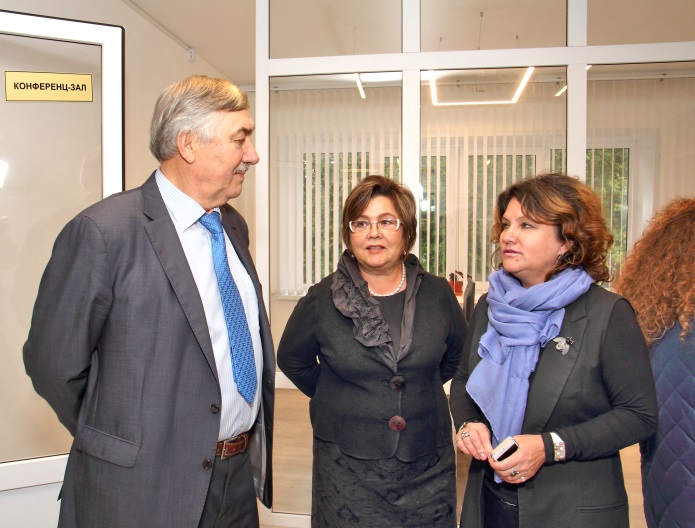 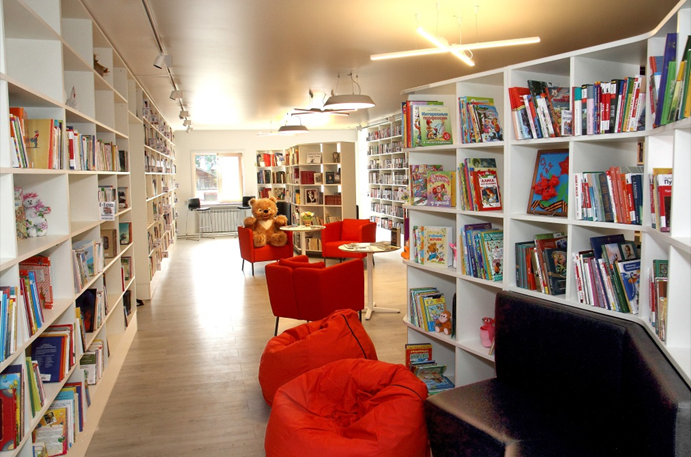 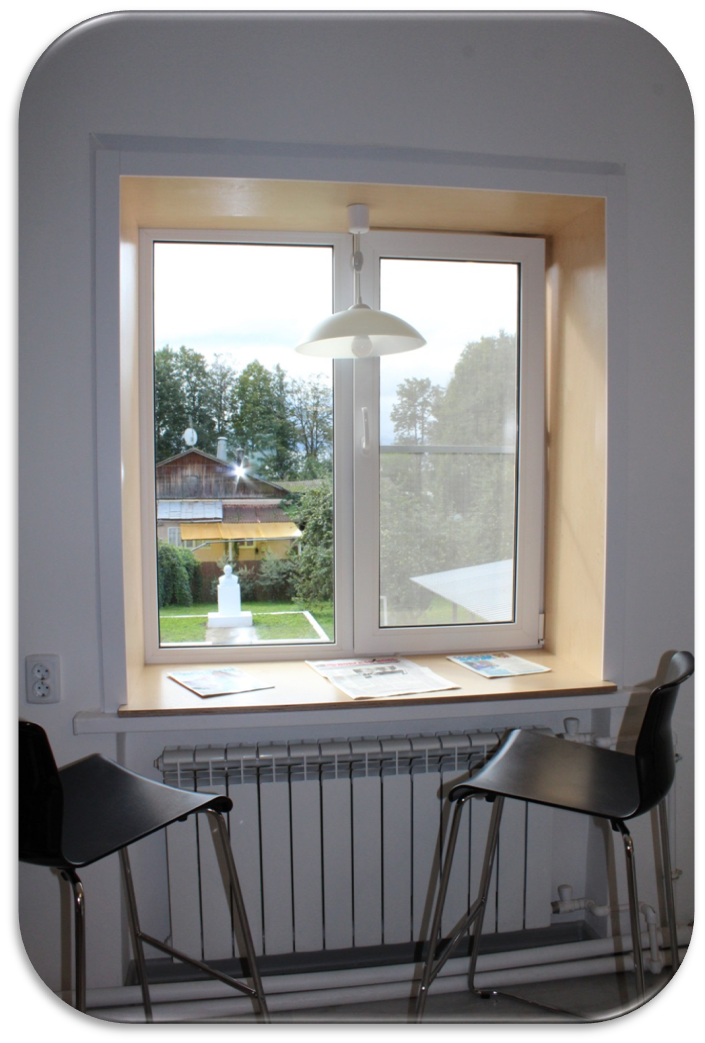 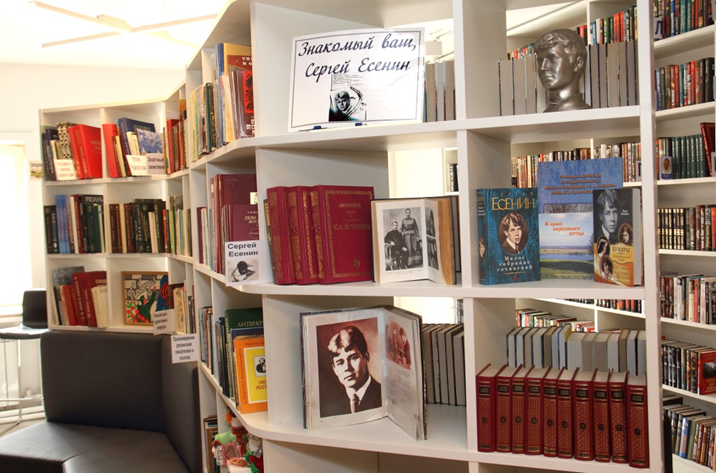 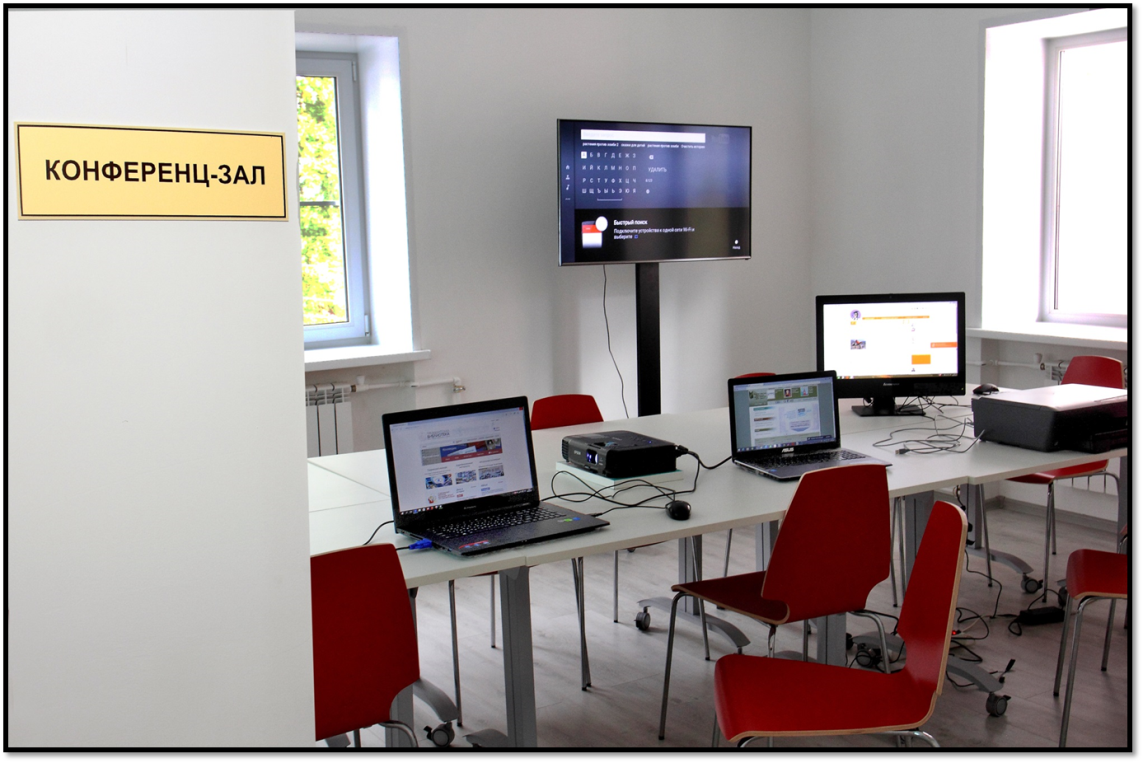 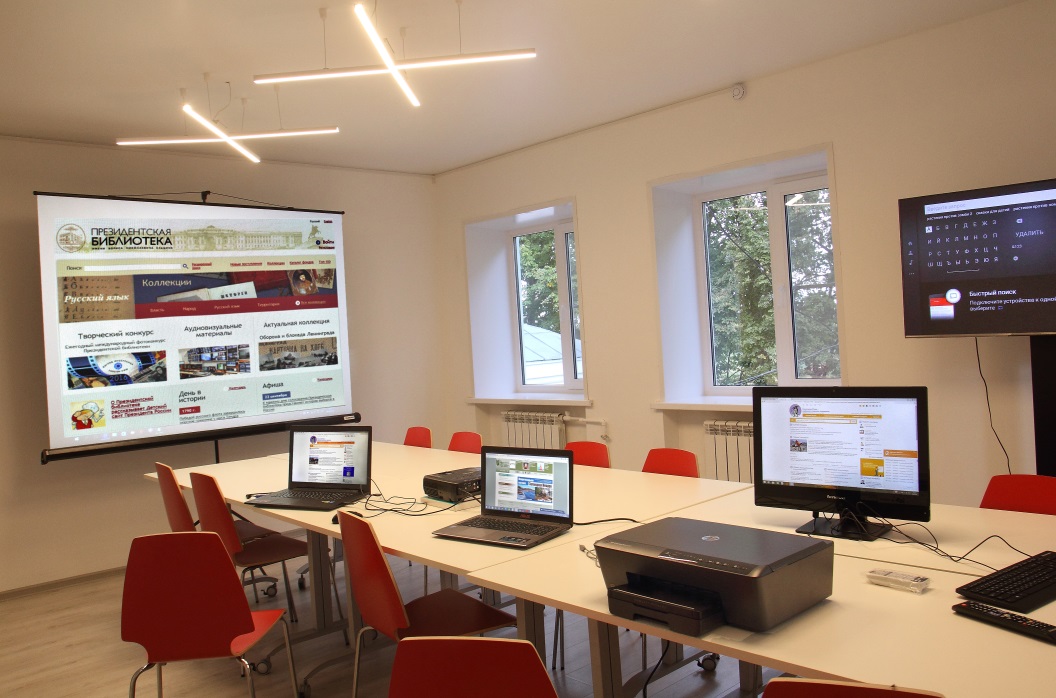 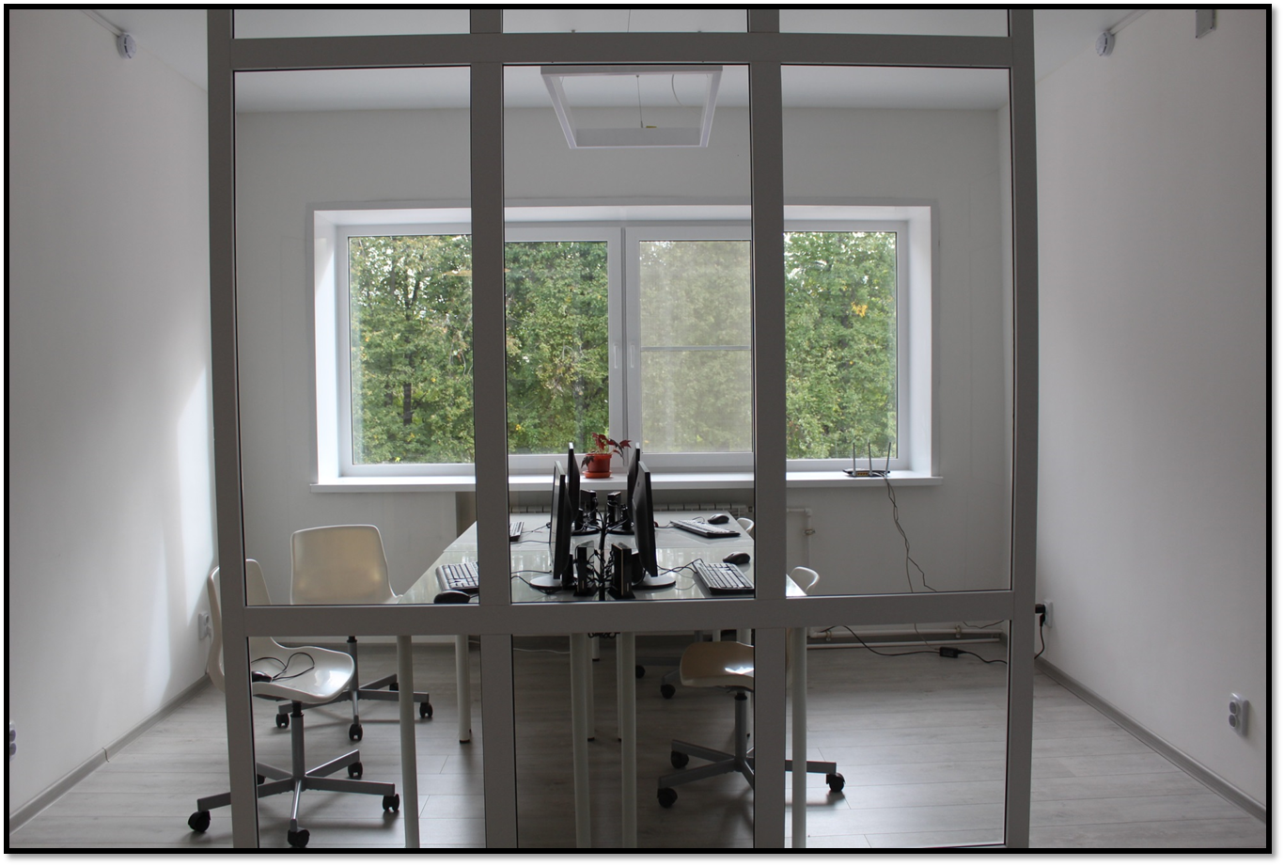 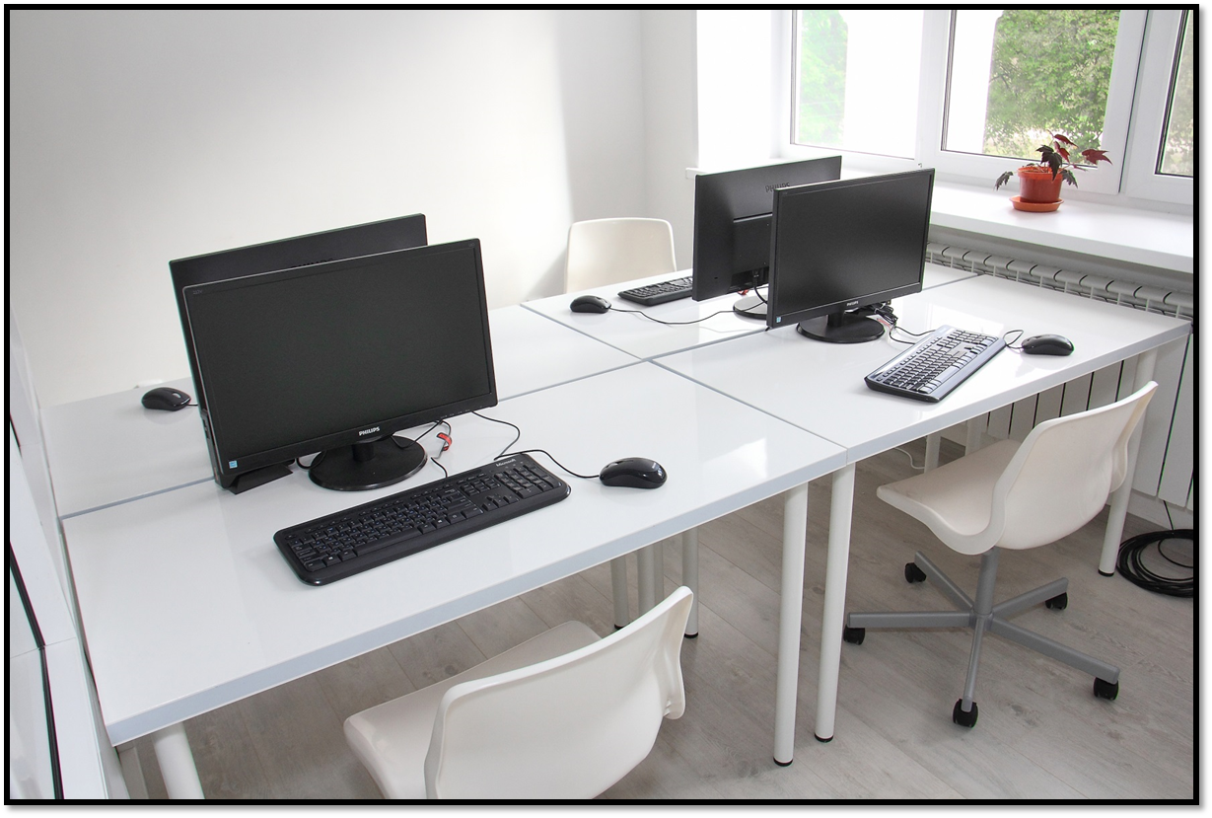 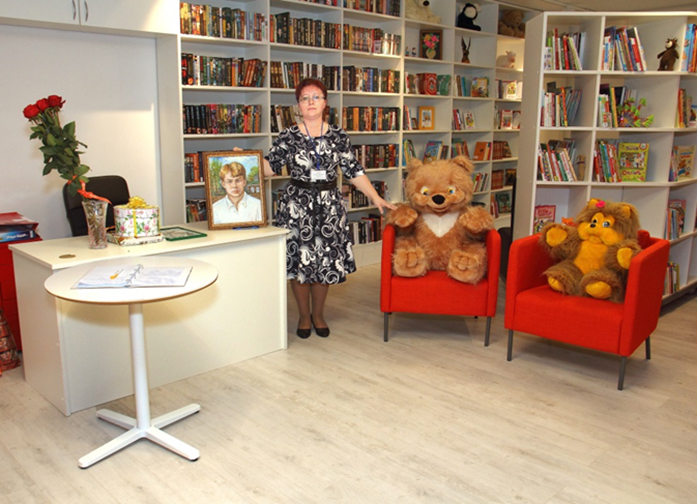 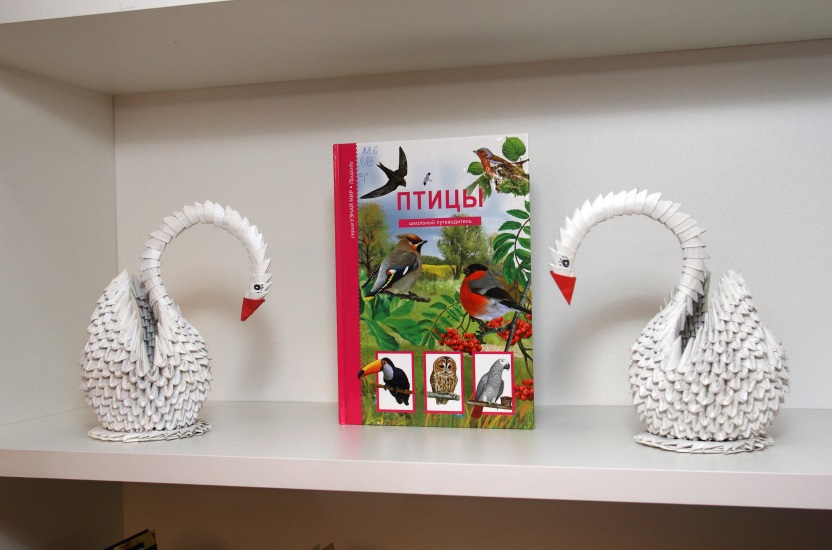 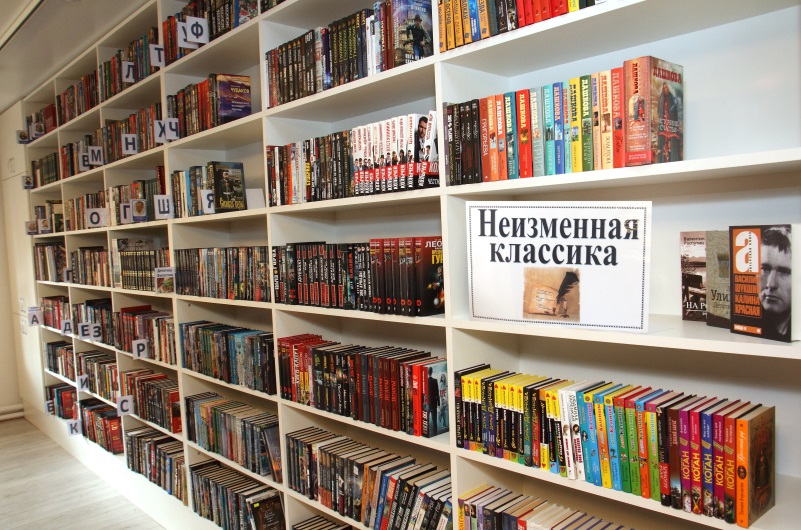 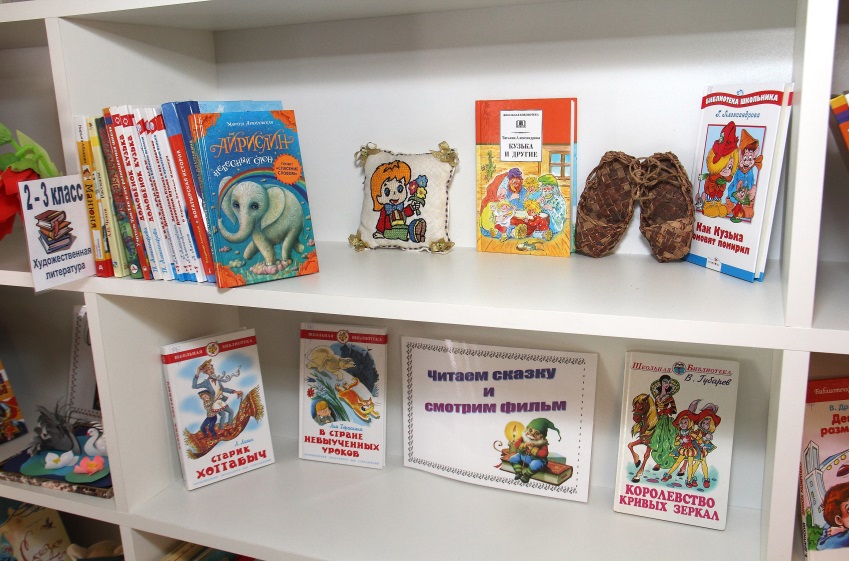 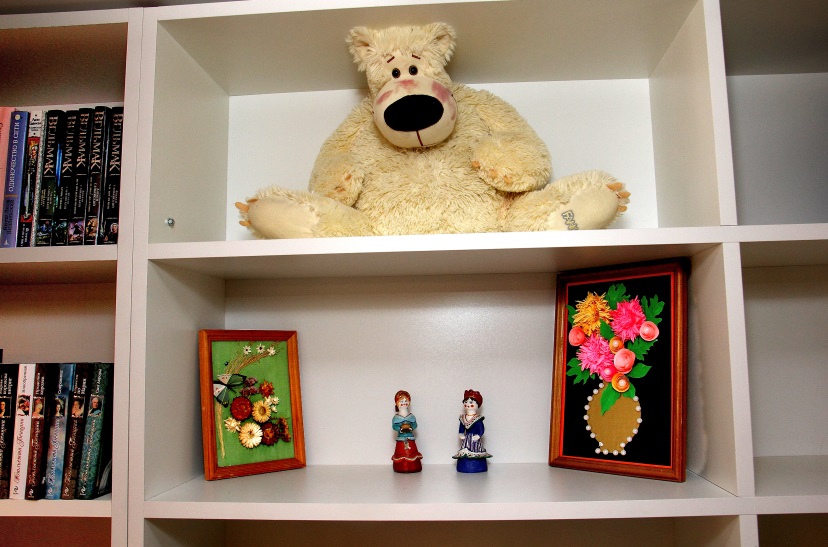 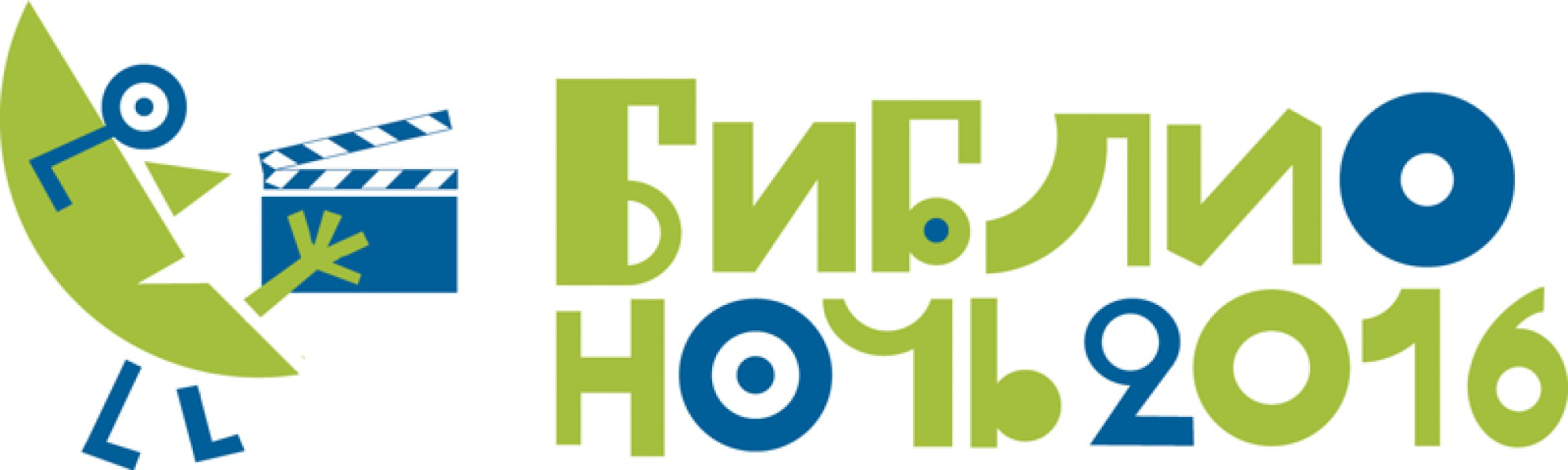 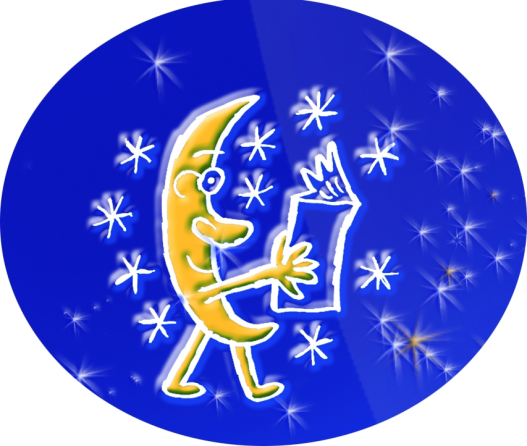 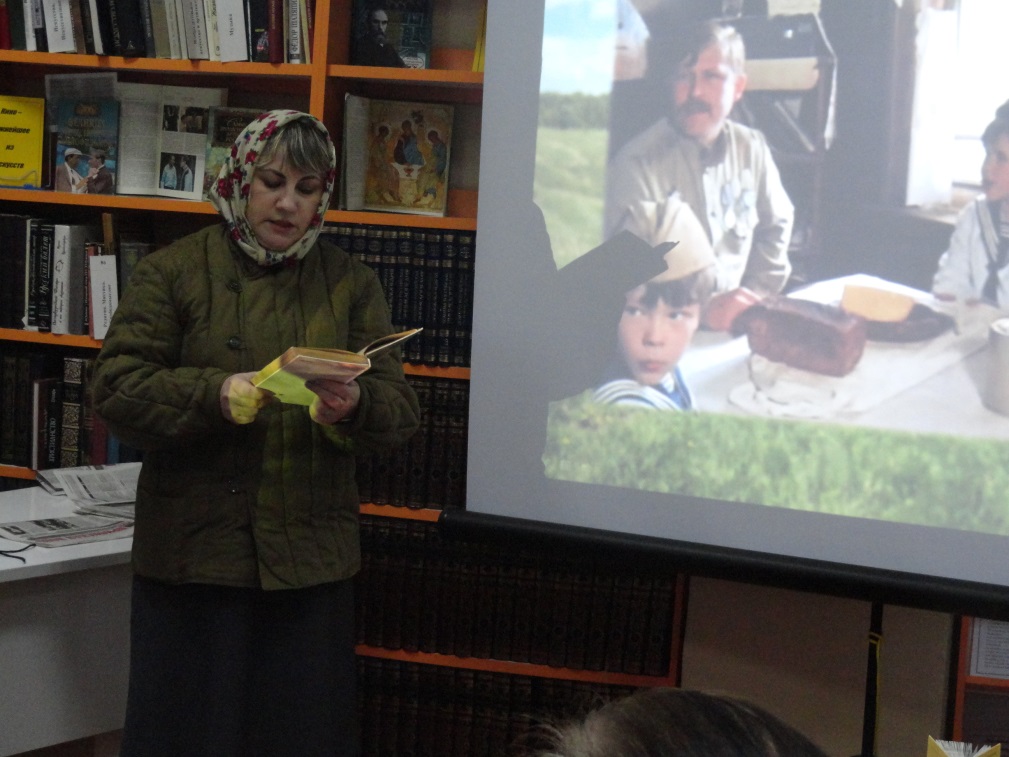 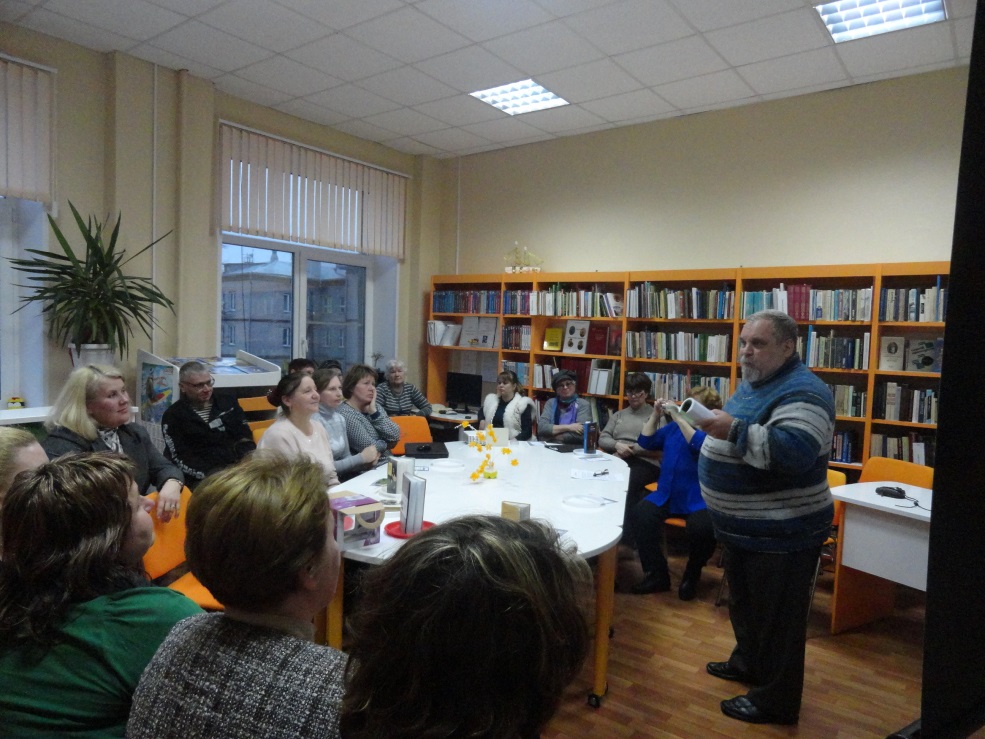 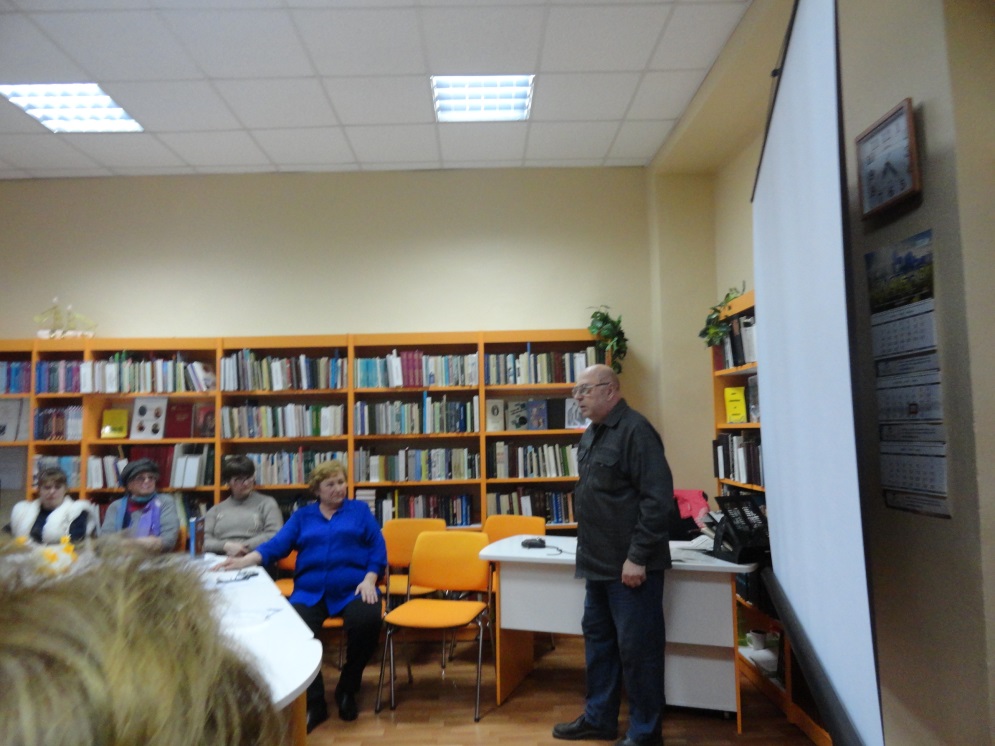 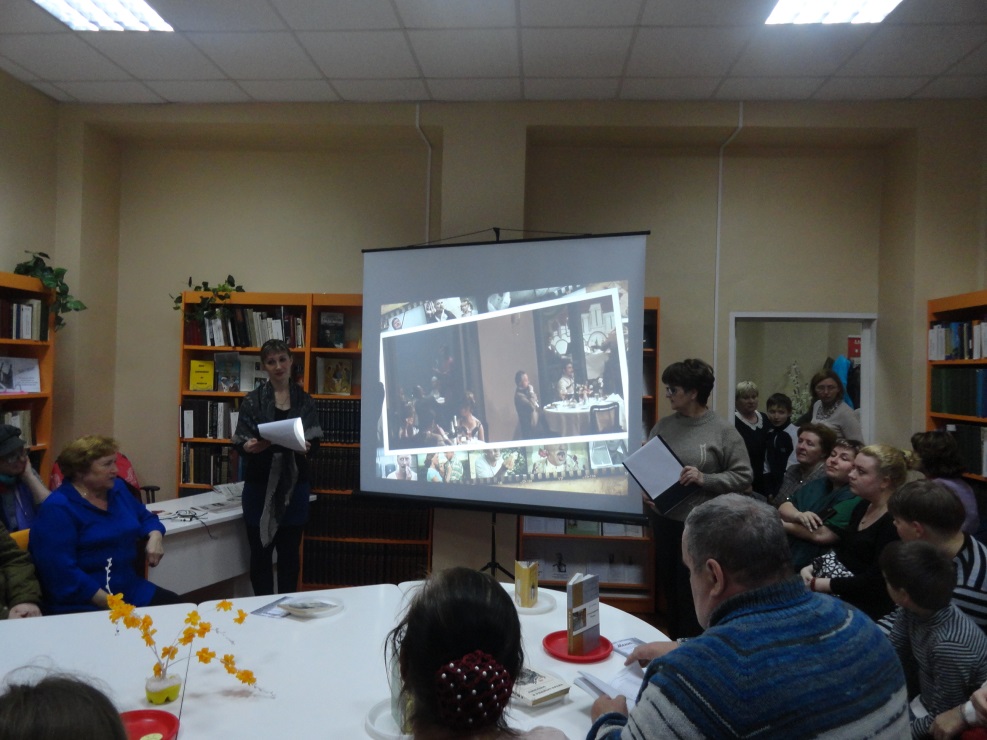 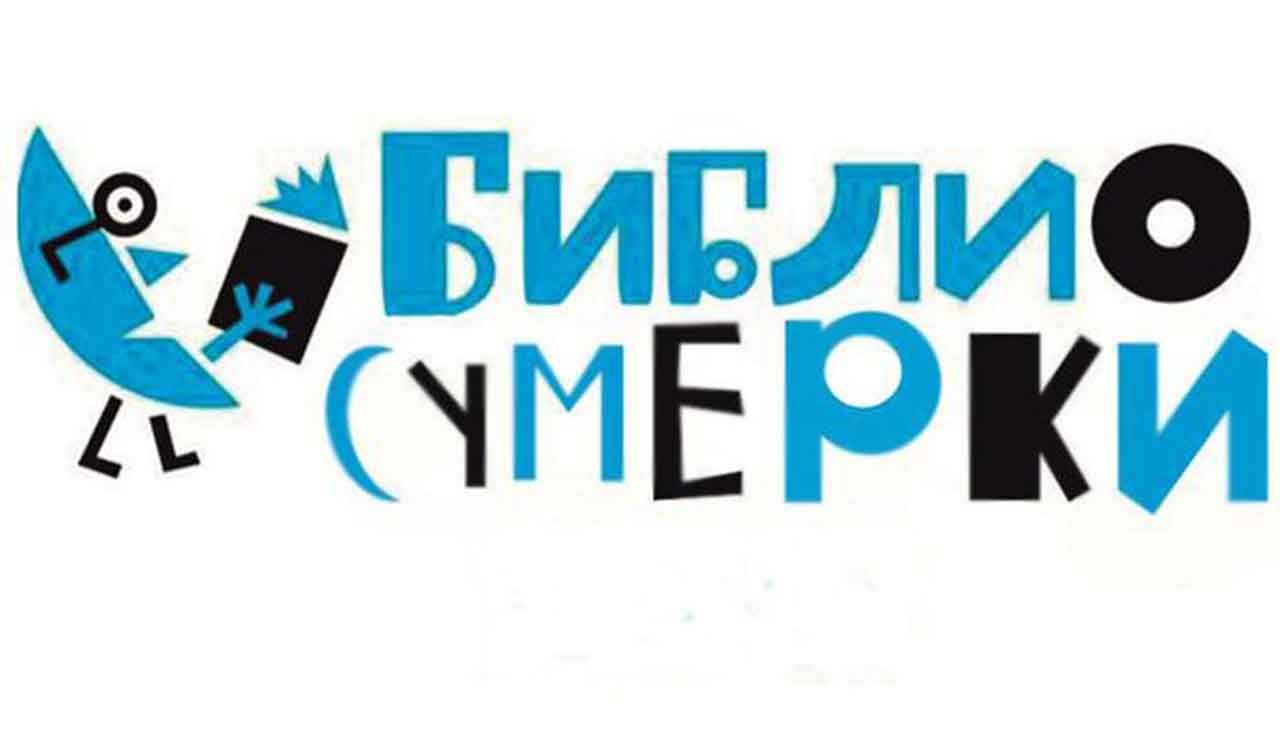 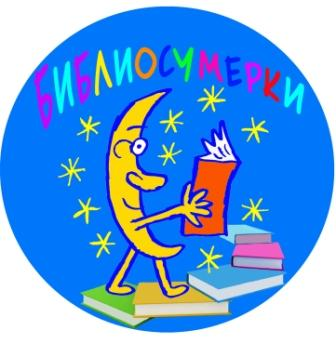 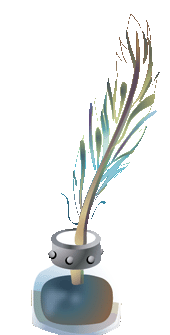 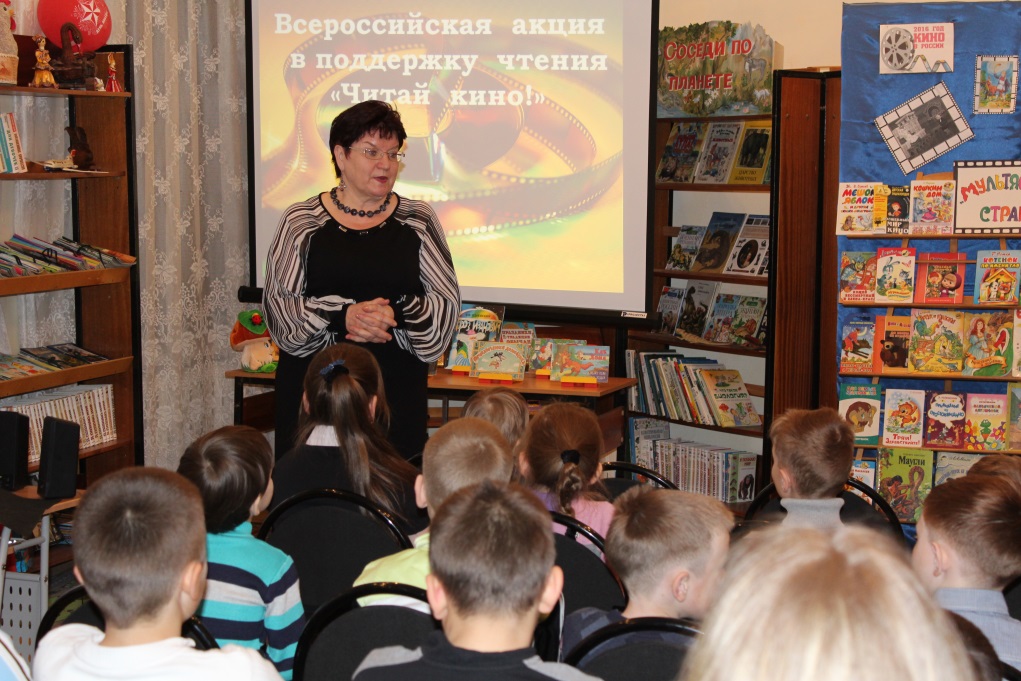 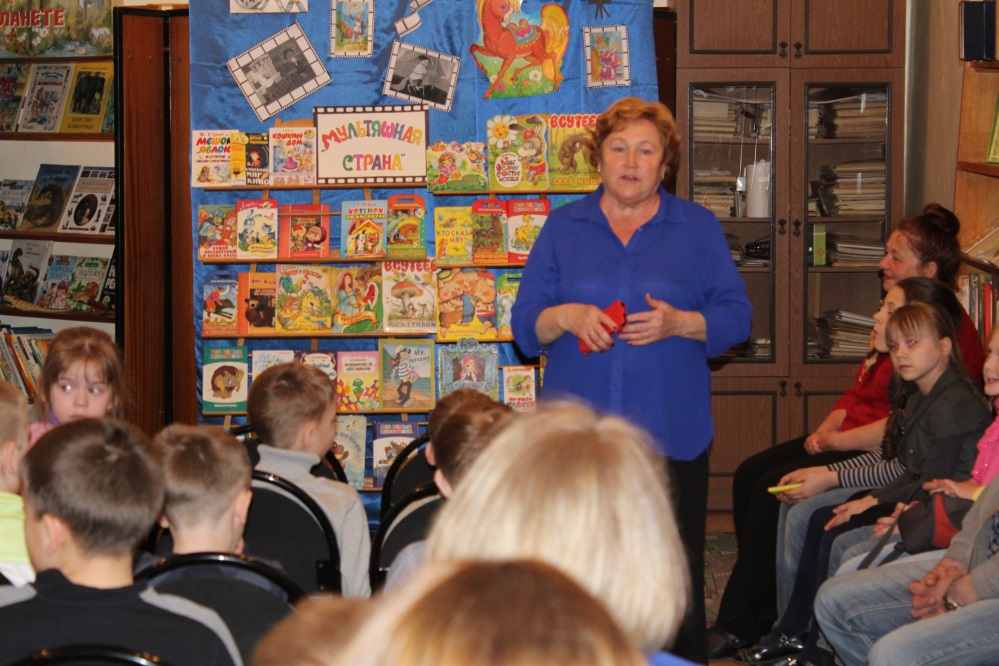 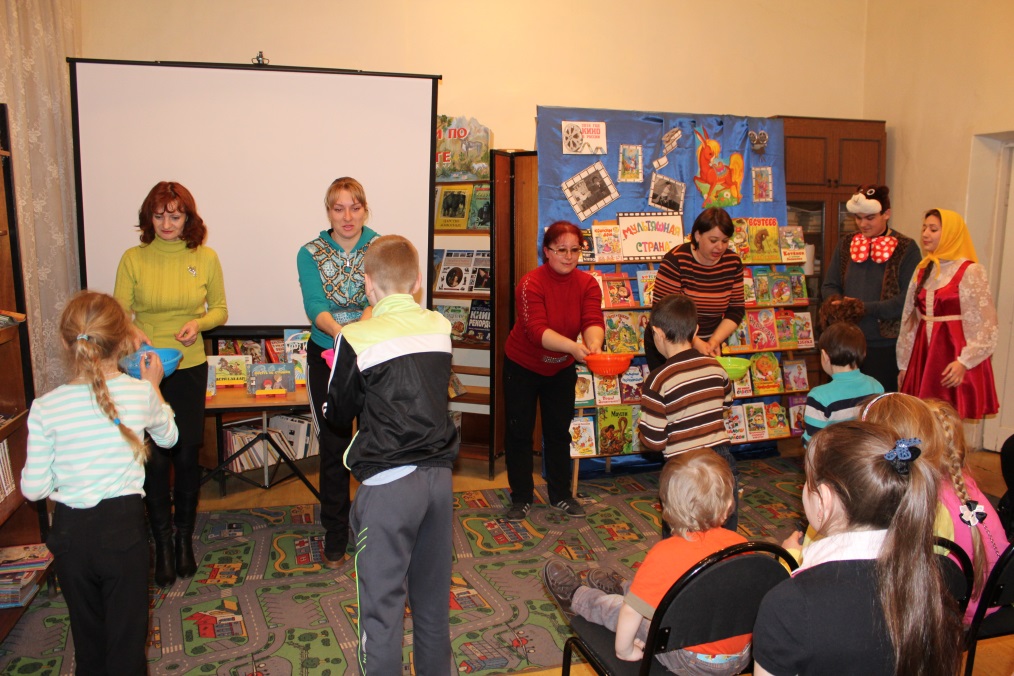 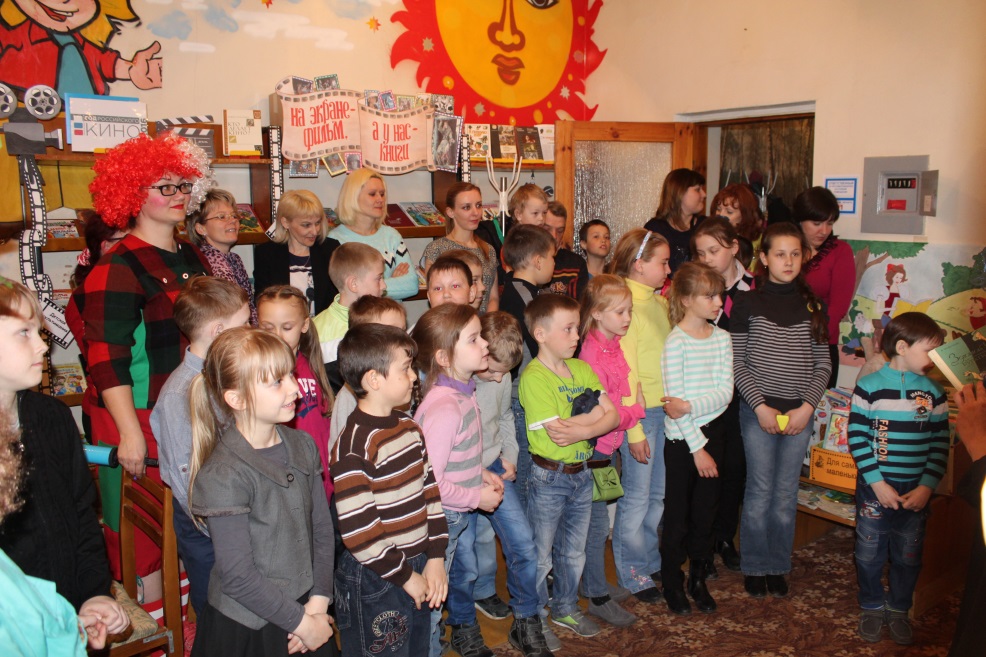 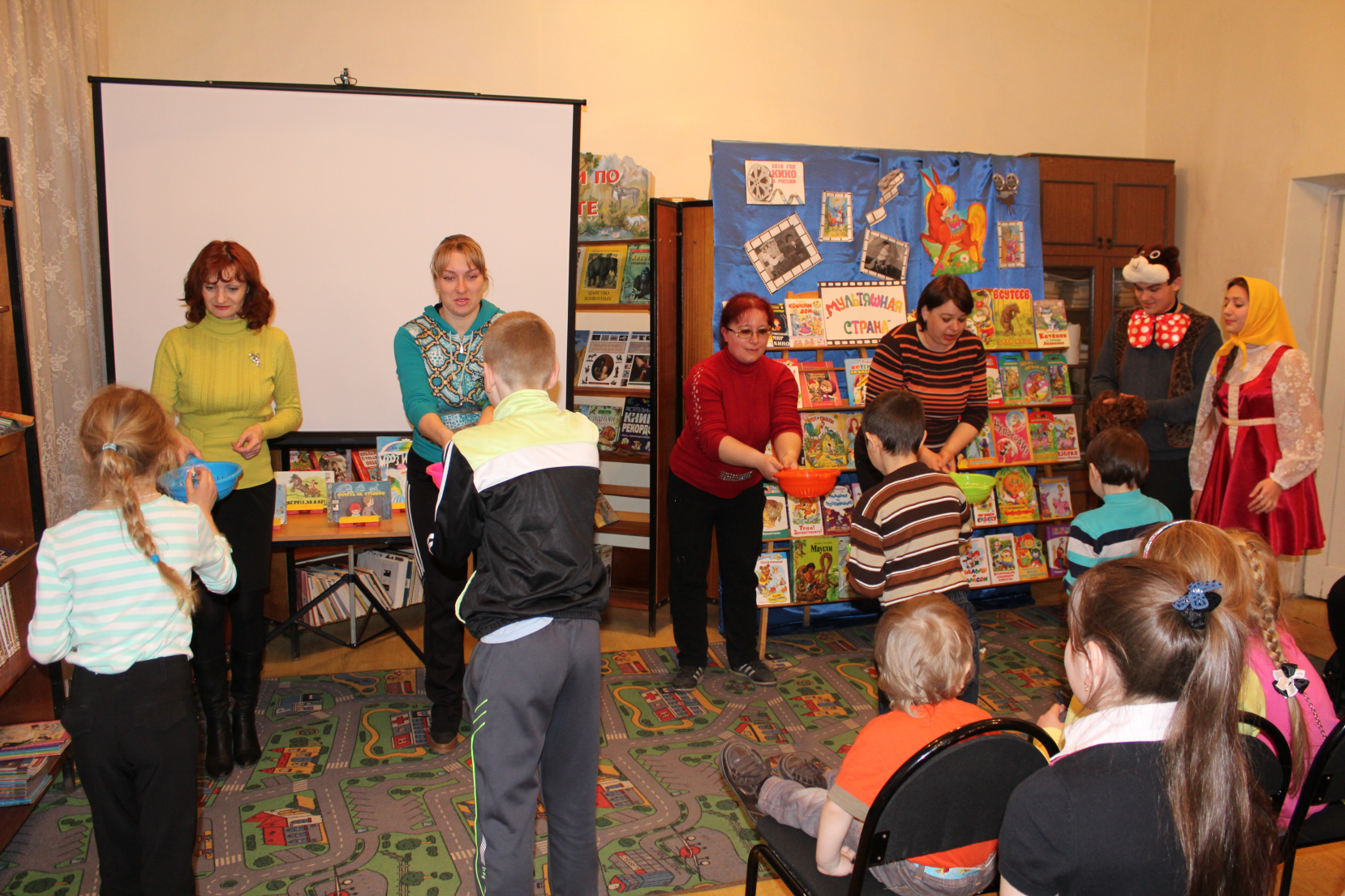 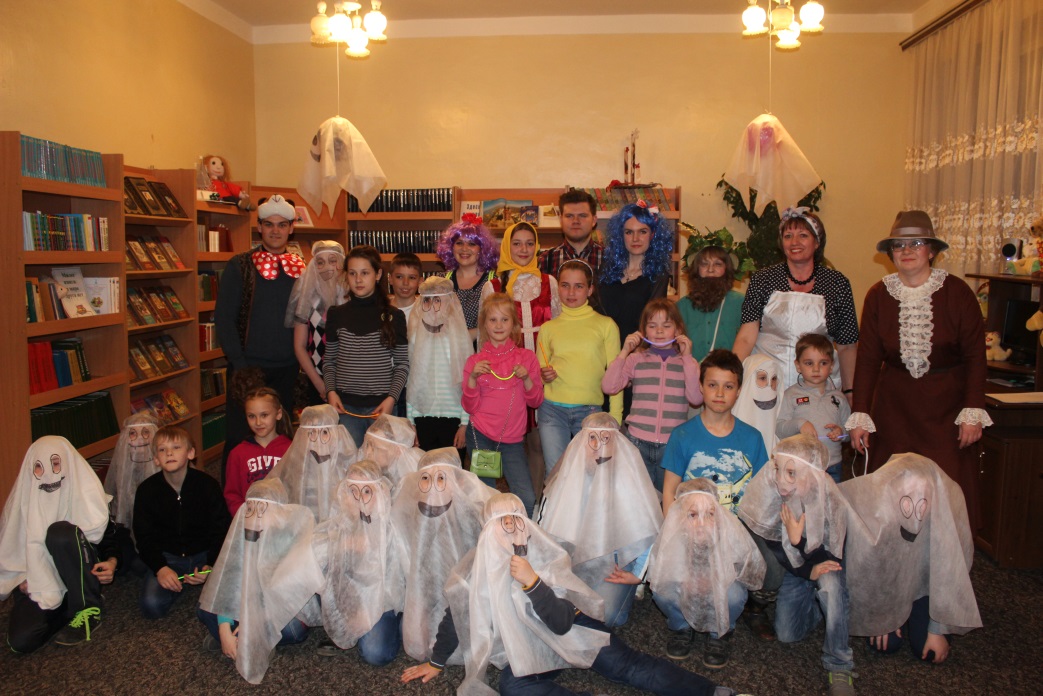 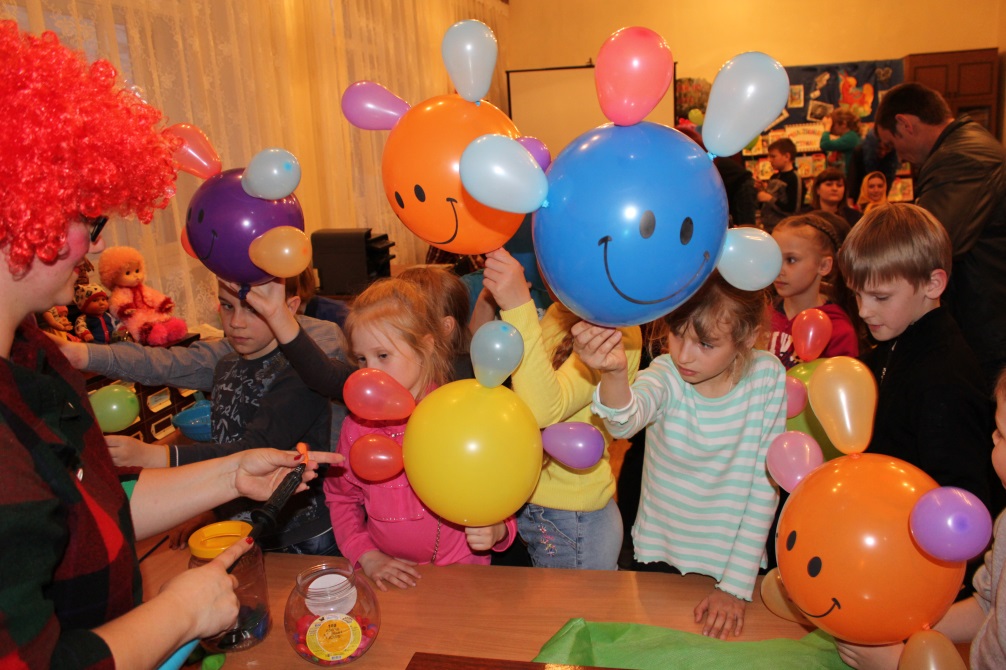 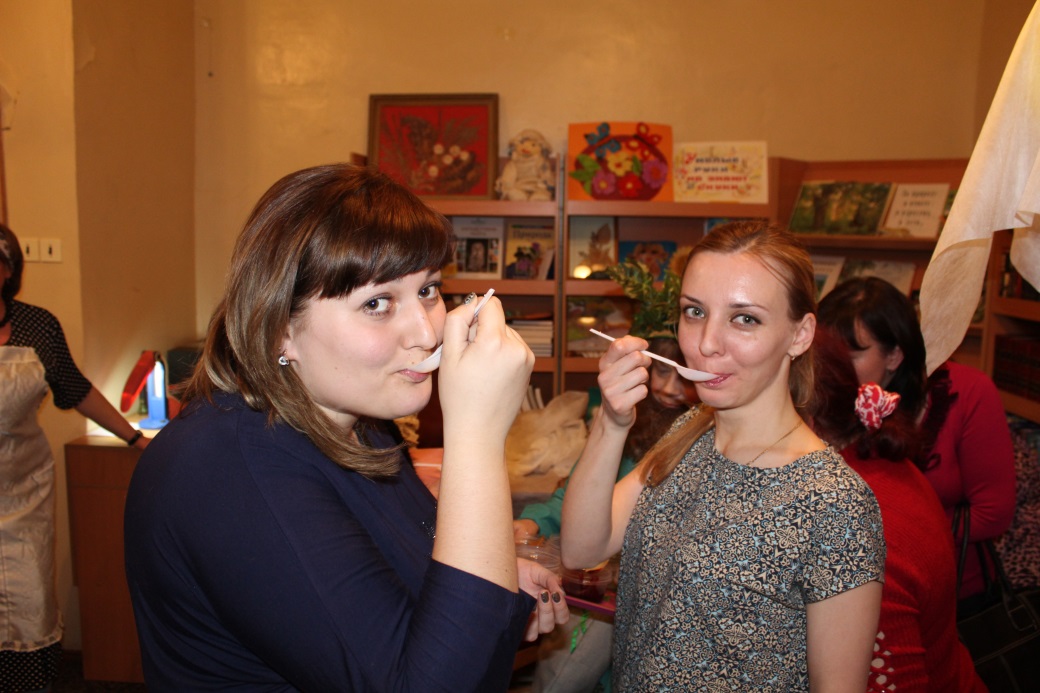 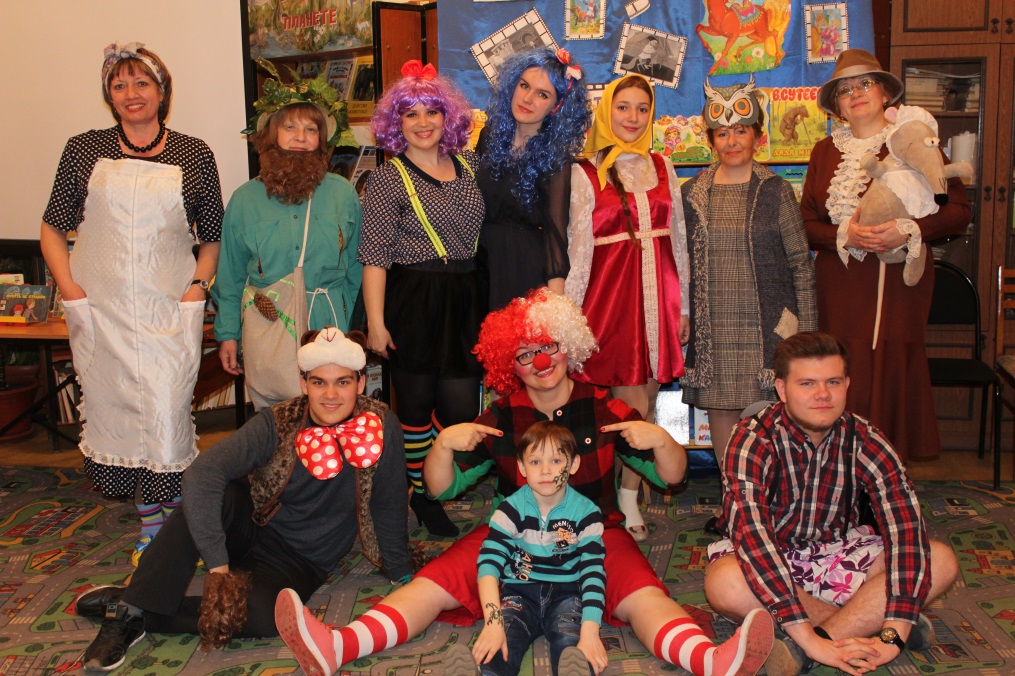 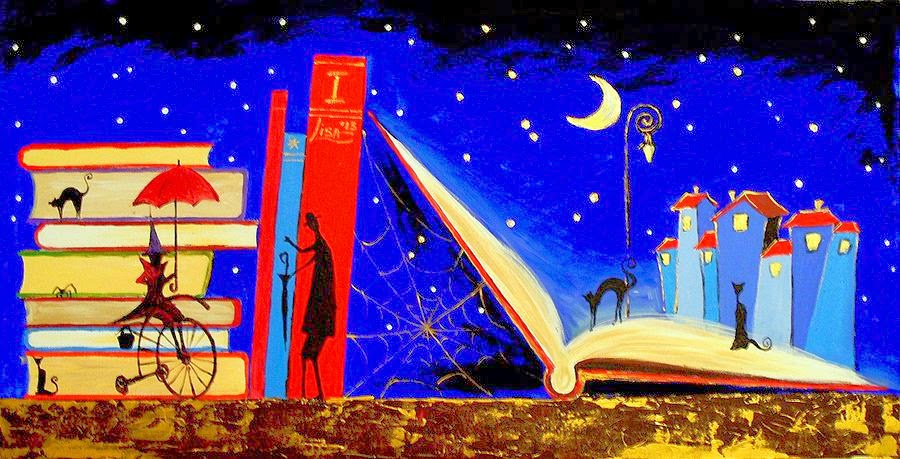 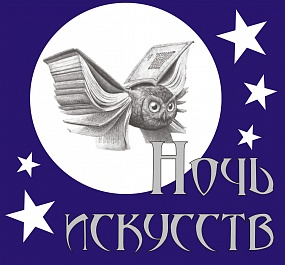 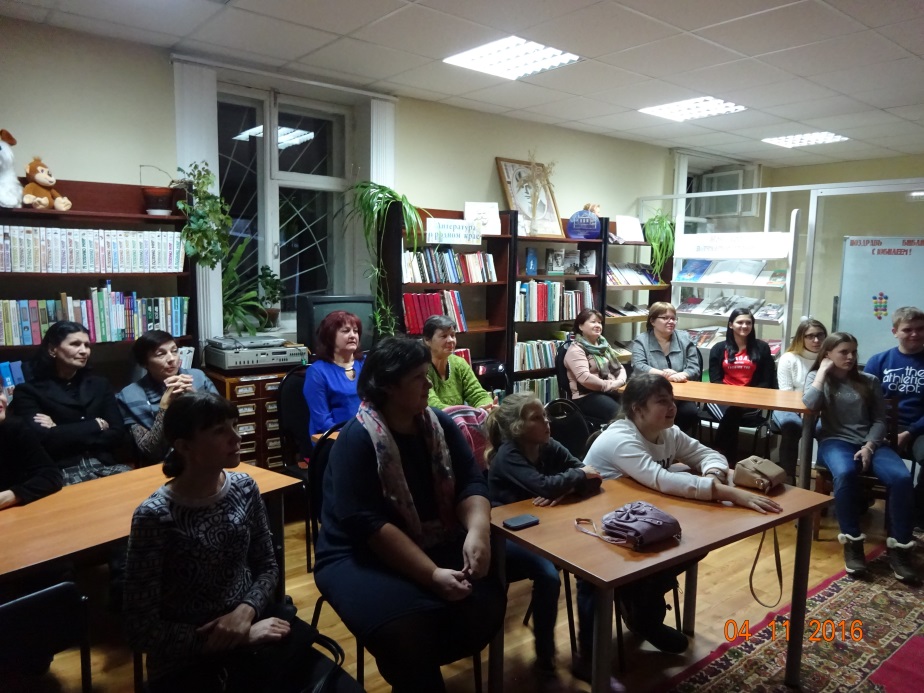 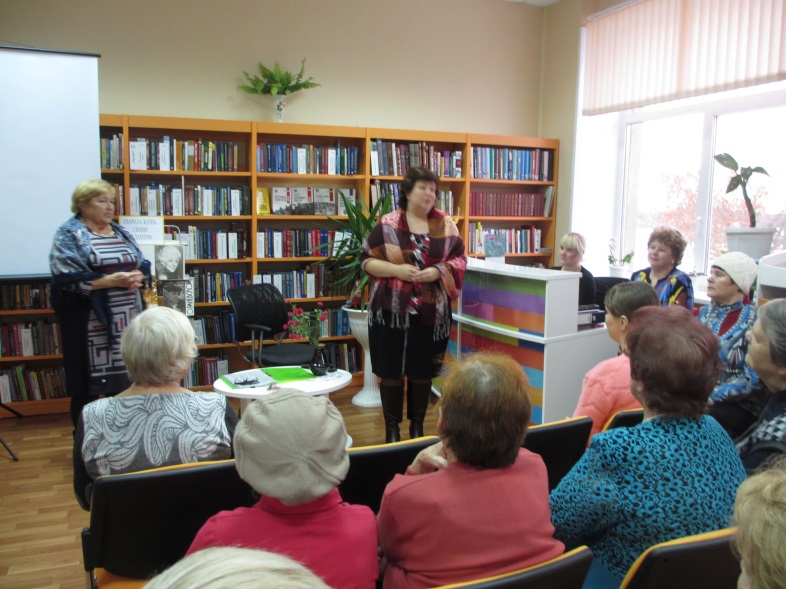 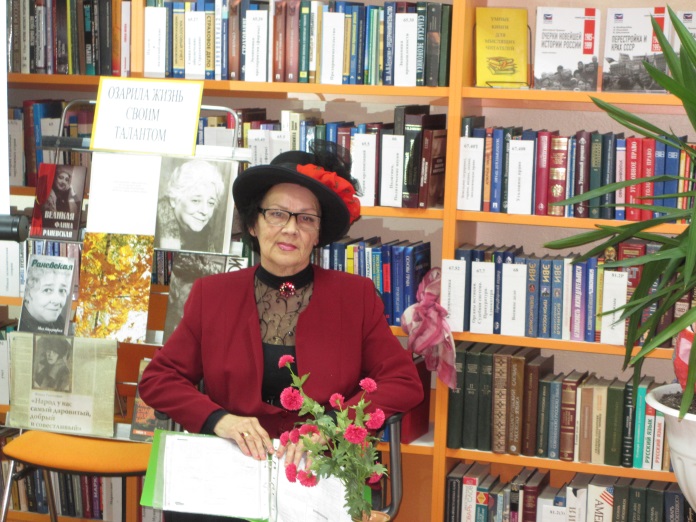 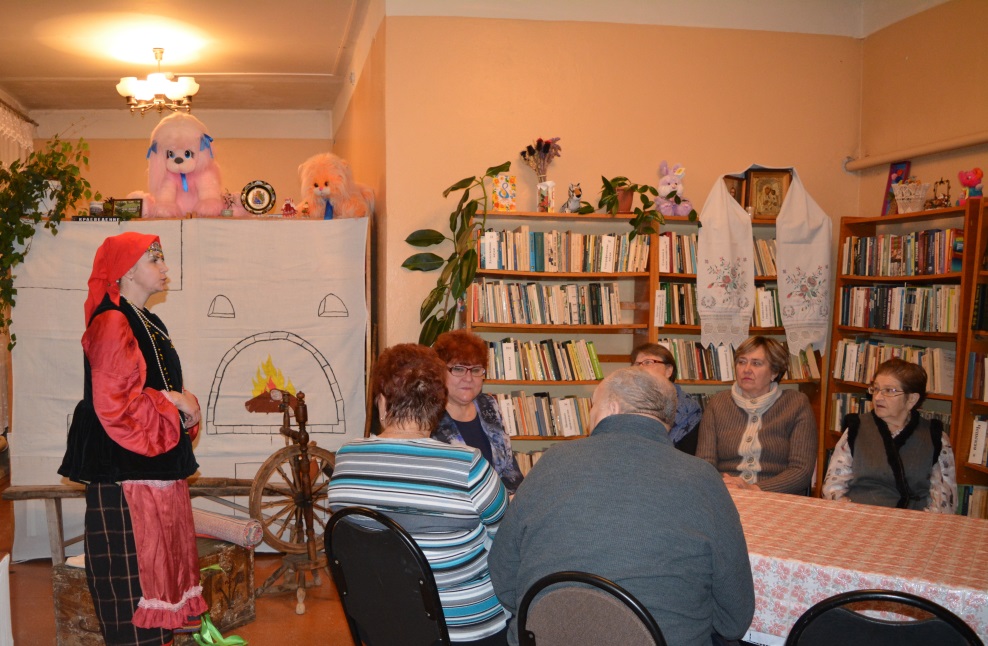 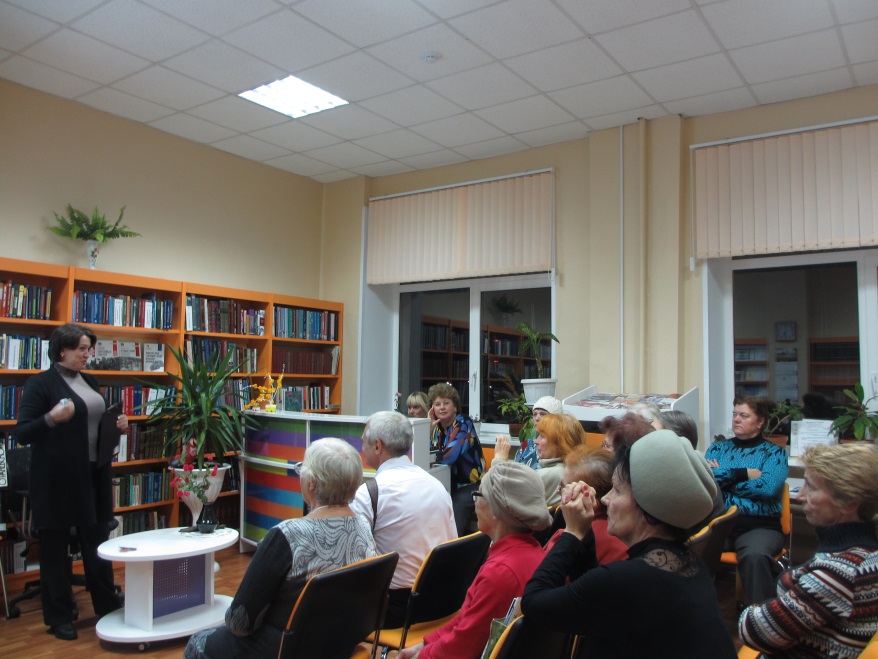 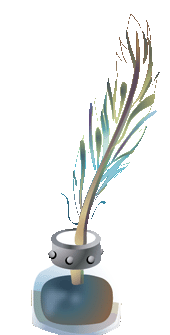 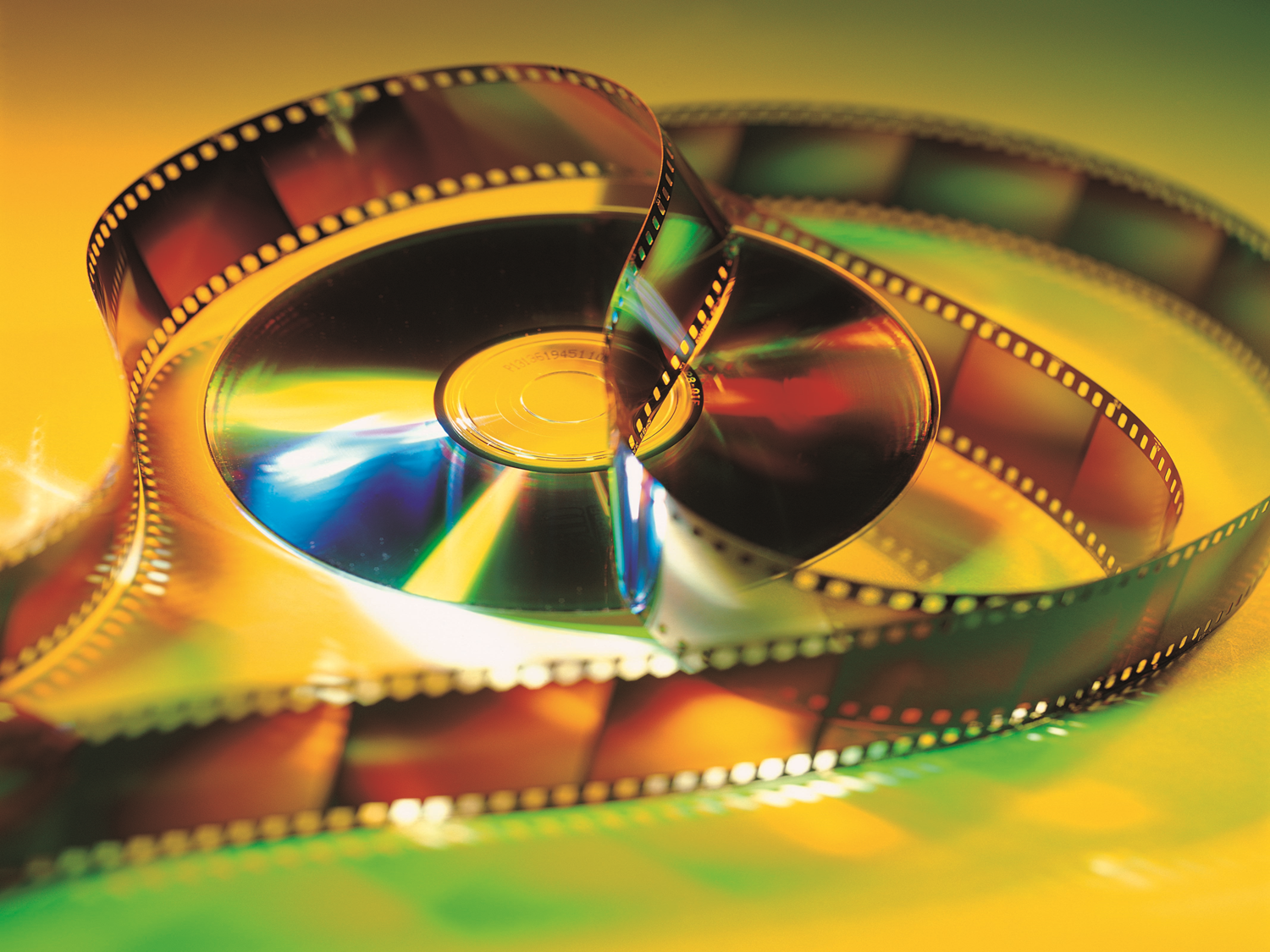 «Снимается  кино!»
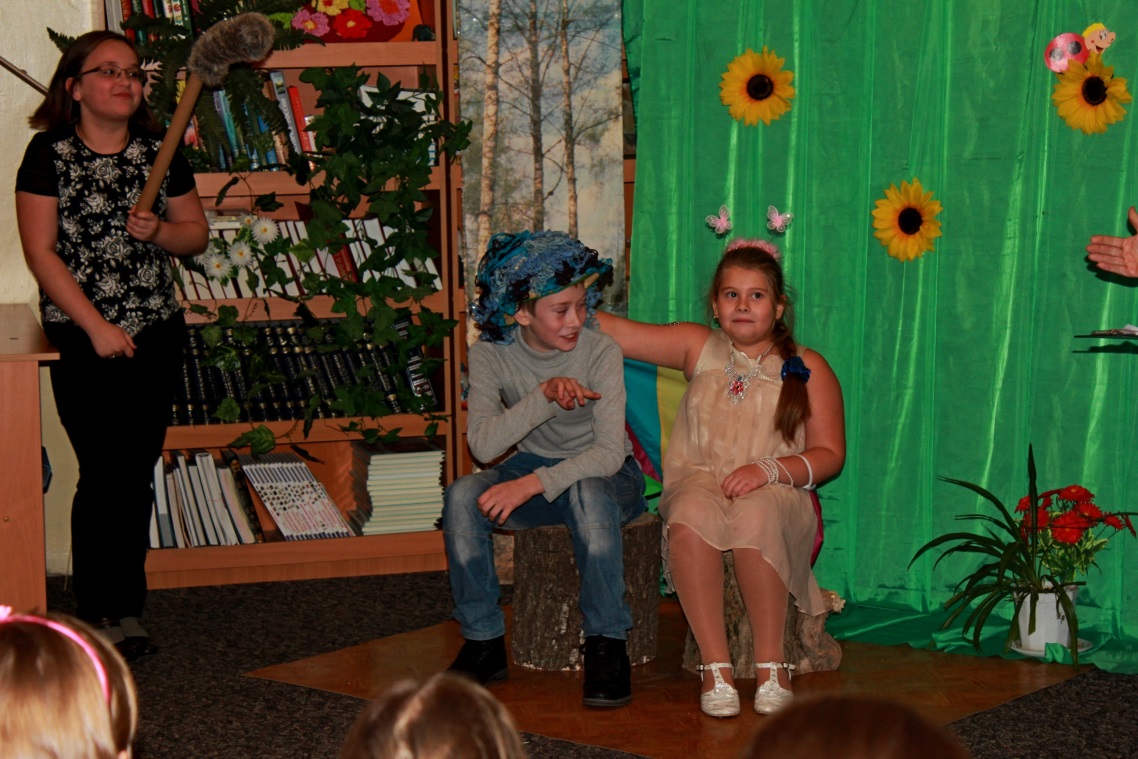 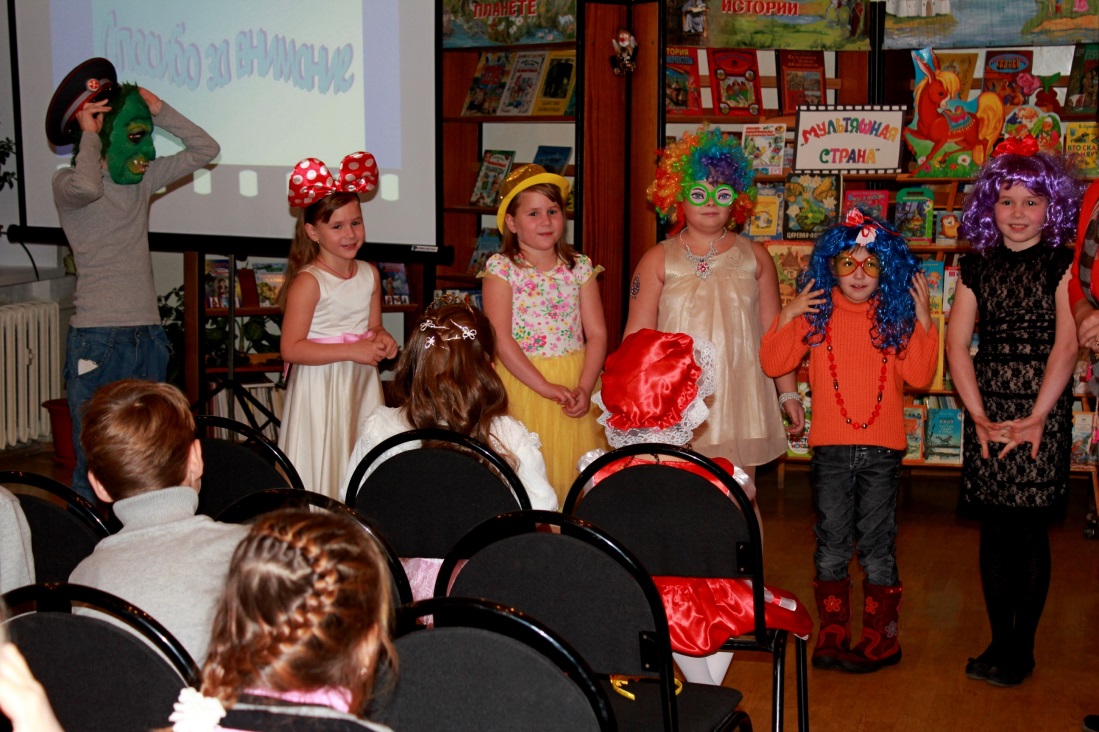 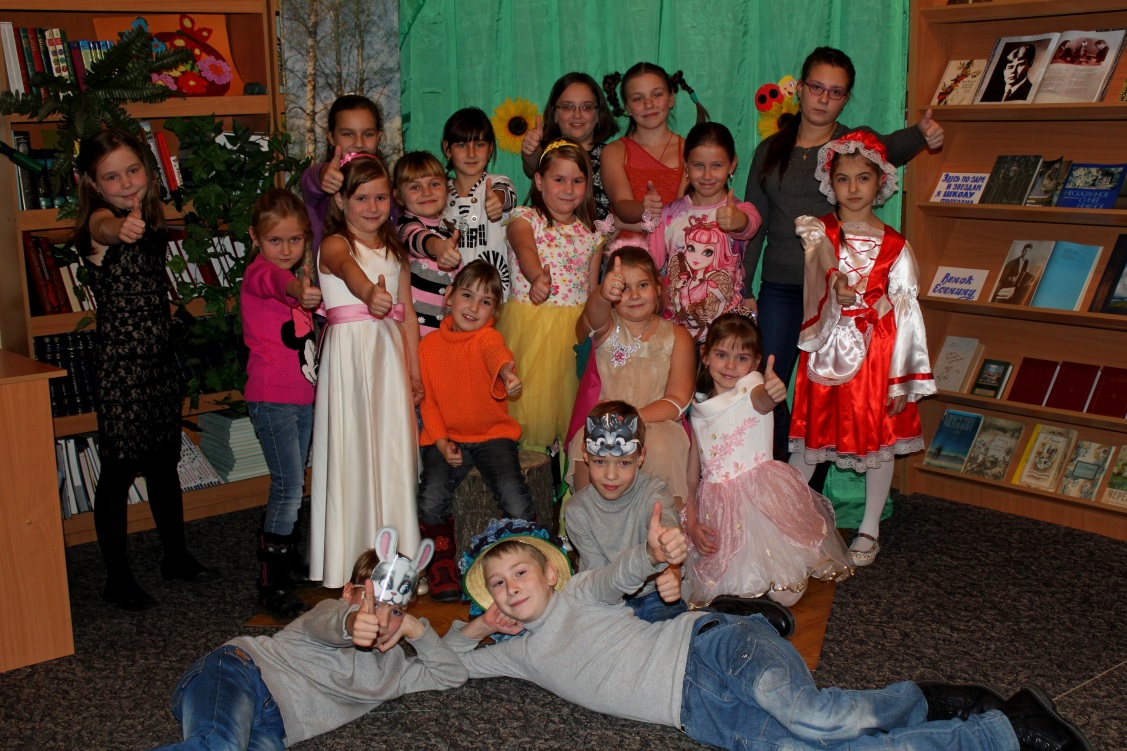 Литературный праздник «Славим книгу!»
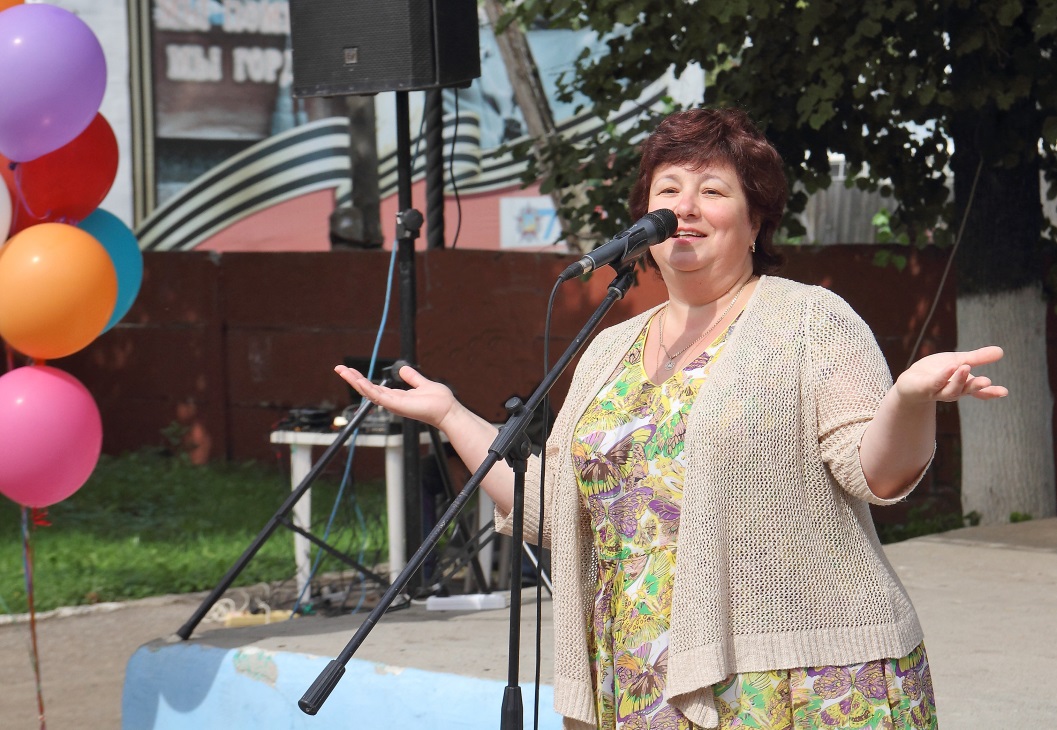 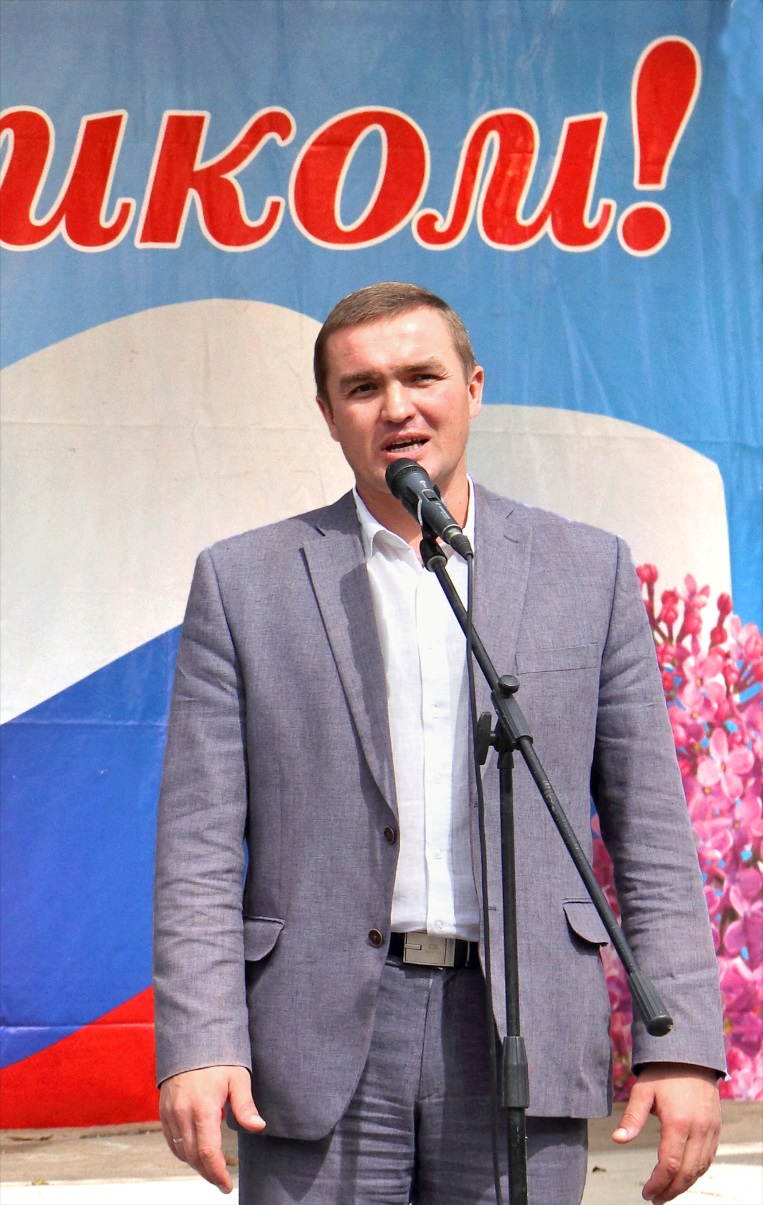 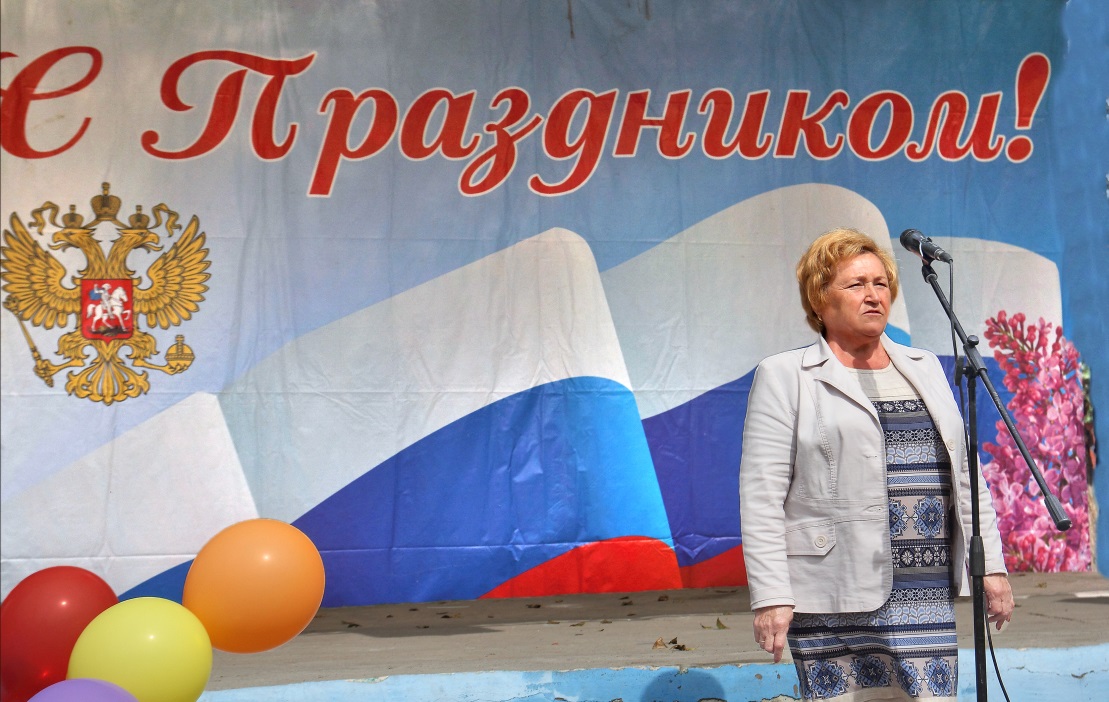 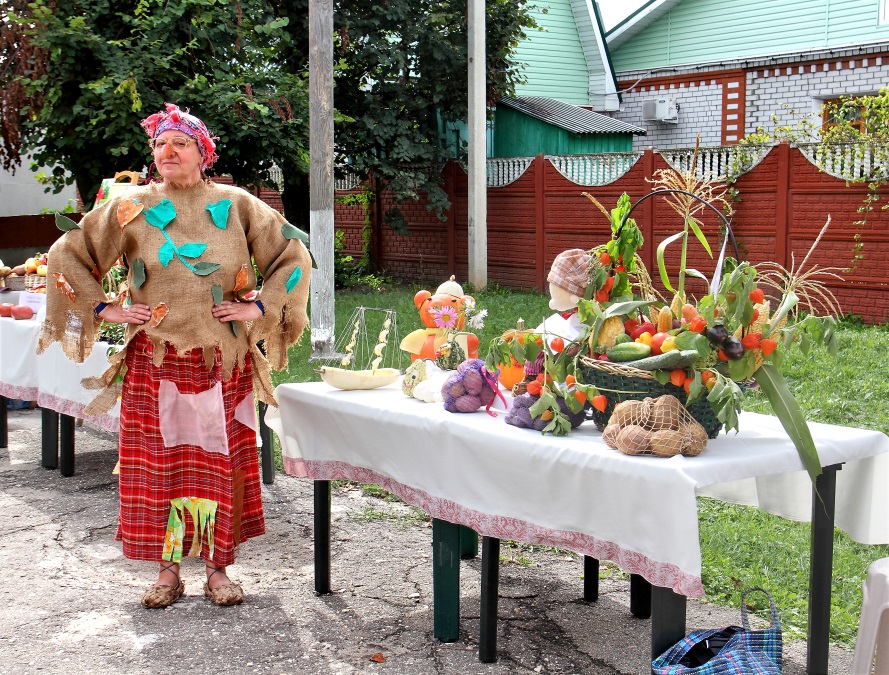 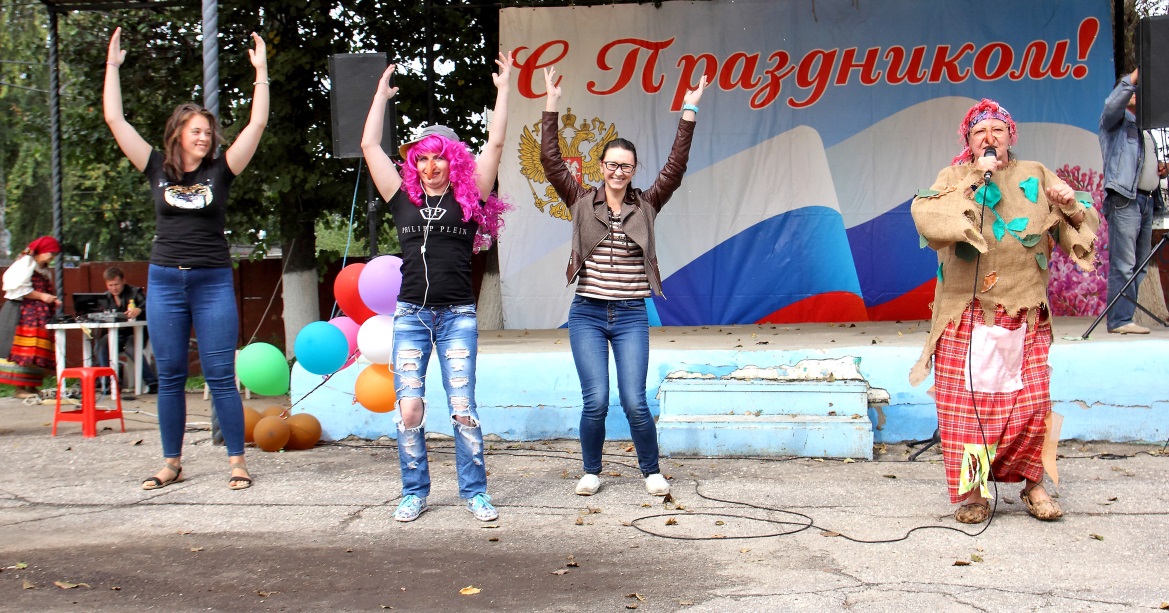 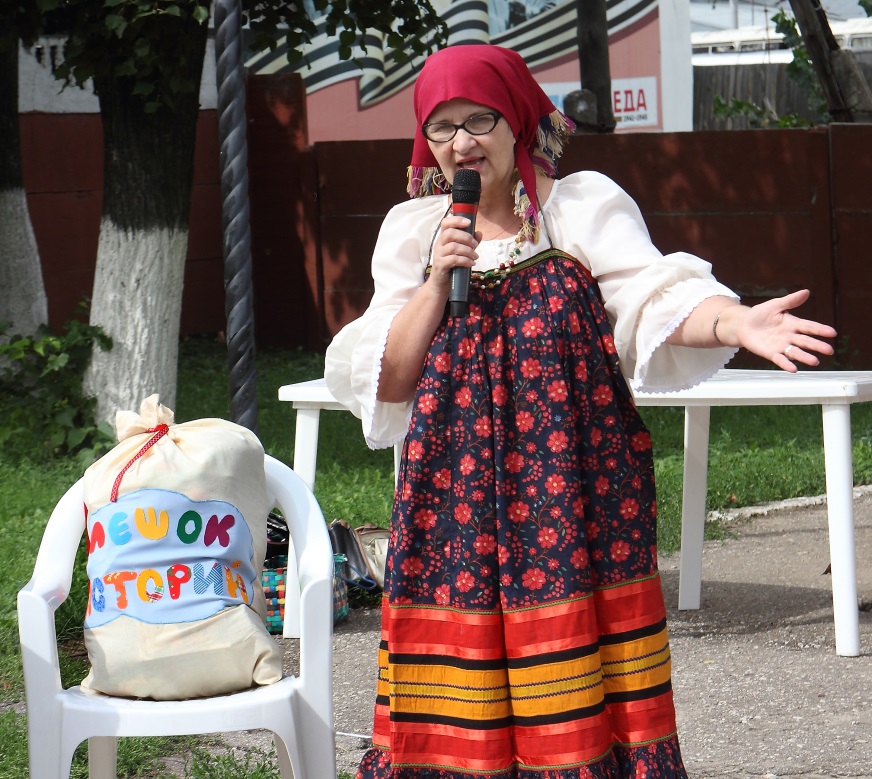 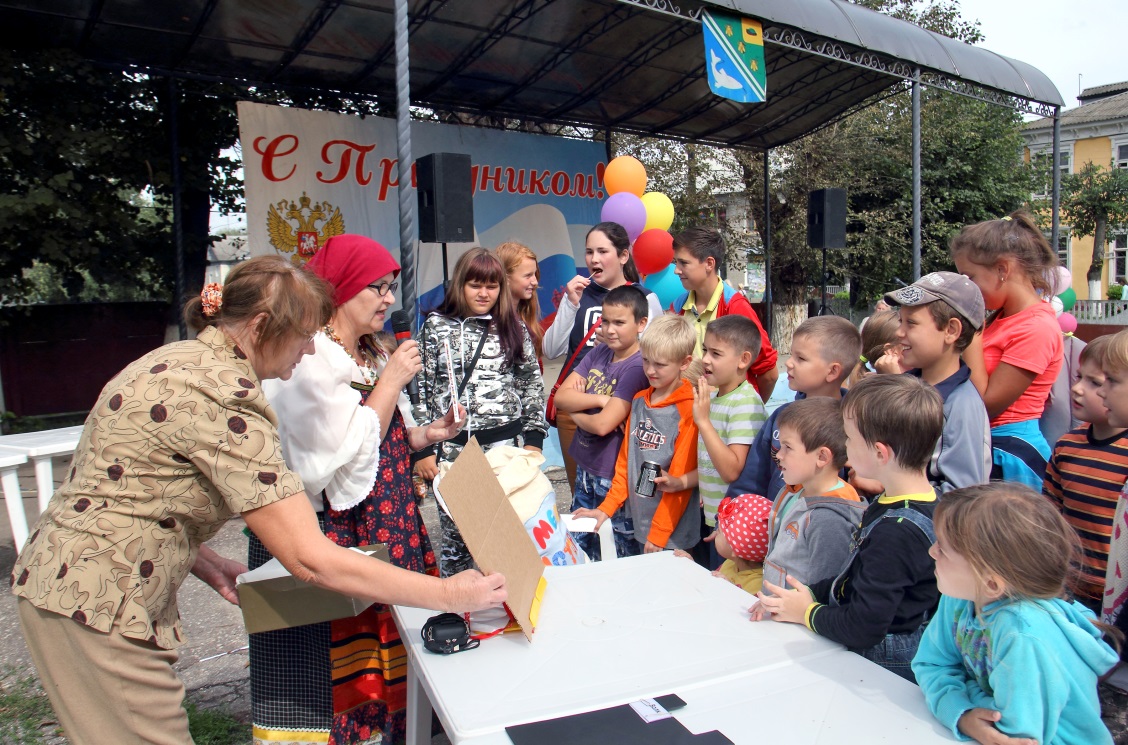 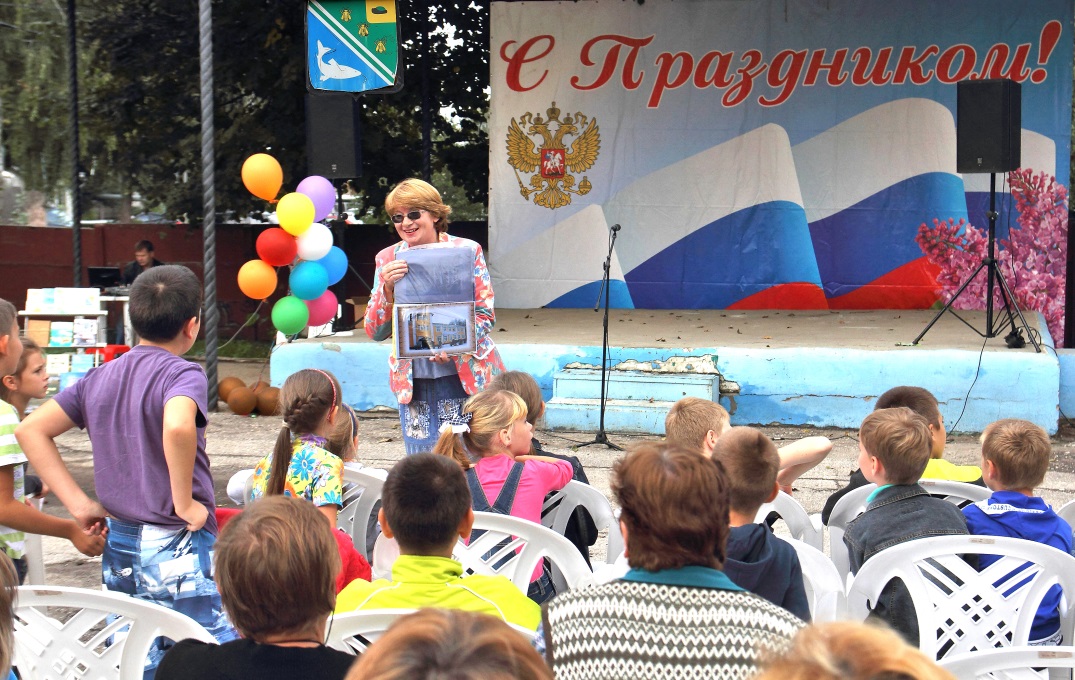 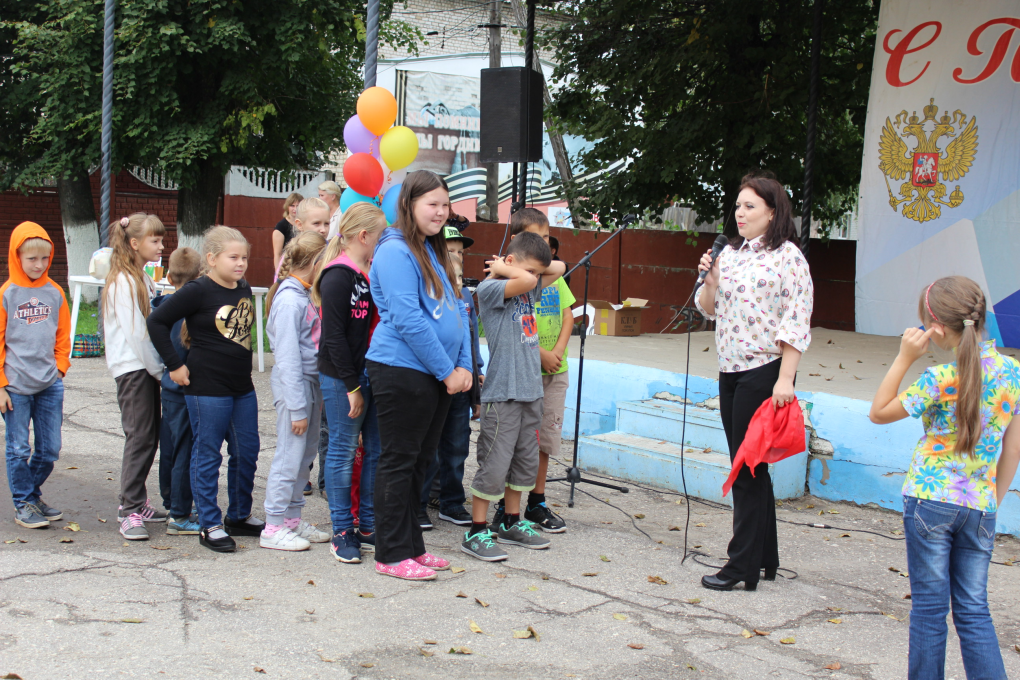 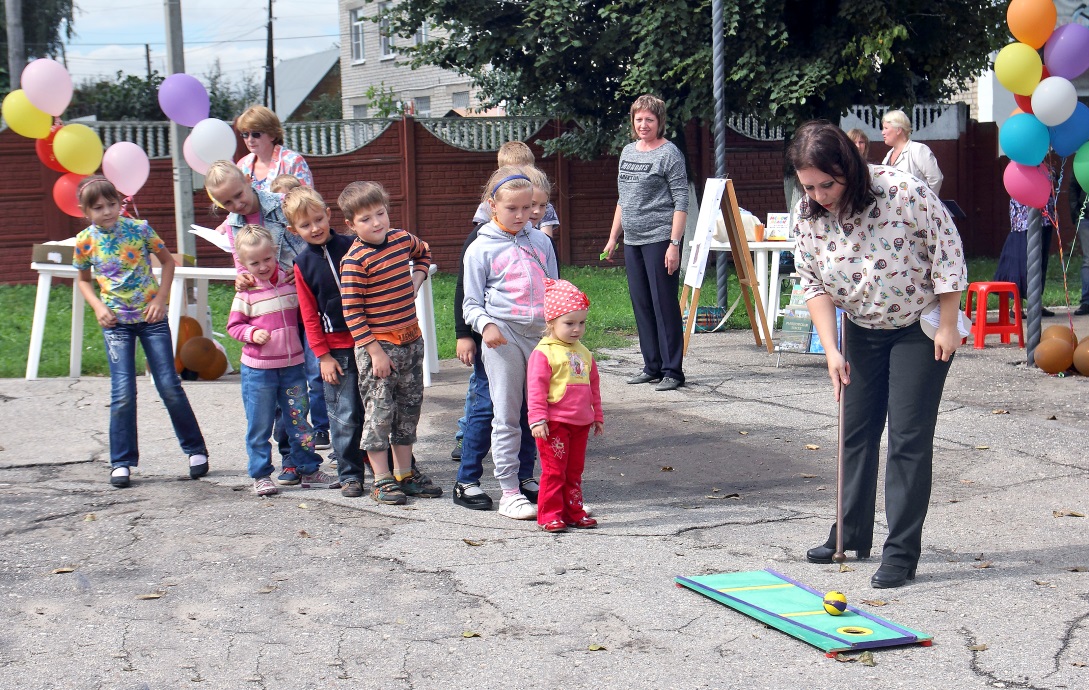 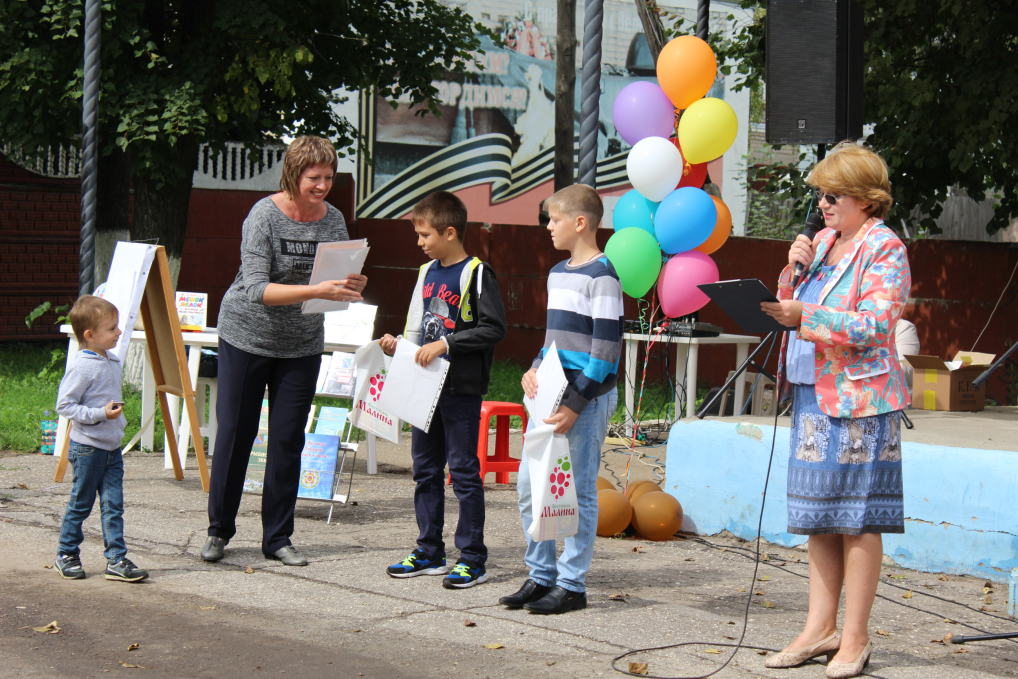 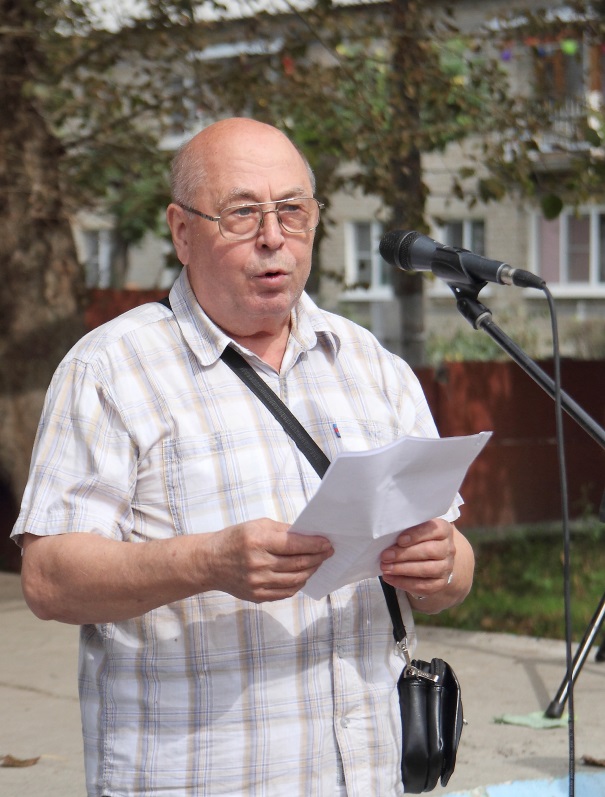 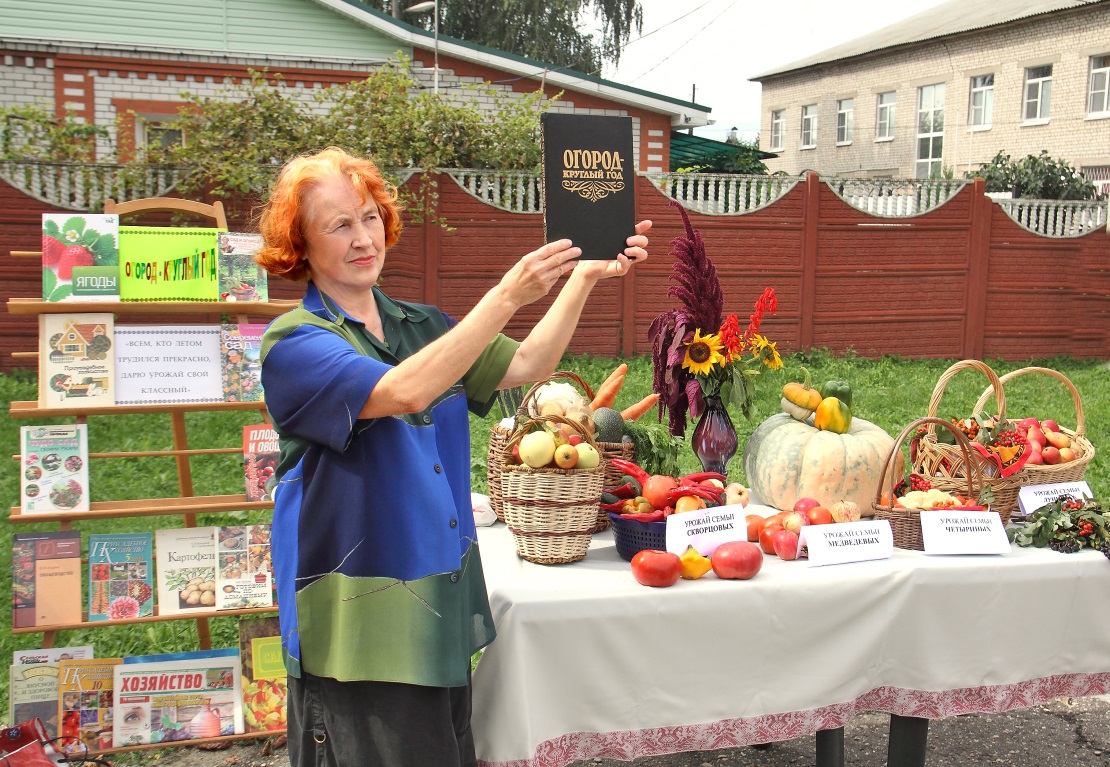 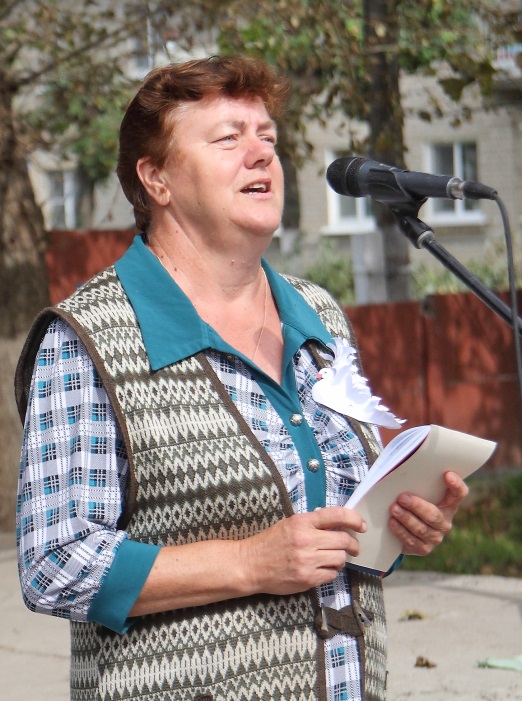 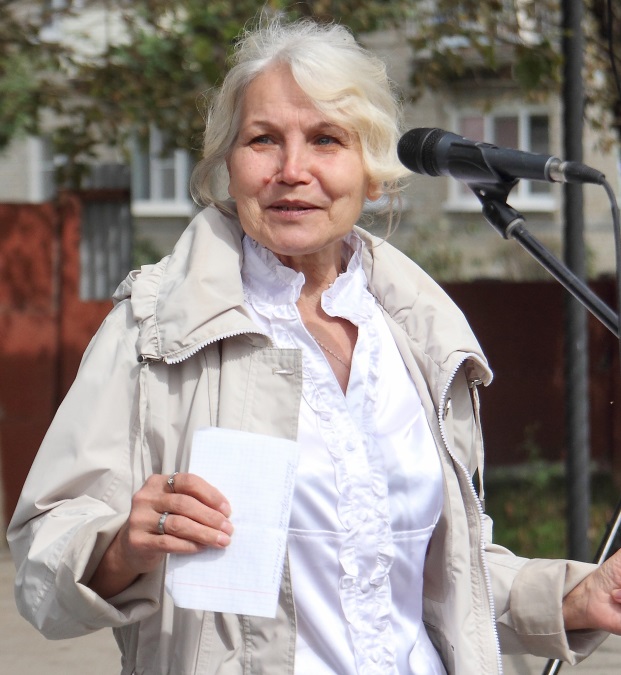 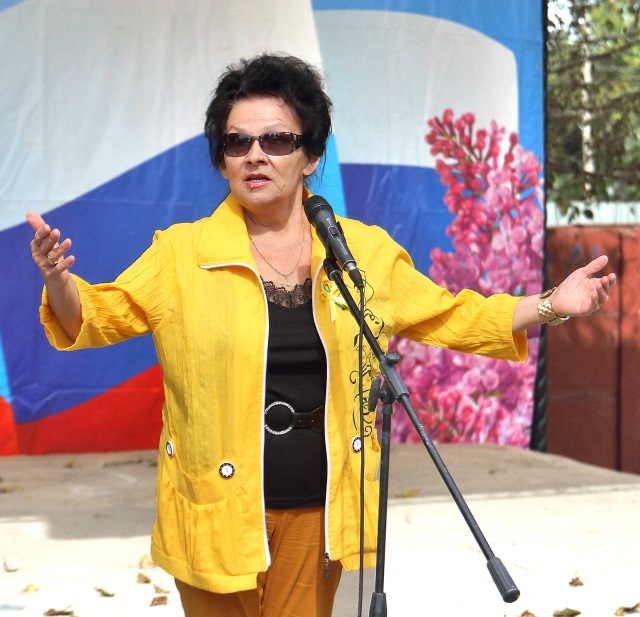 Поэтический конкурс«Муза – Победе»
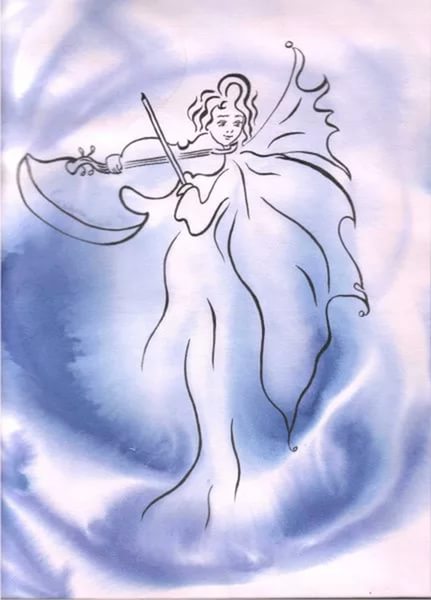 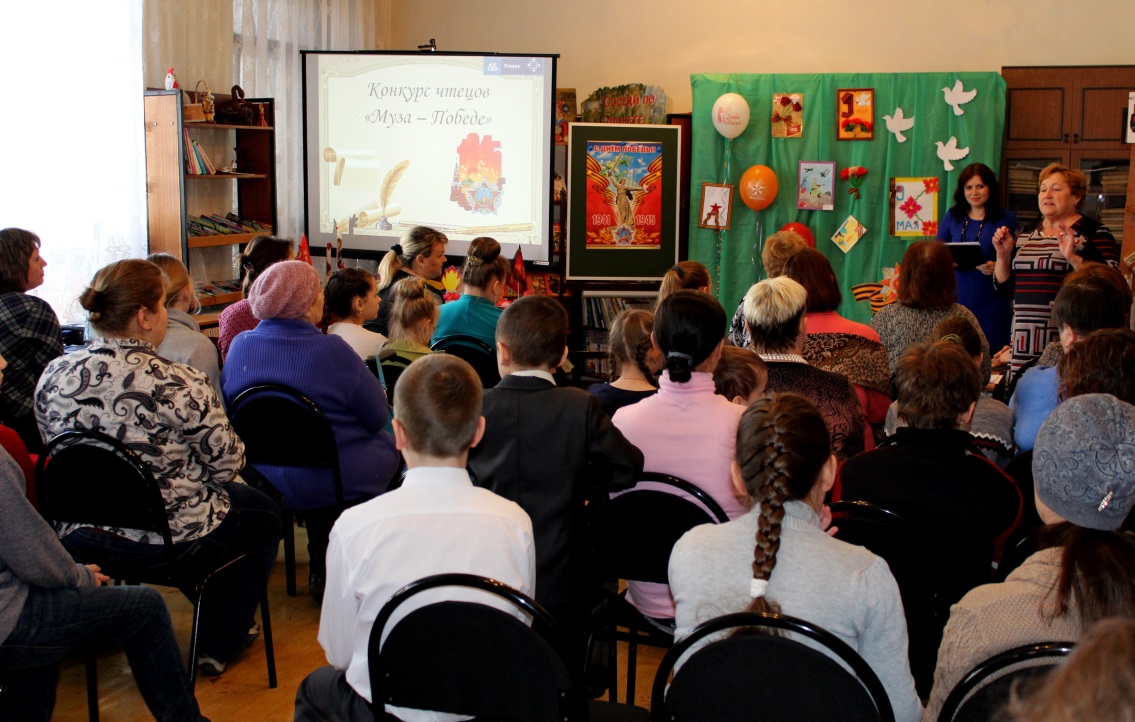 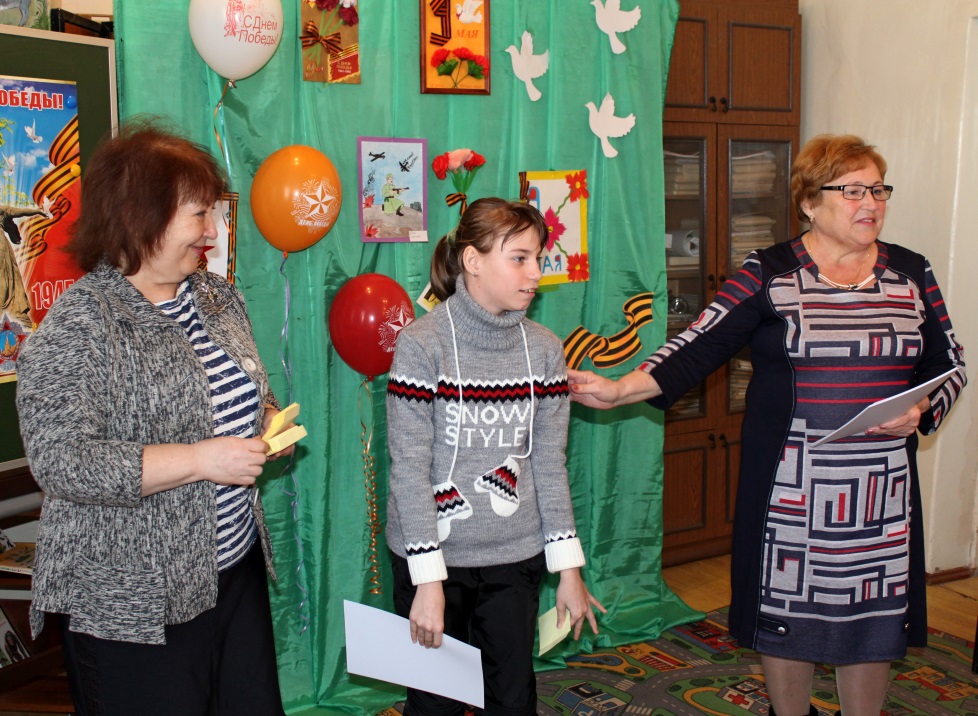 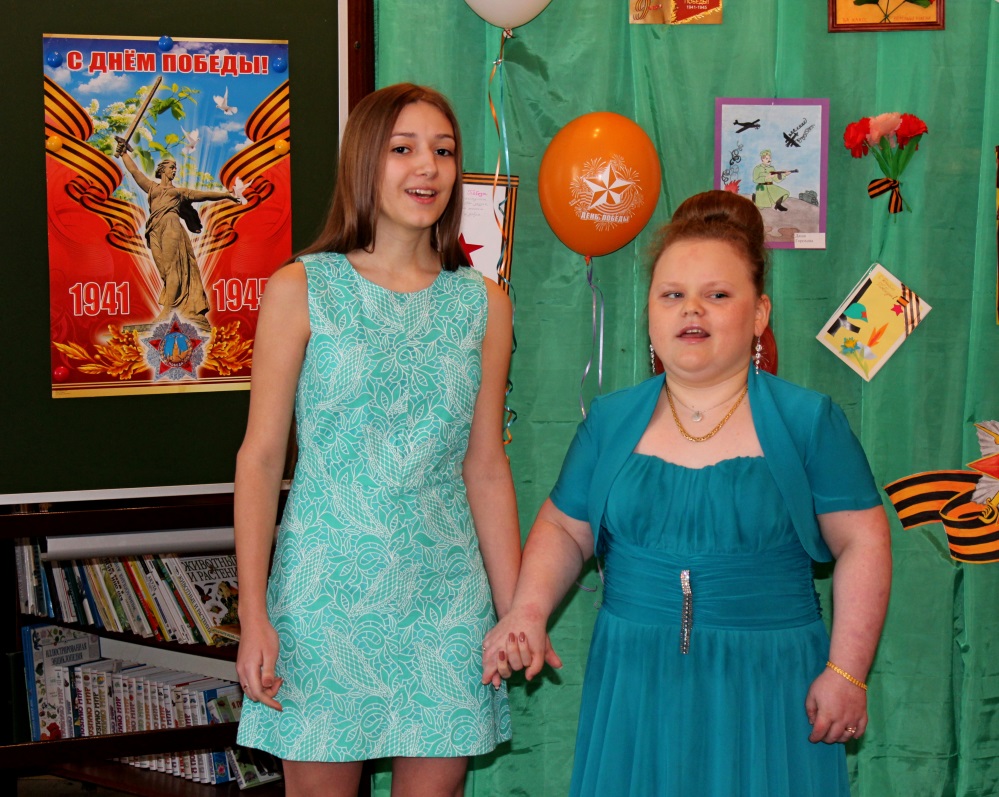 Библиочемпионат «Её Величество – Книга»
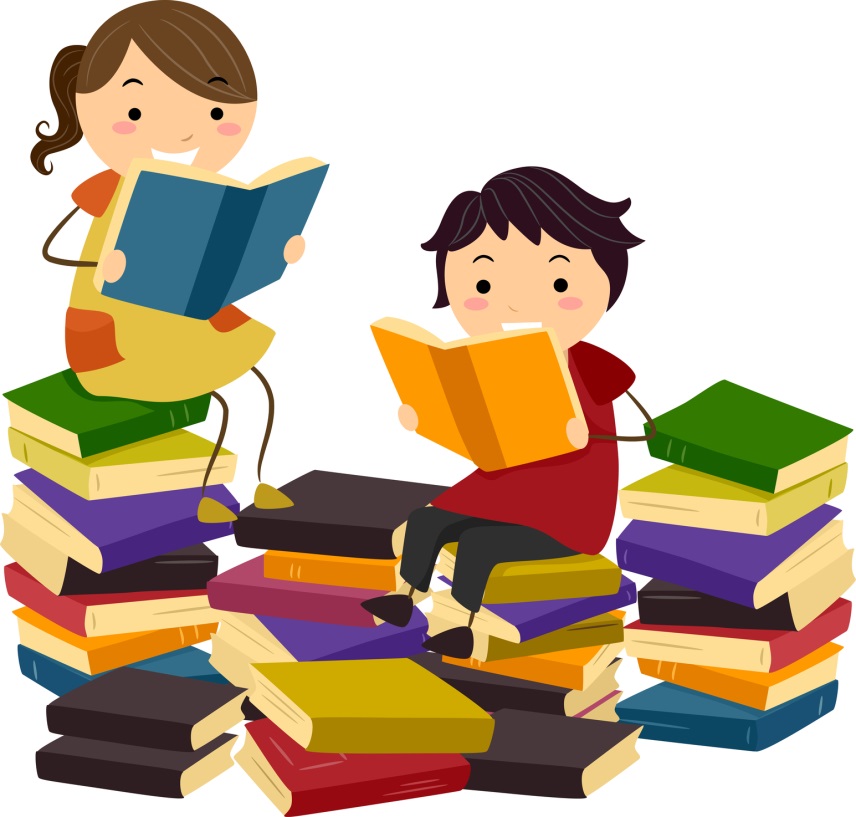 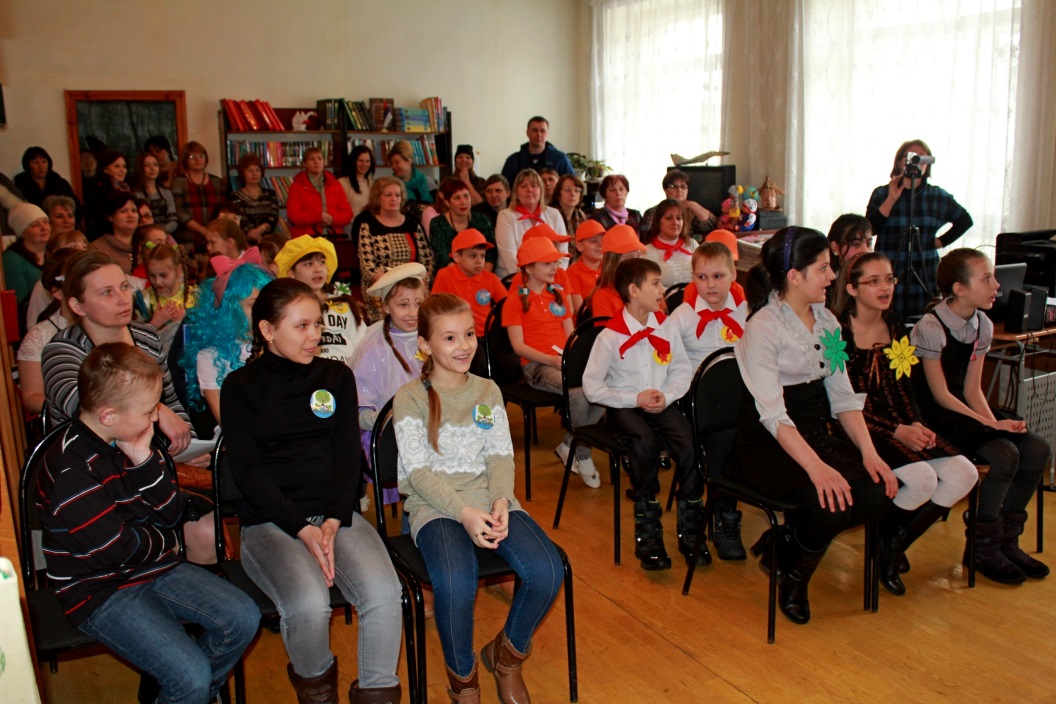 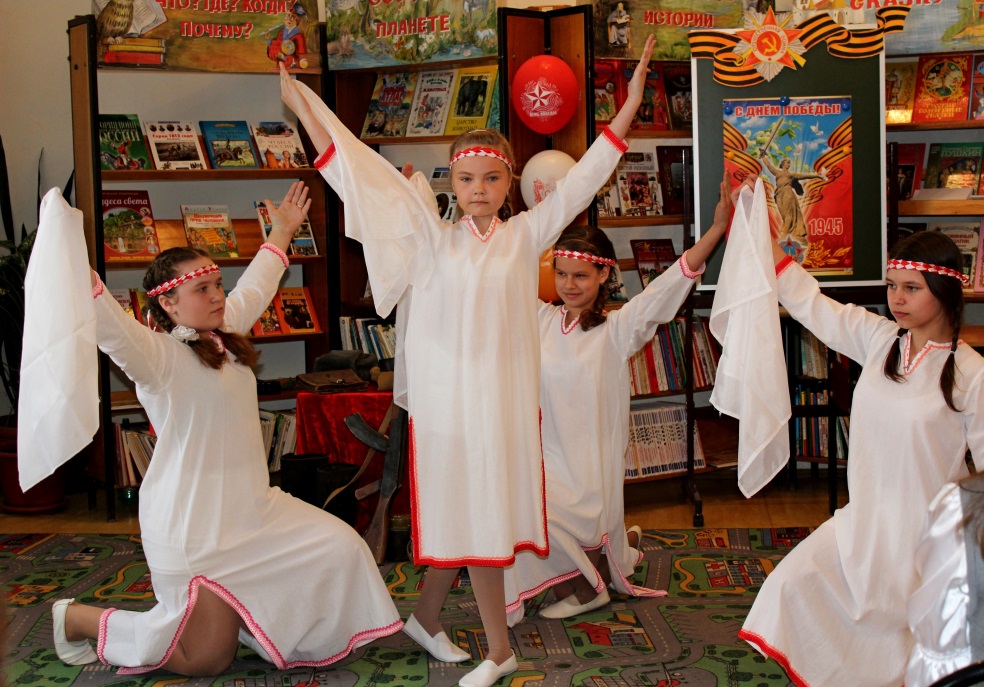 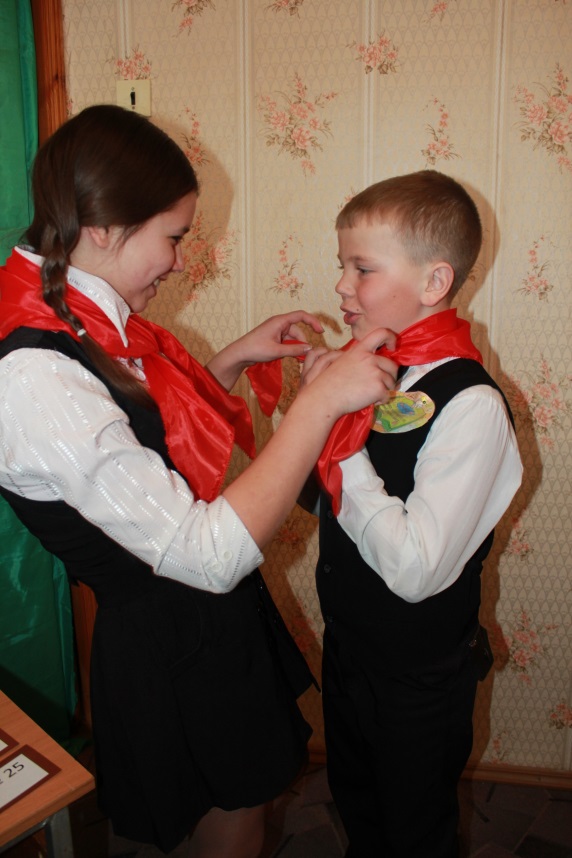 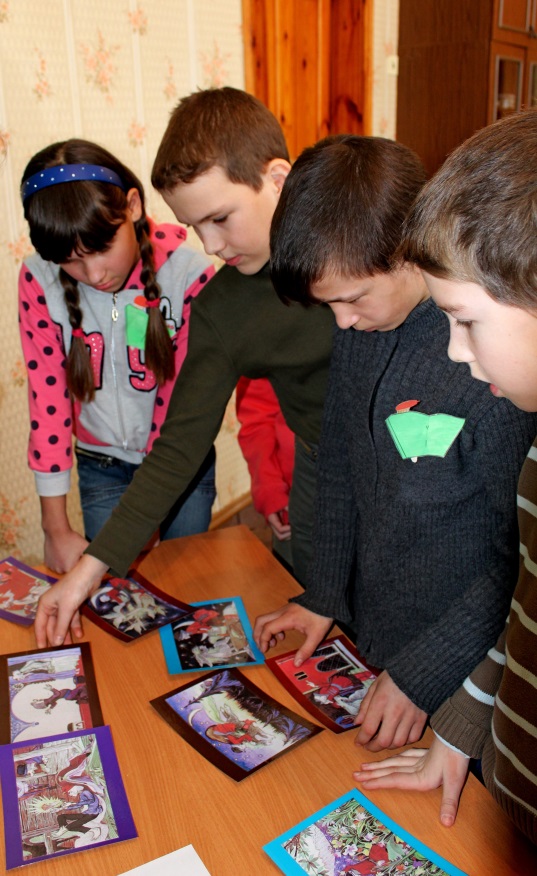 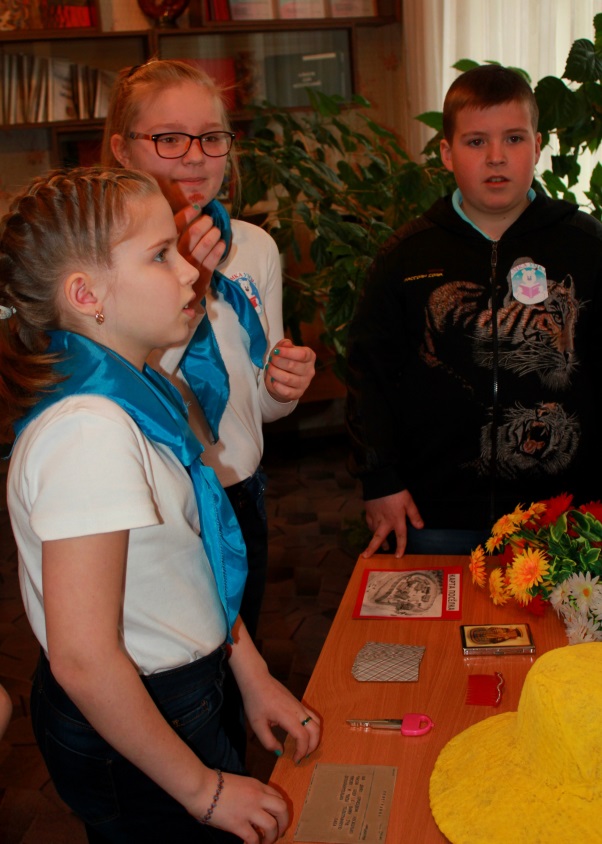 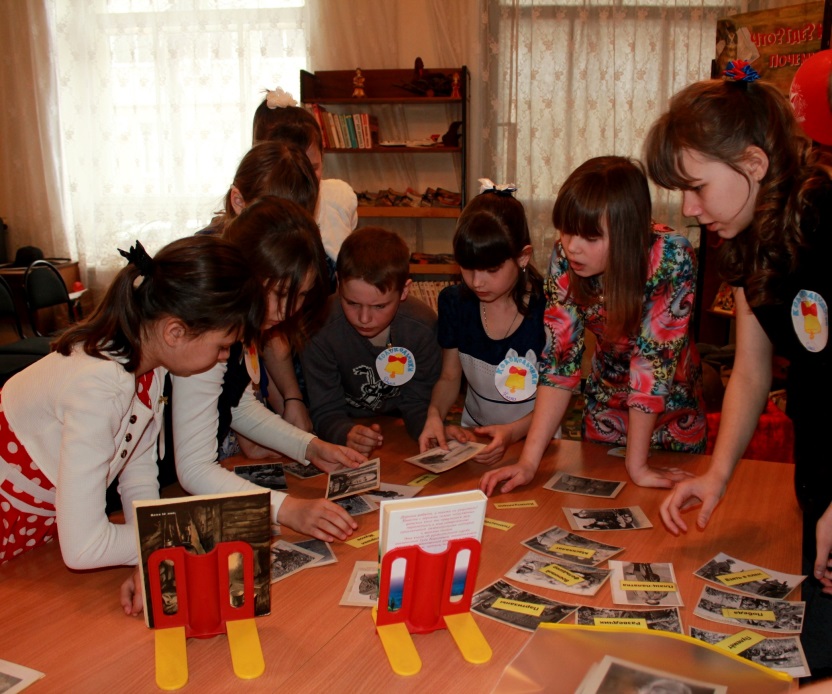 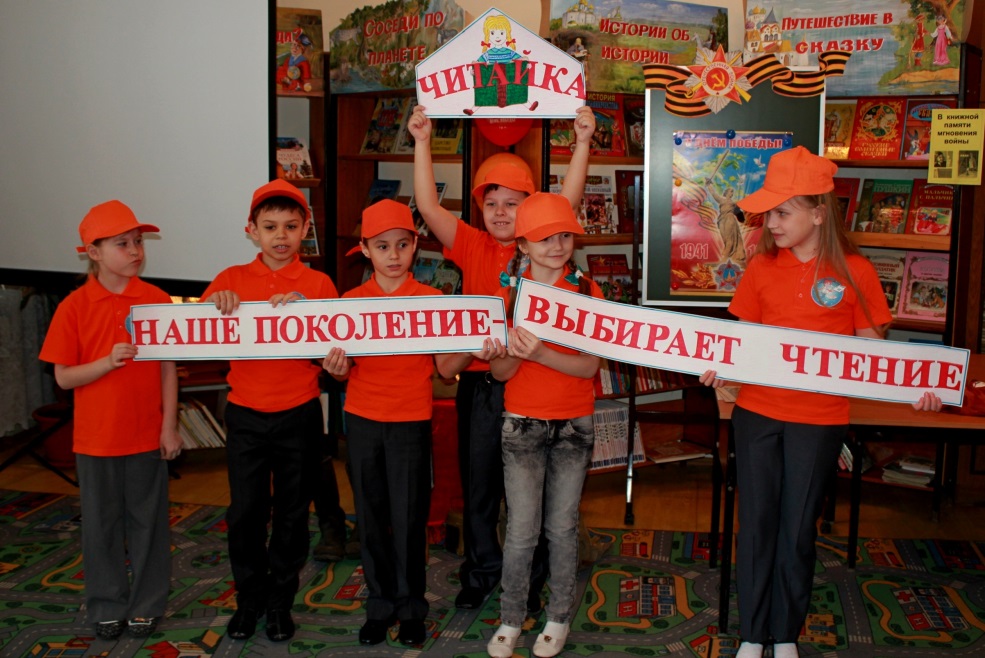 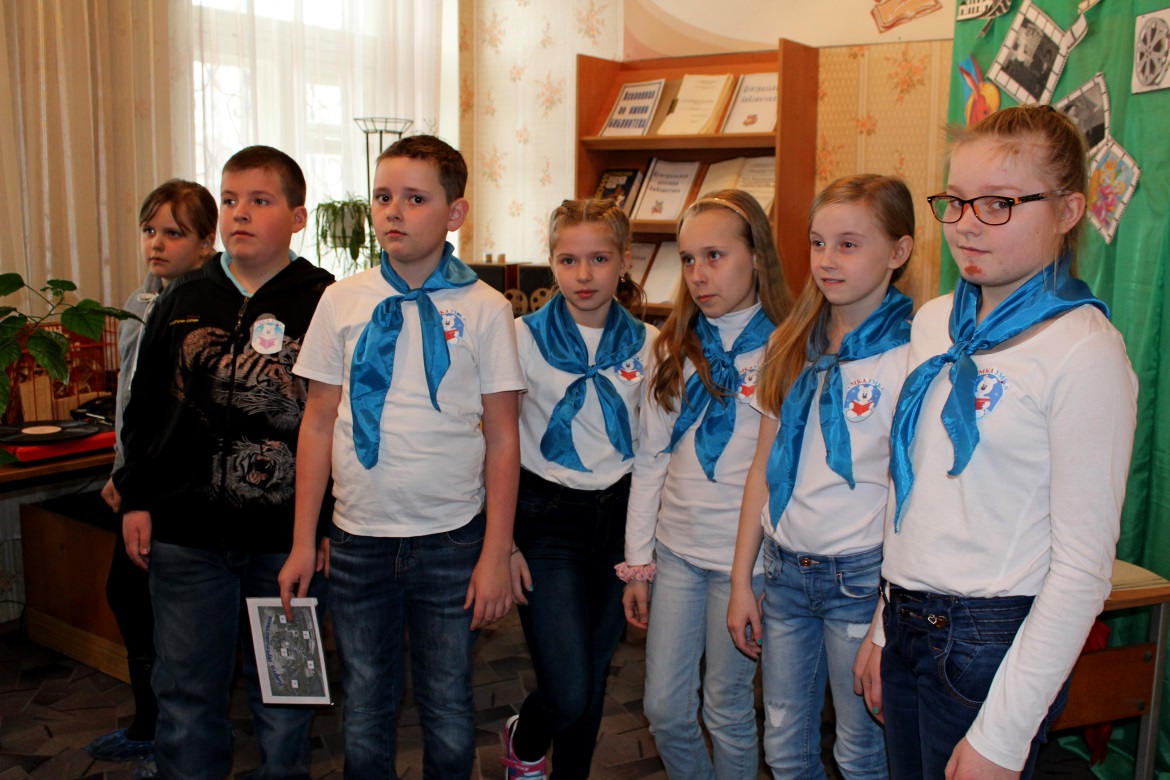 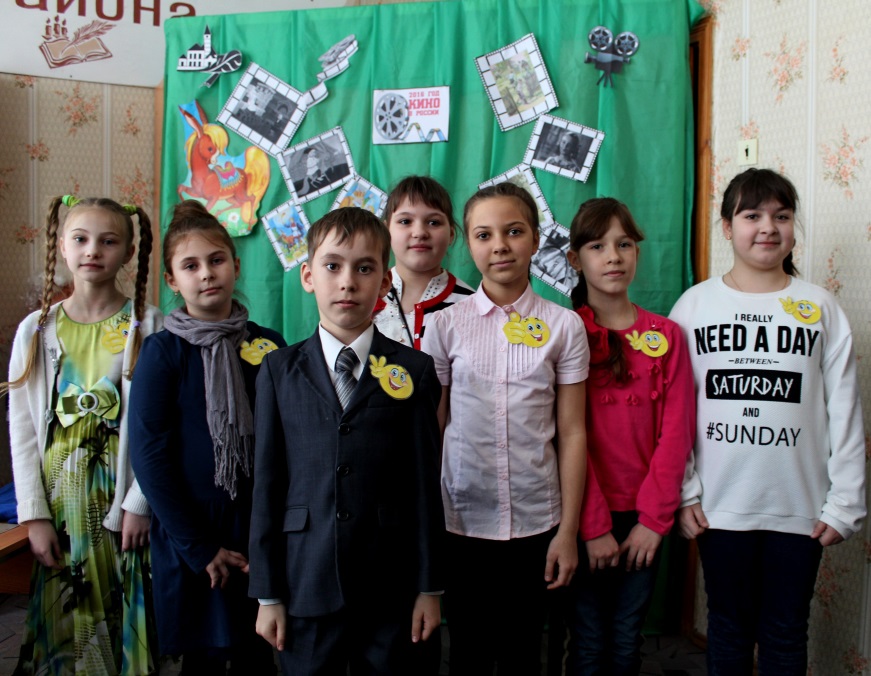 Фестиваль
«Библиотека без границ»
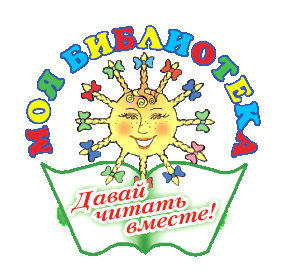 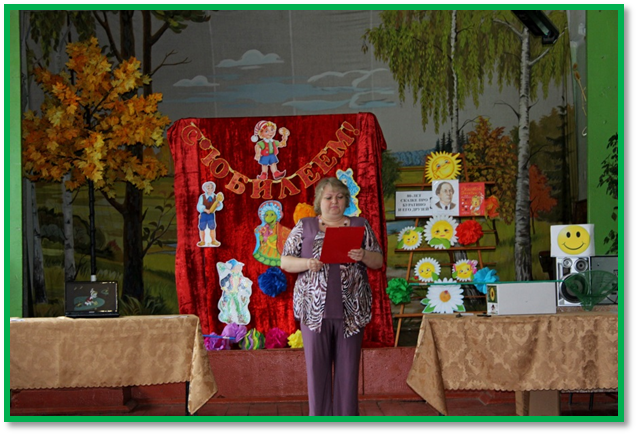 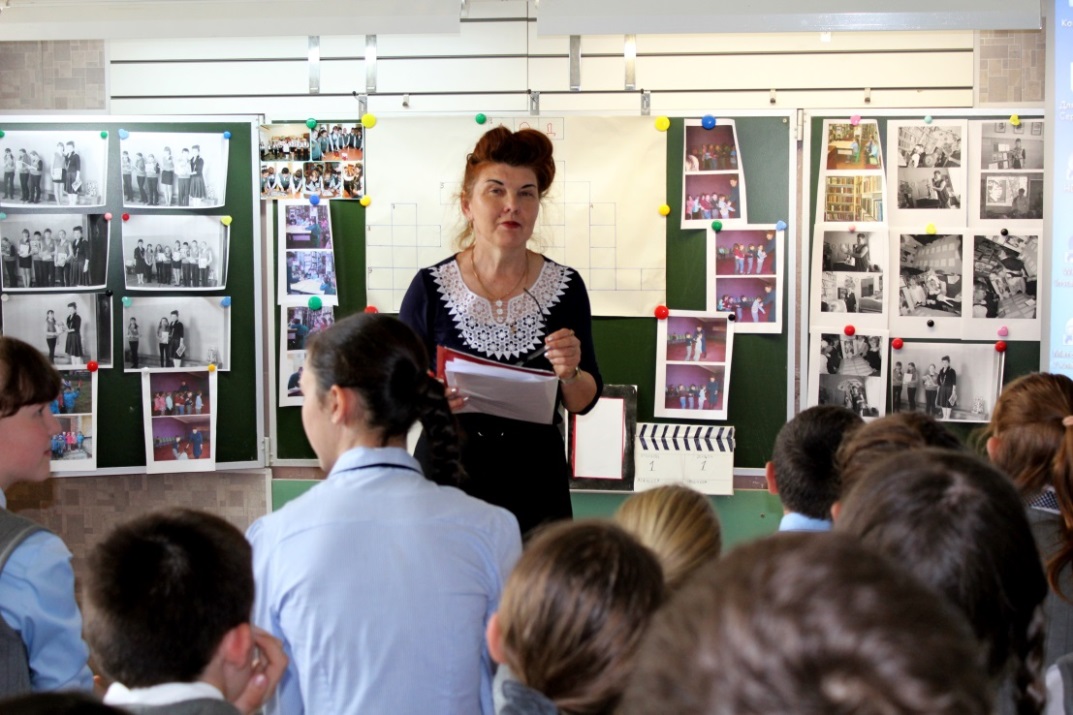 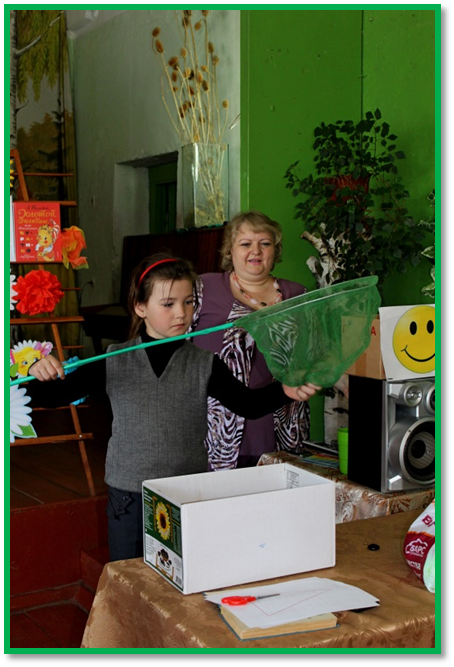 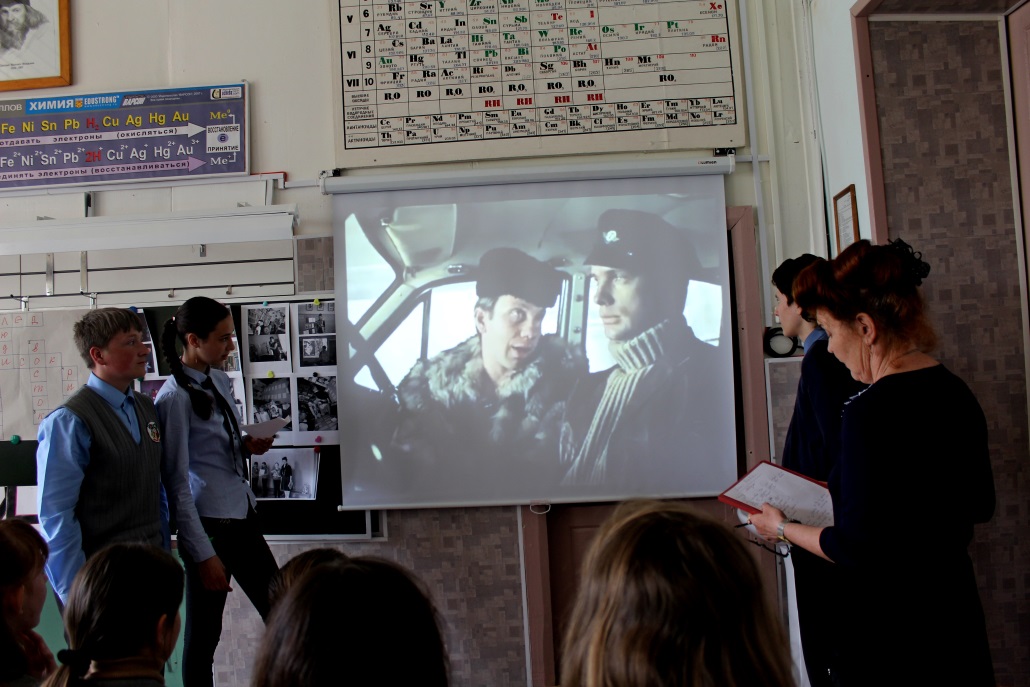 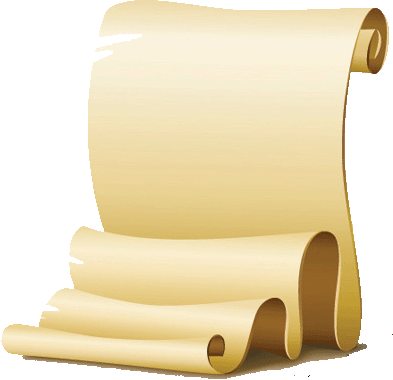 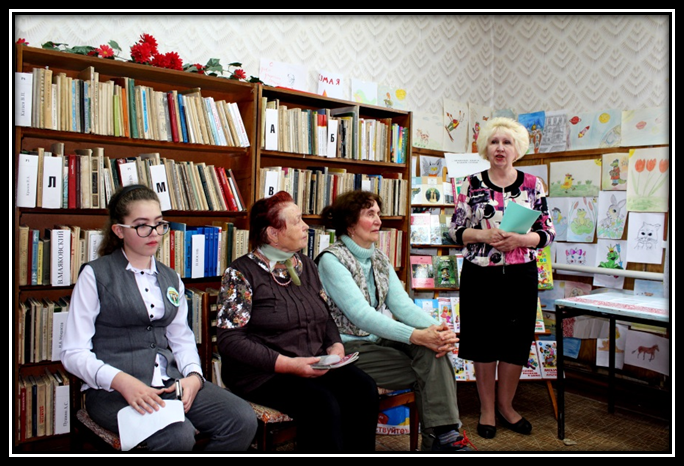 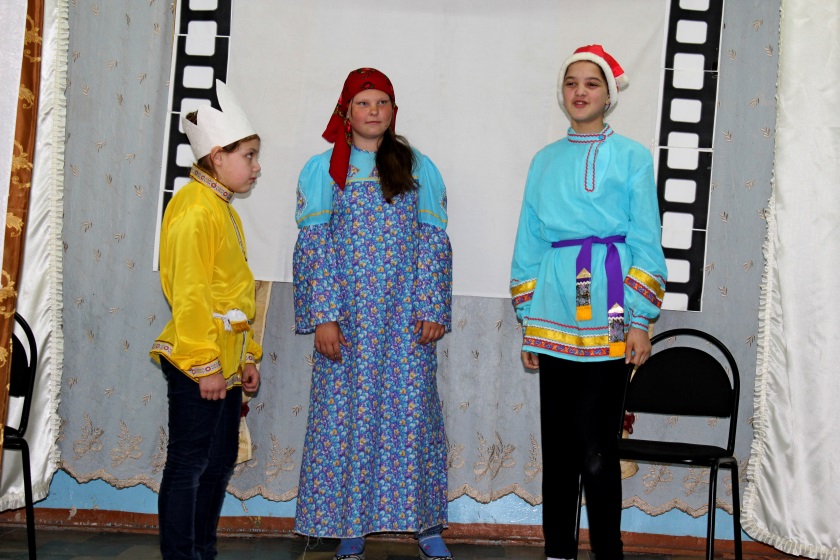 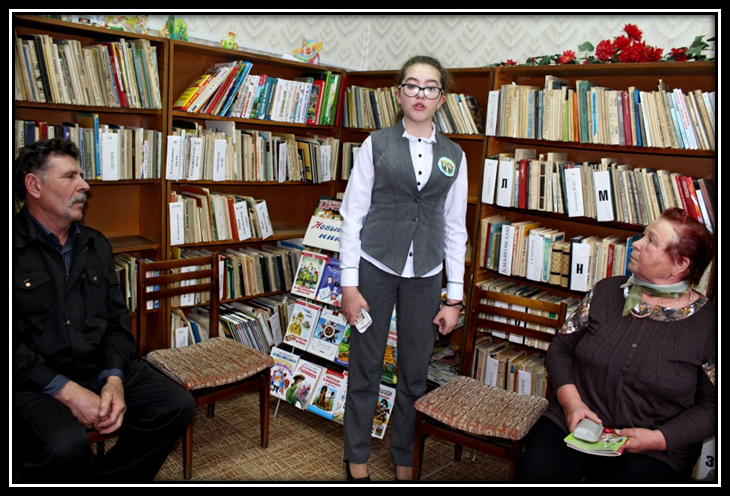 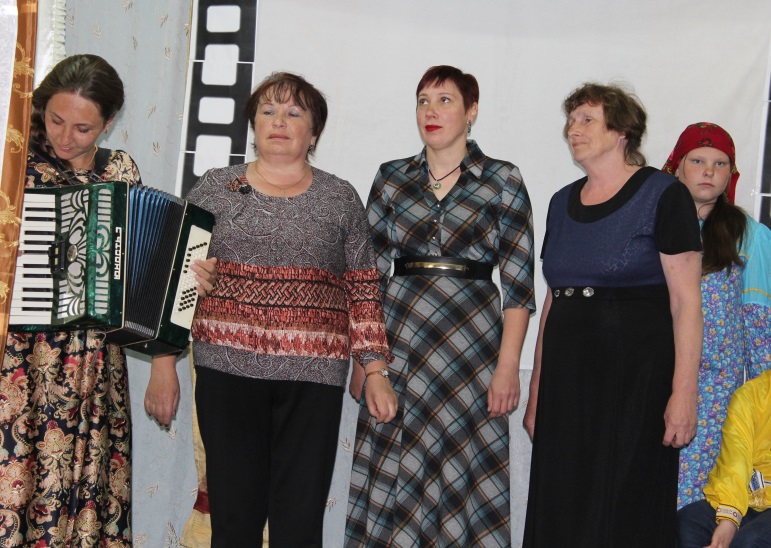 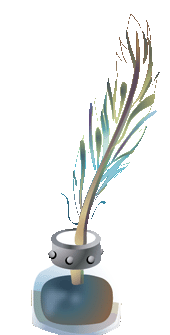 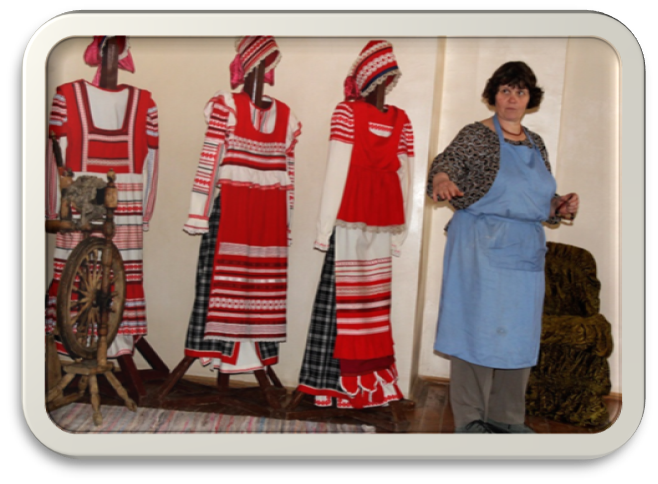 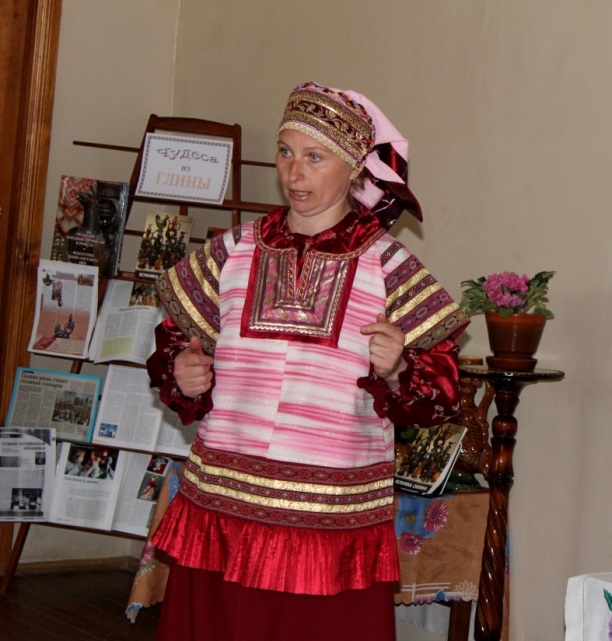 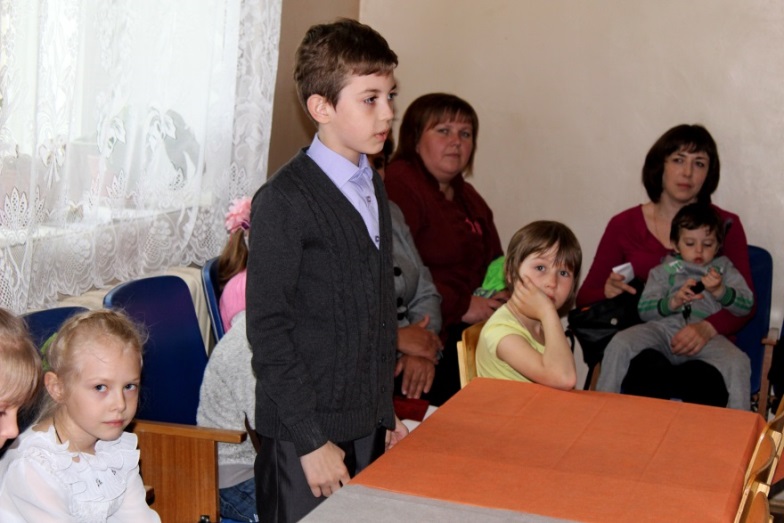 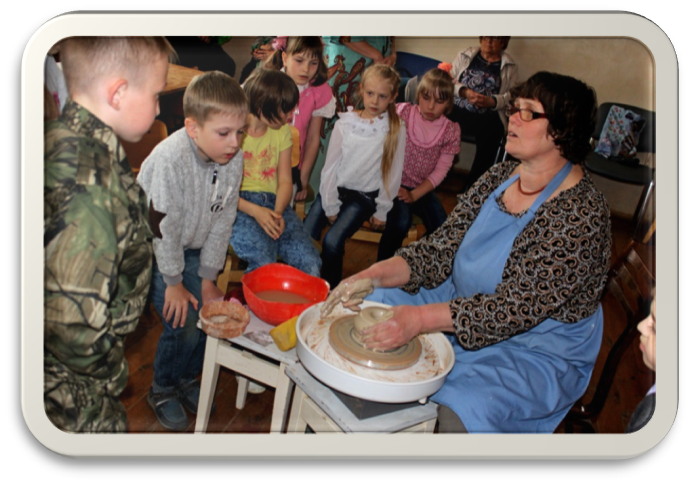 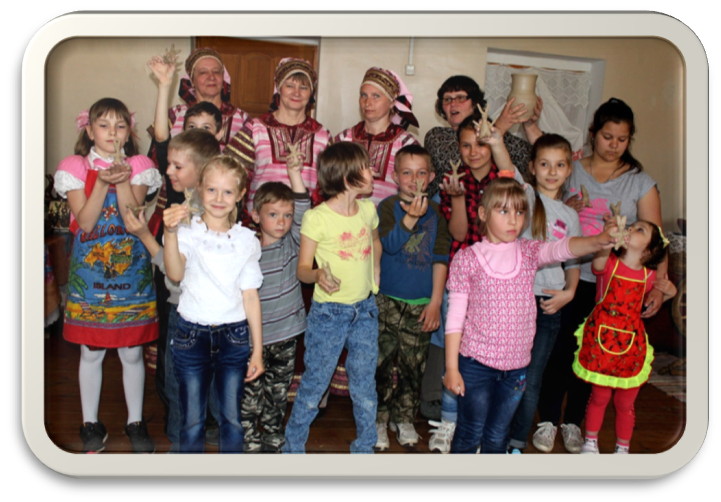 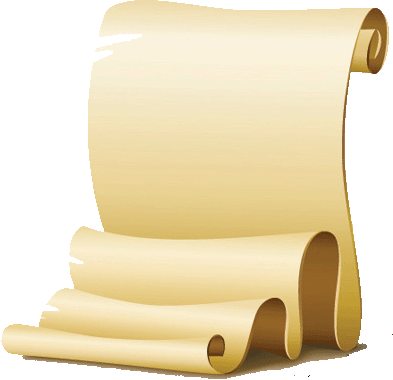 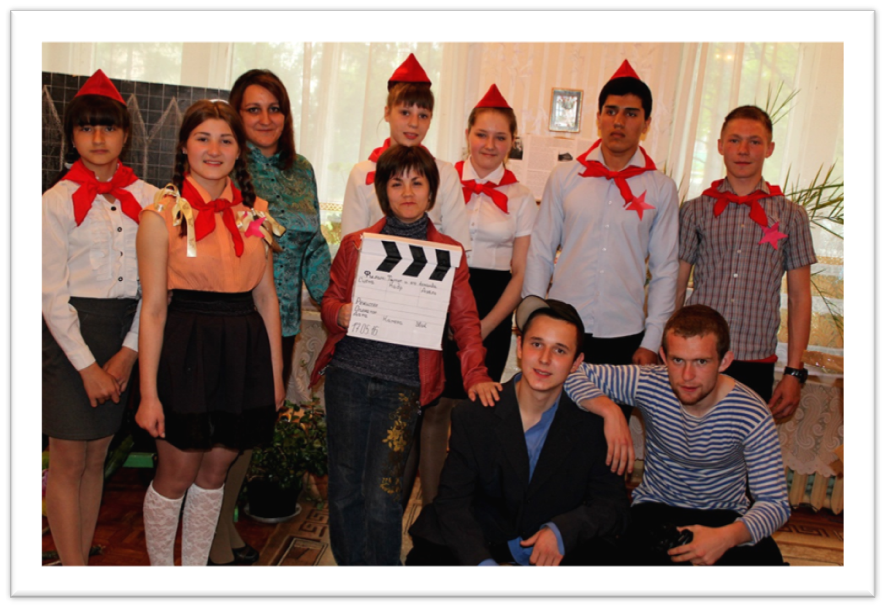 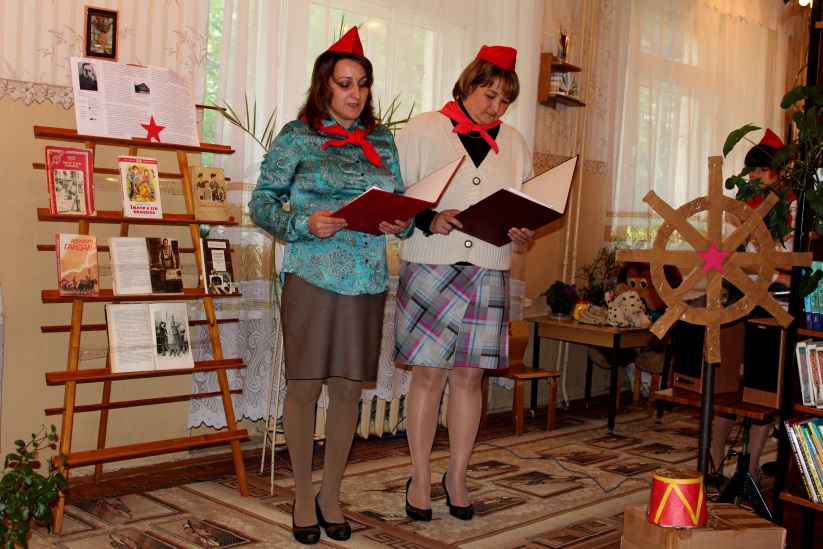 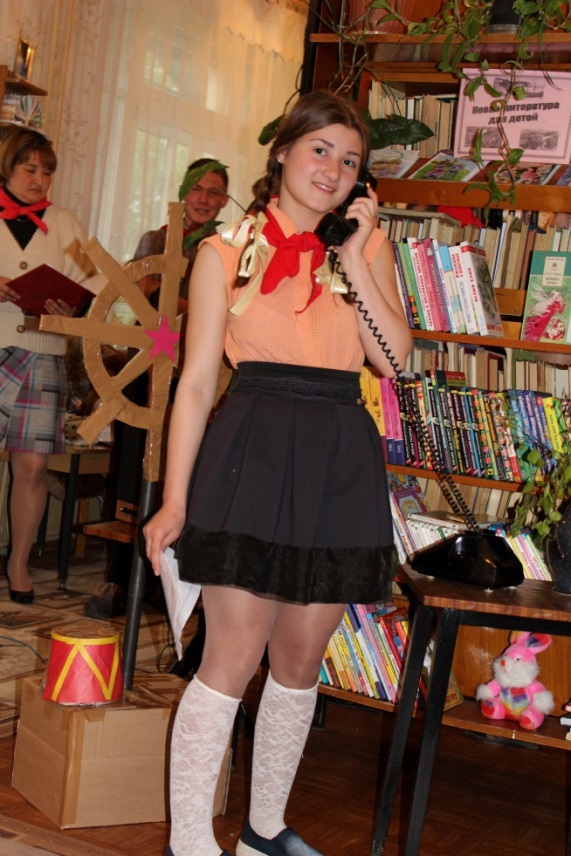 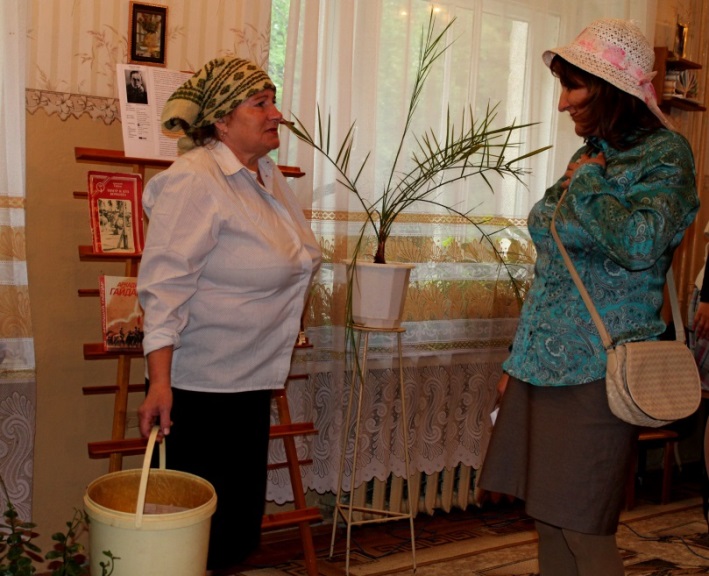 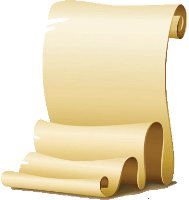 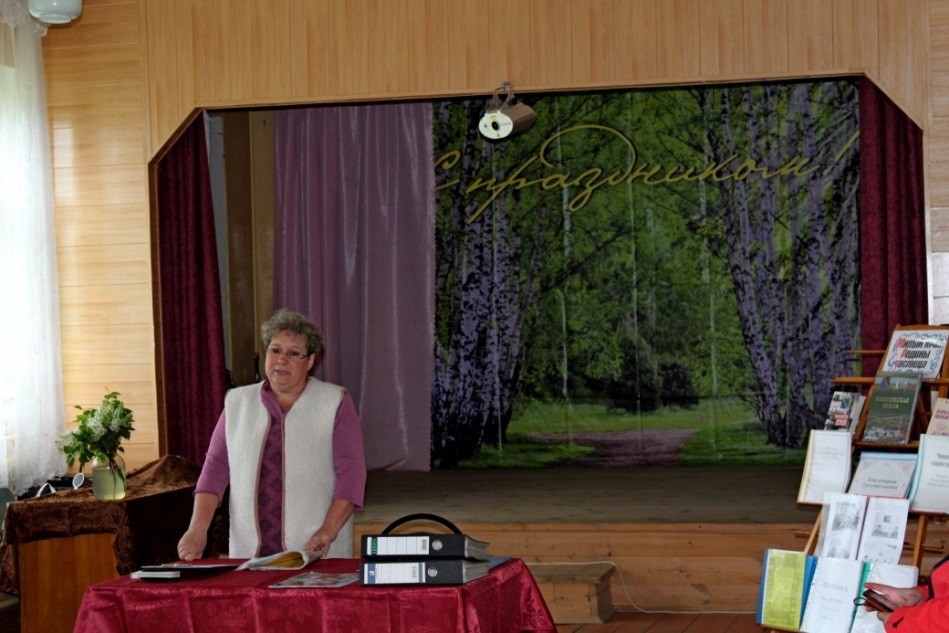 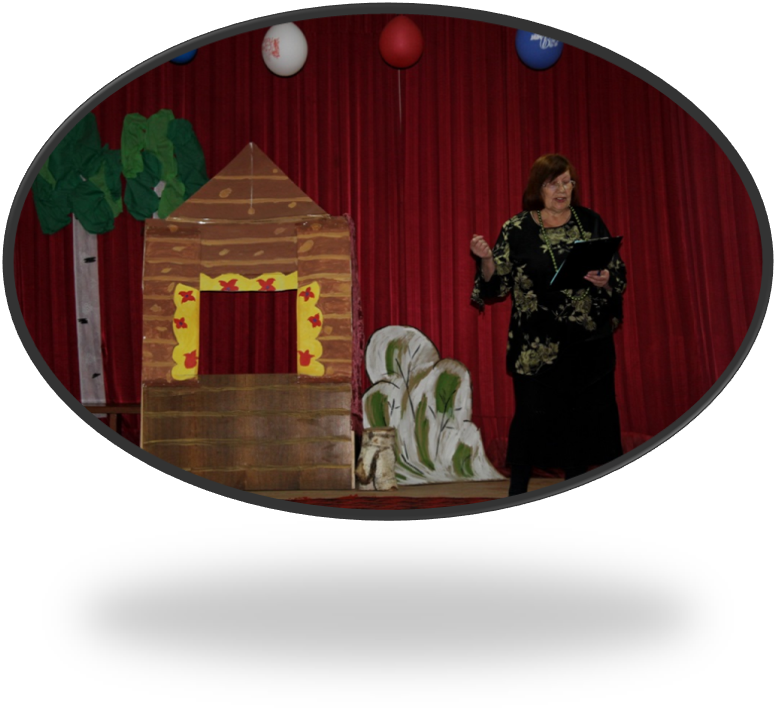 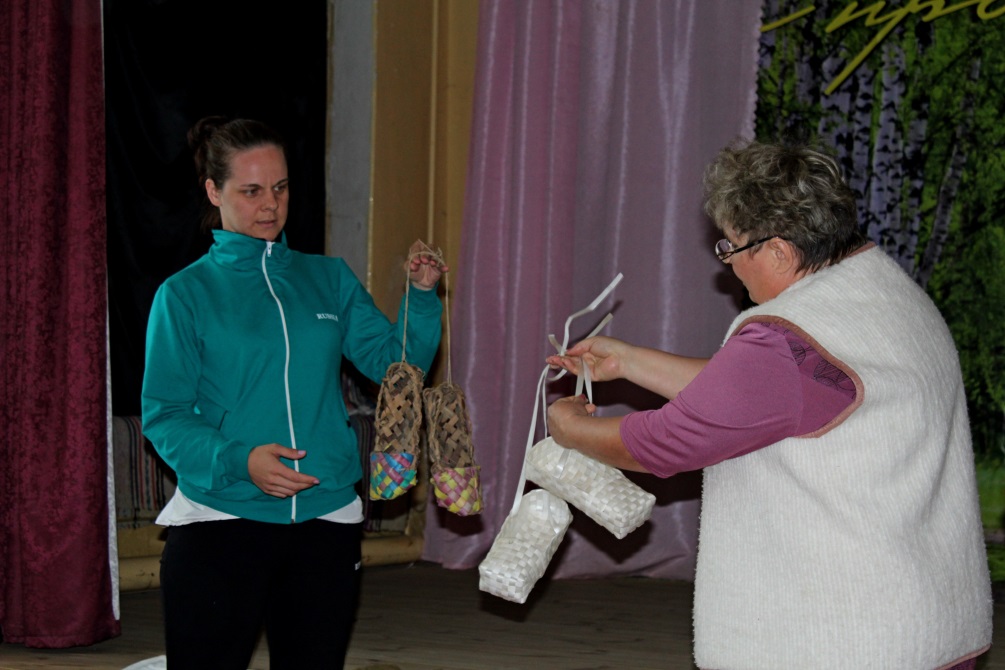 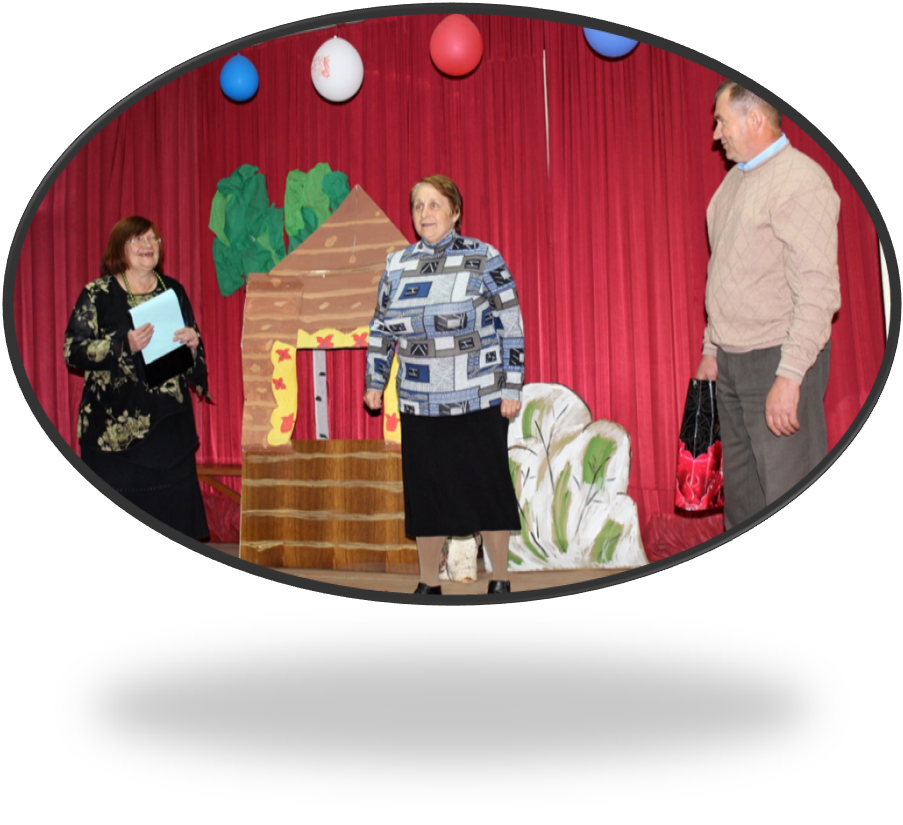 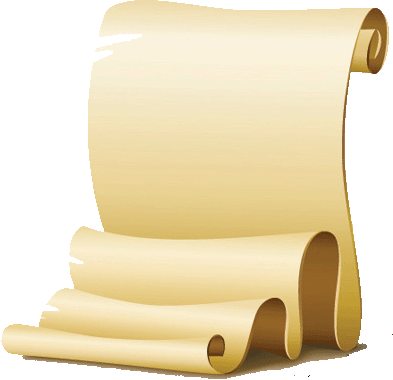 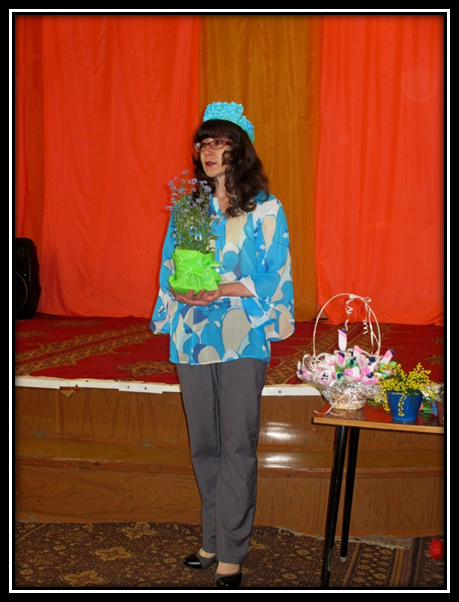 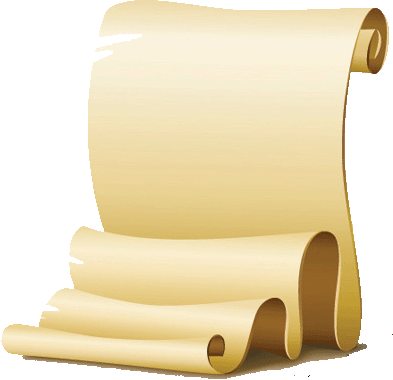 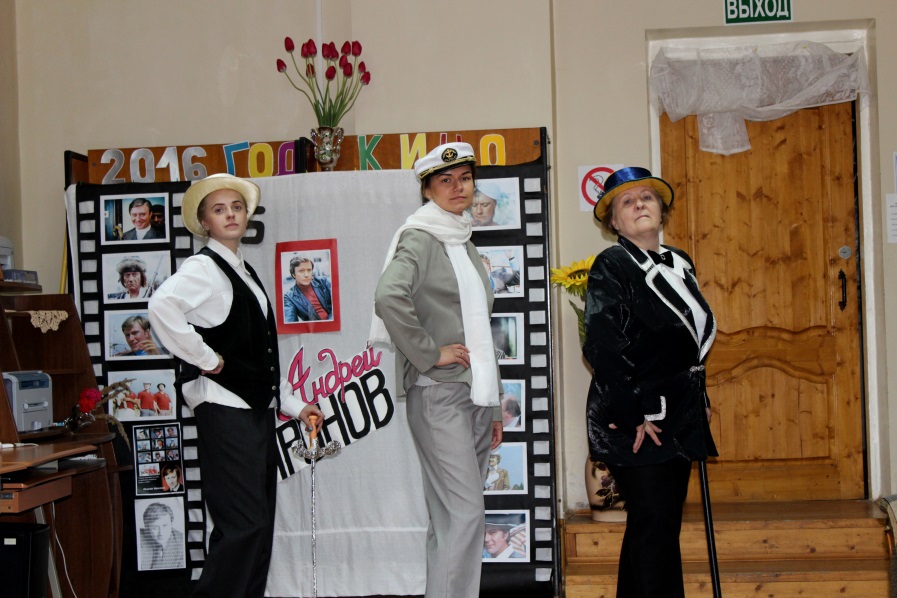 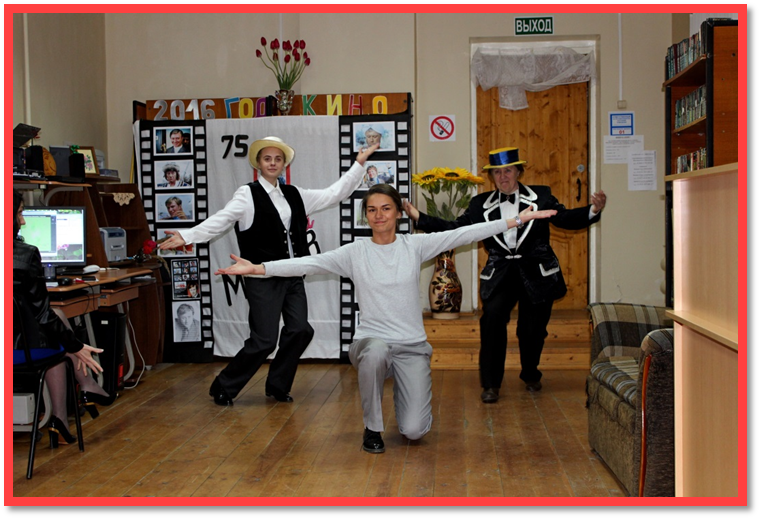 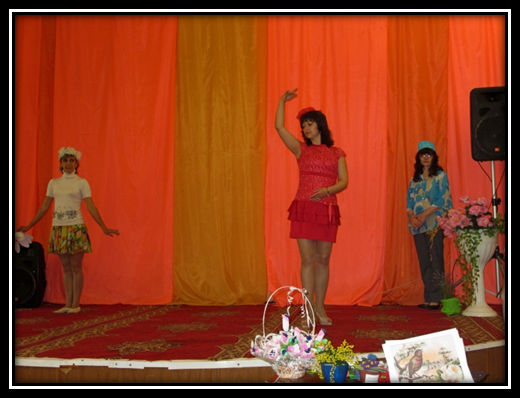 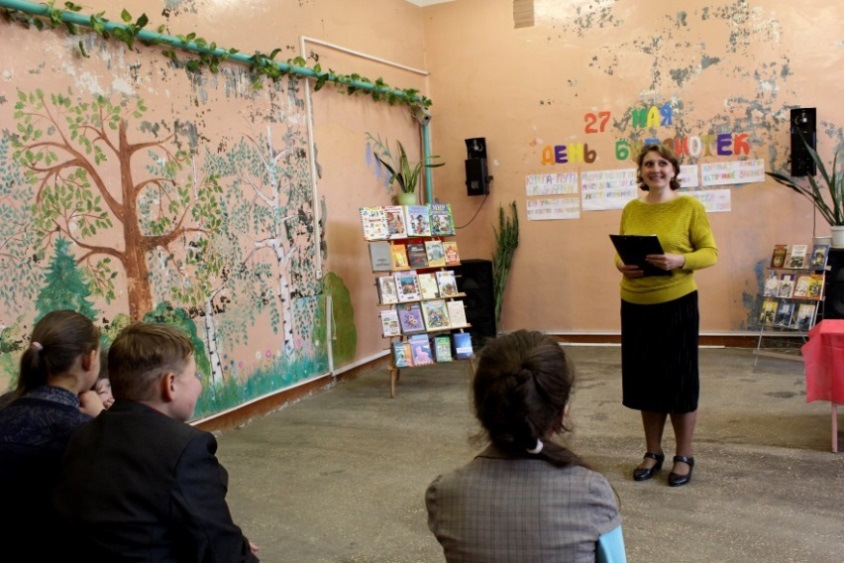 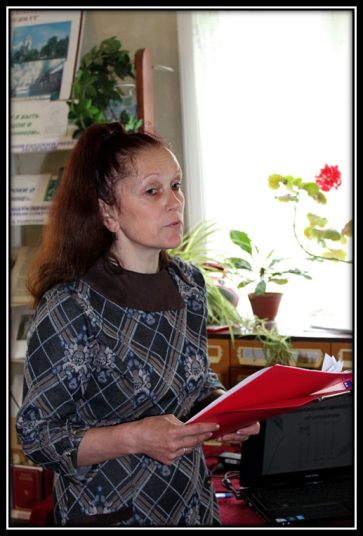 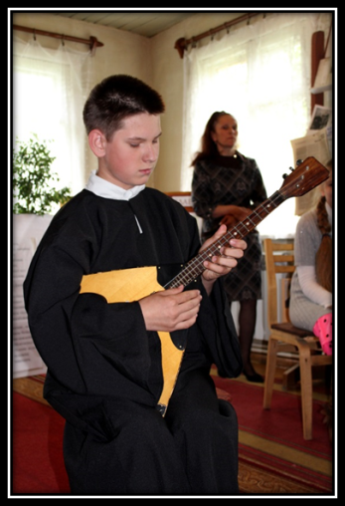 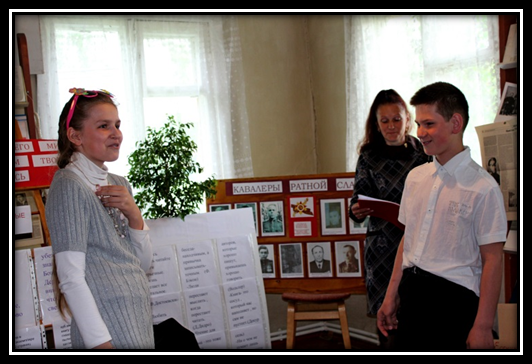 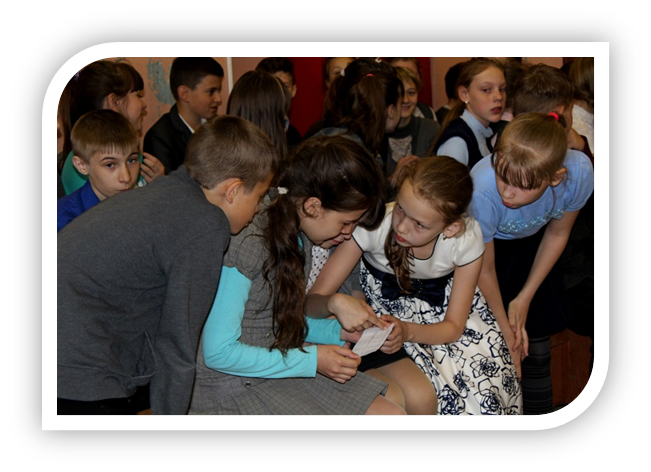 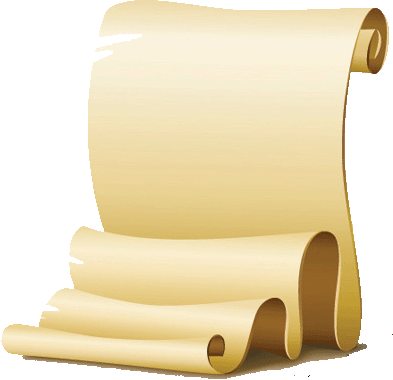 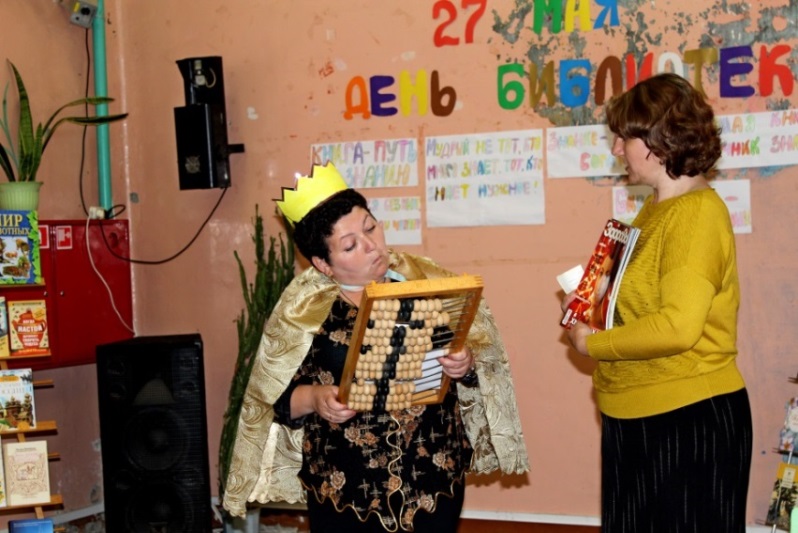 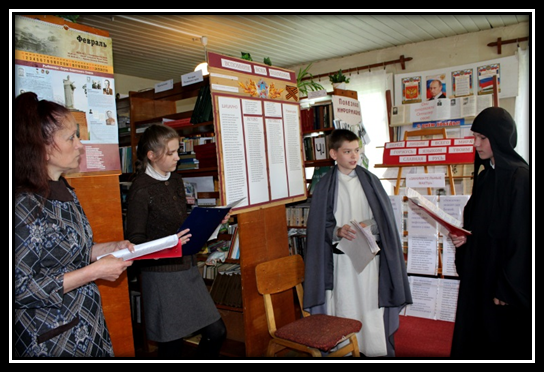 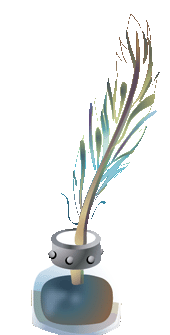 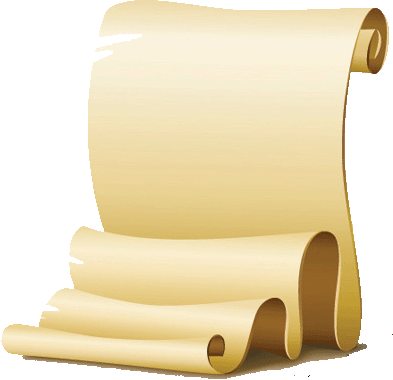 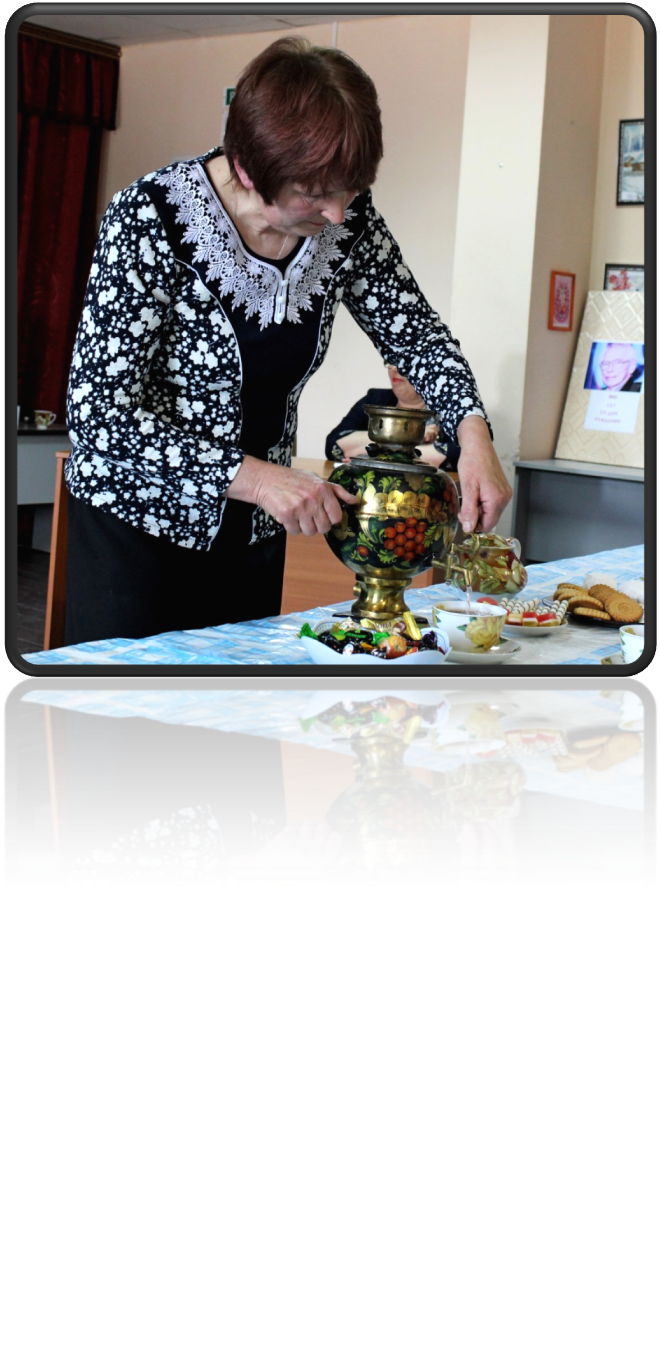 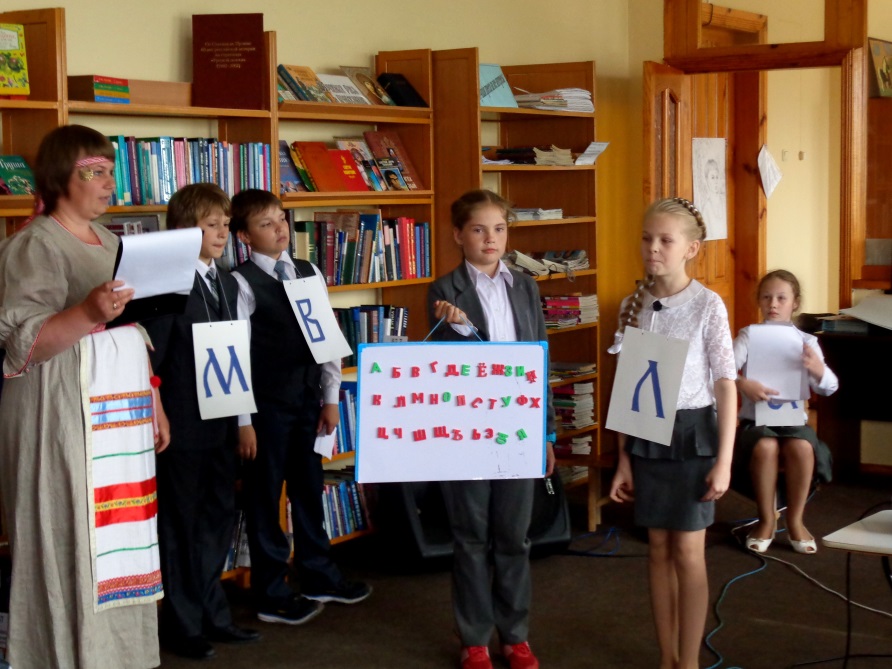 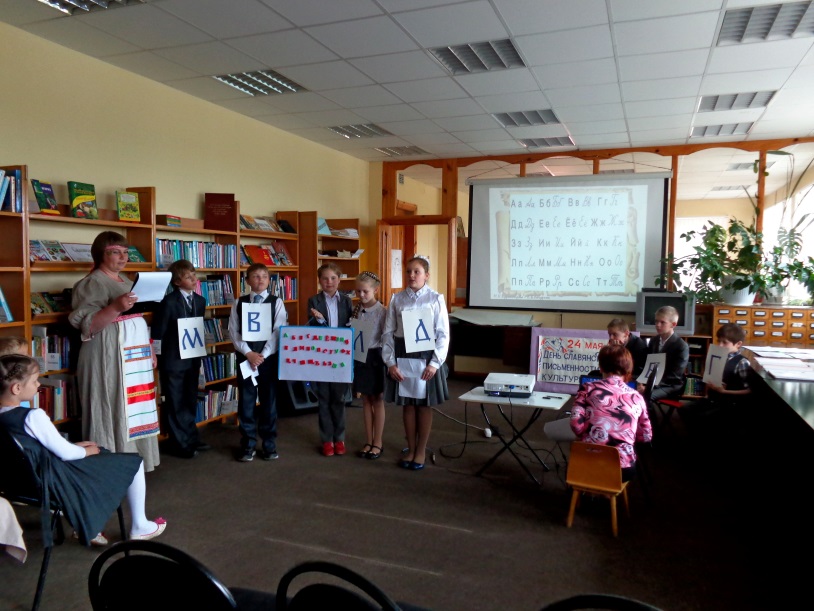 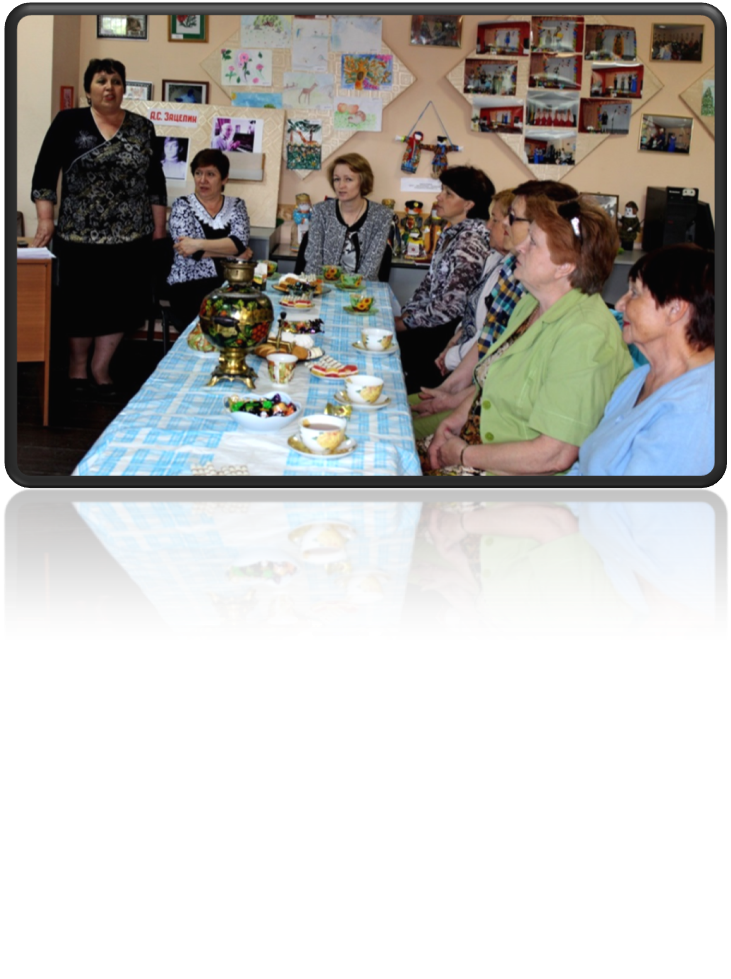 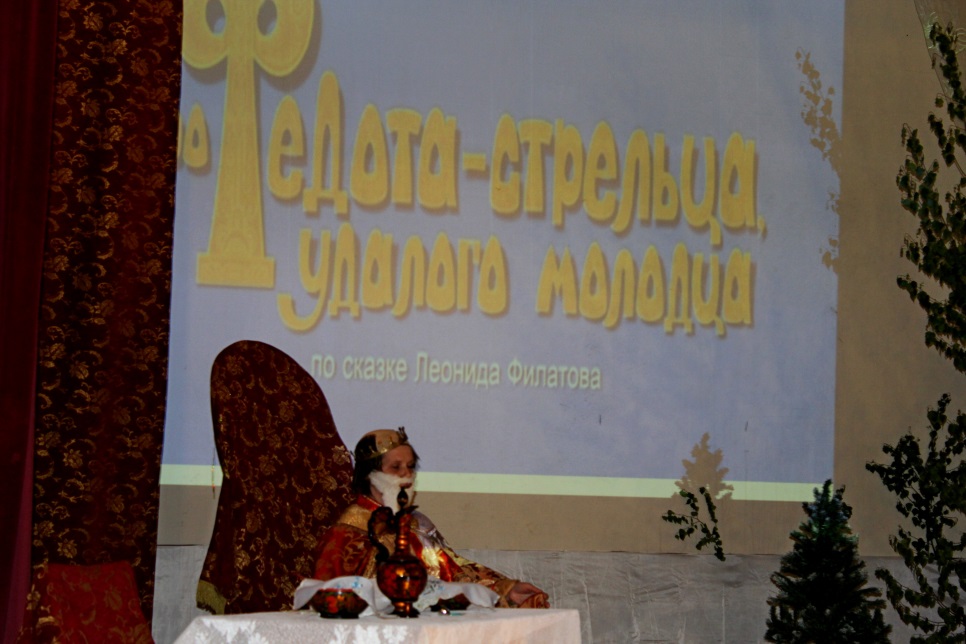 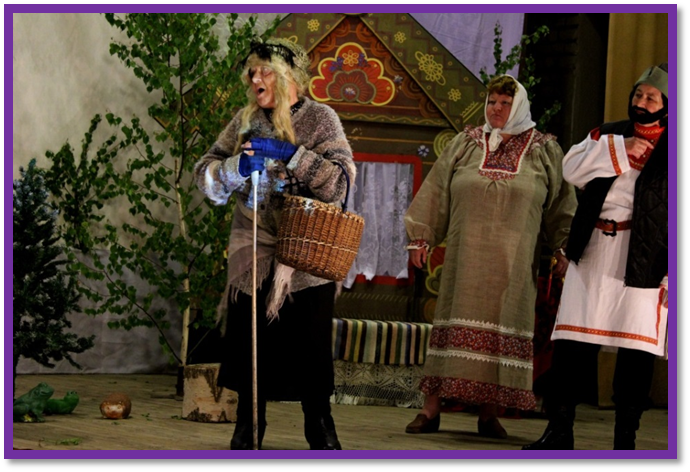 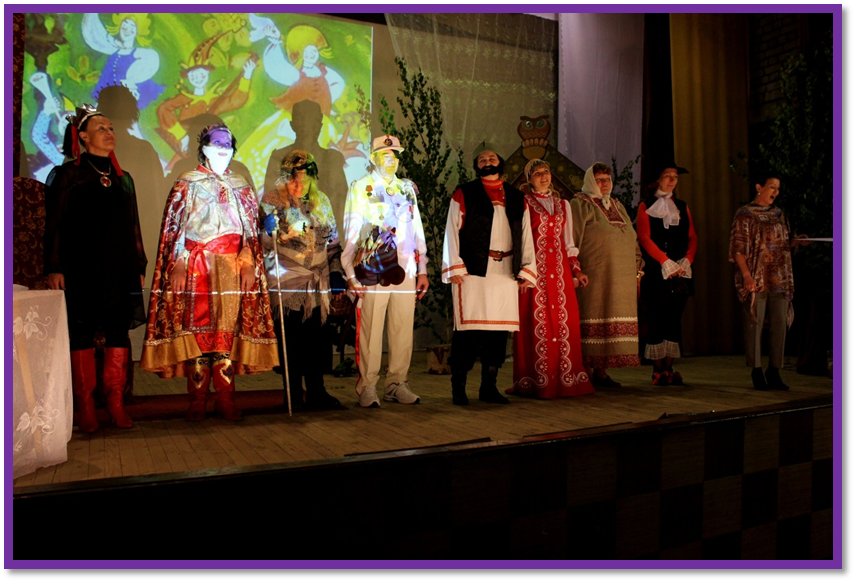 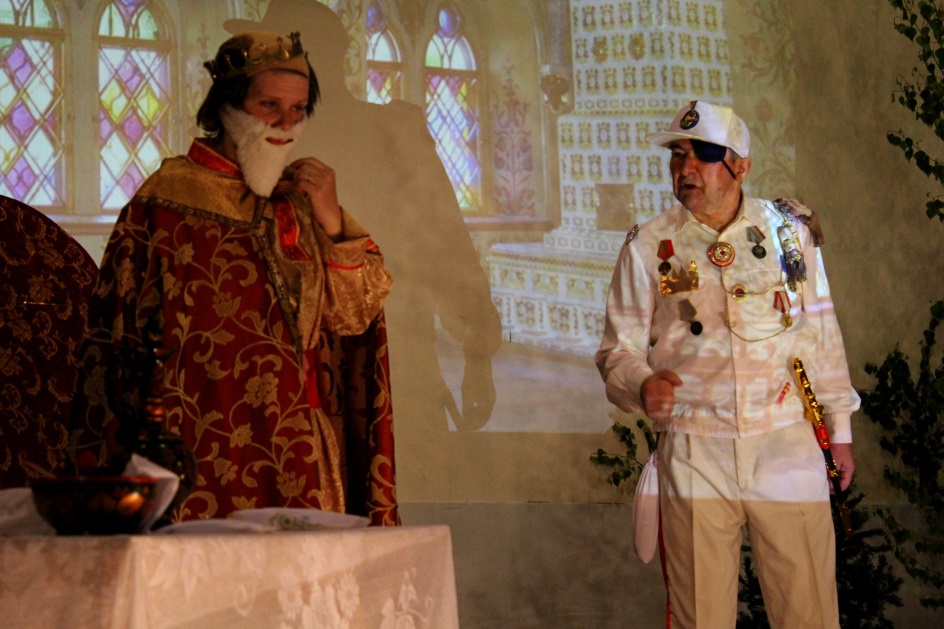 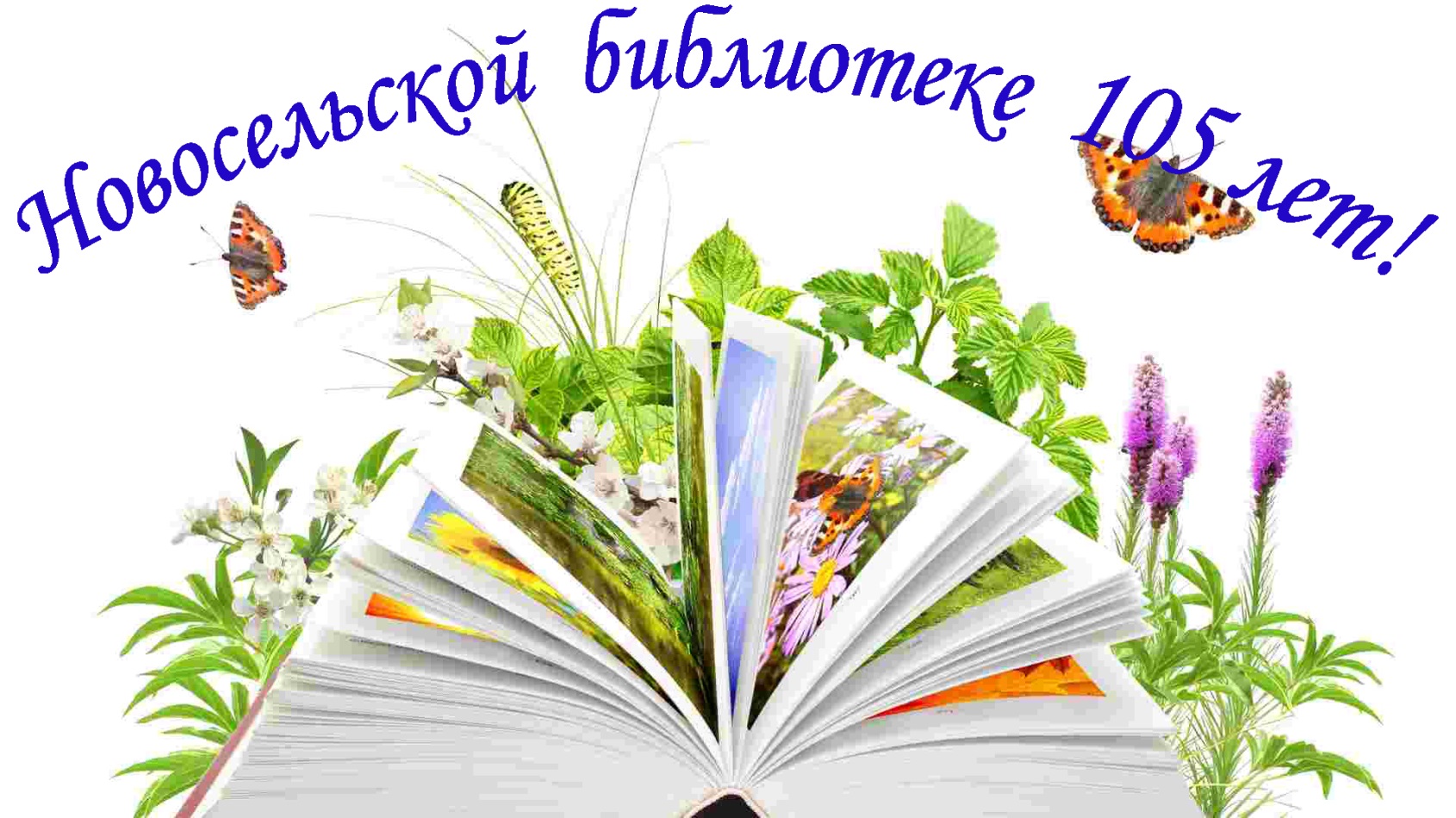 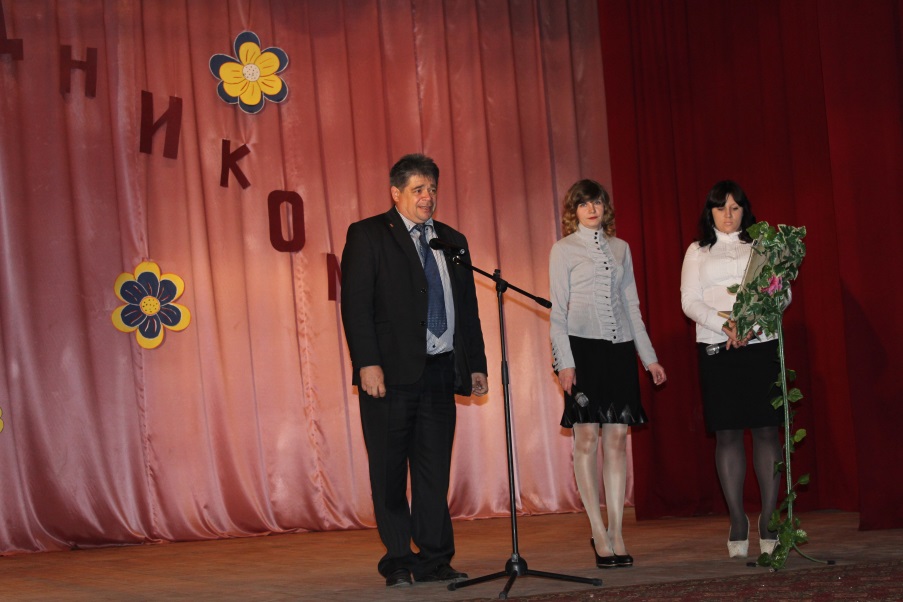 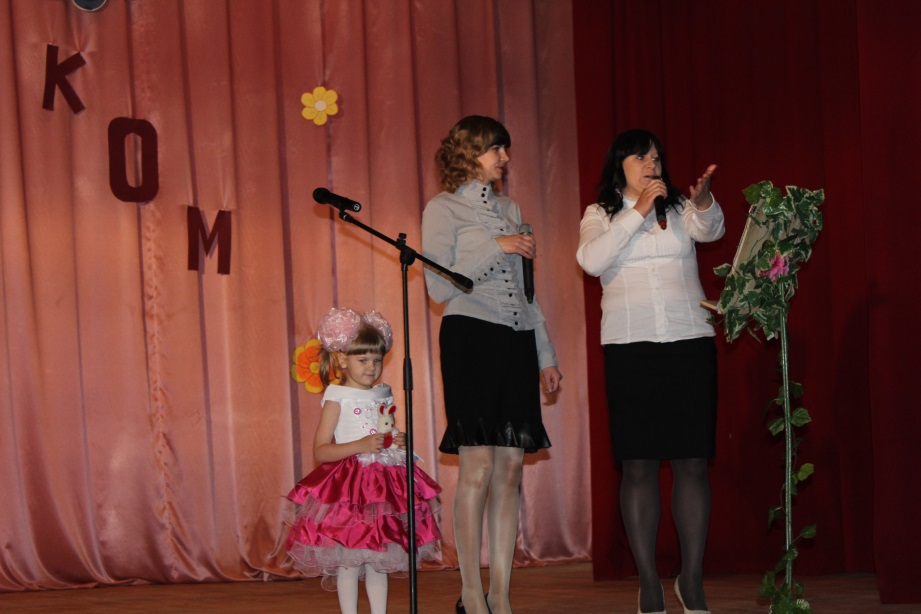 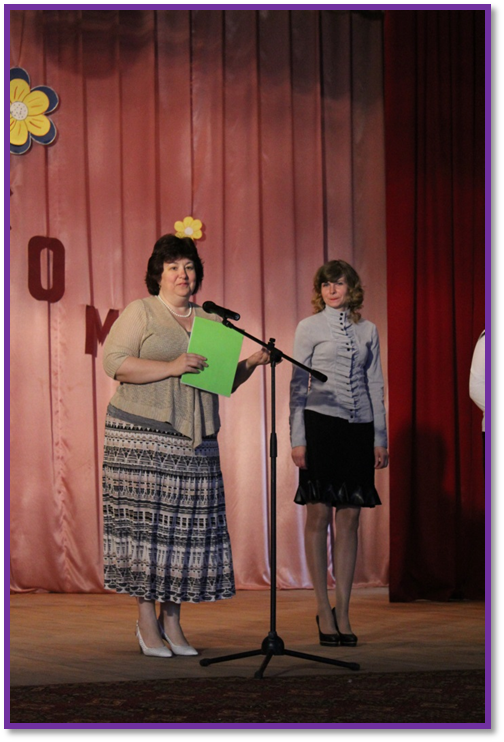 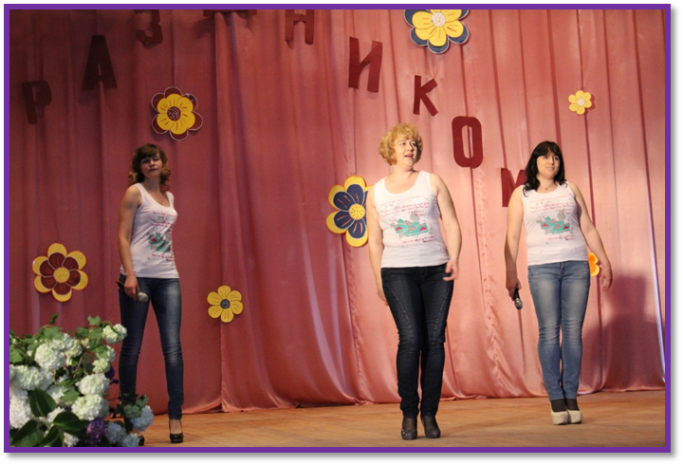 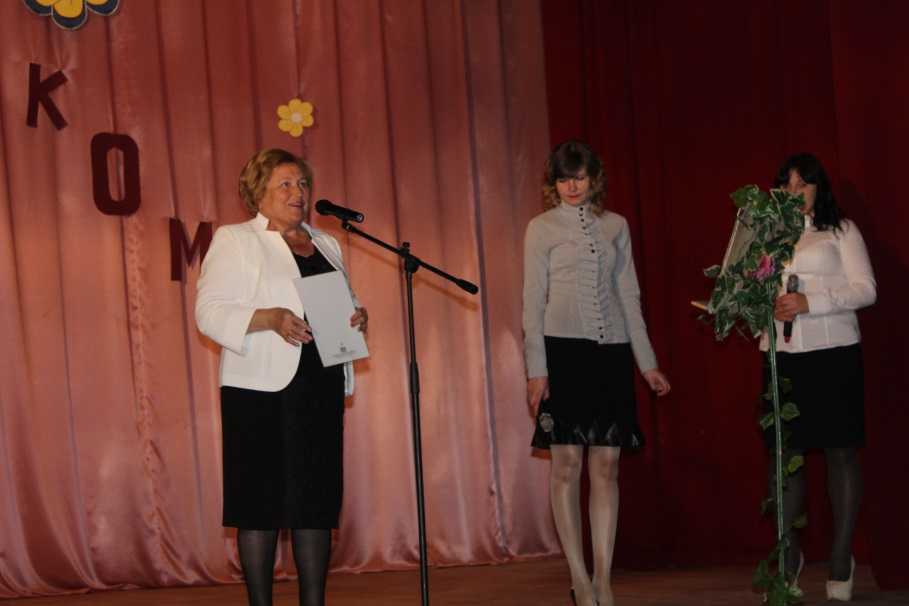 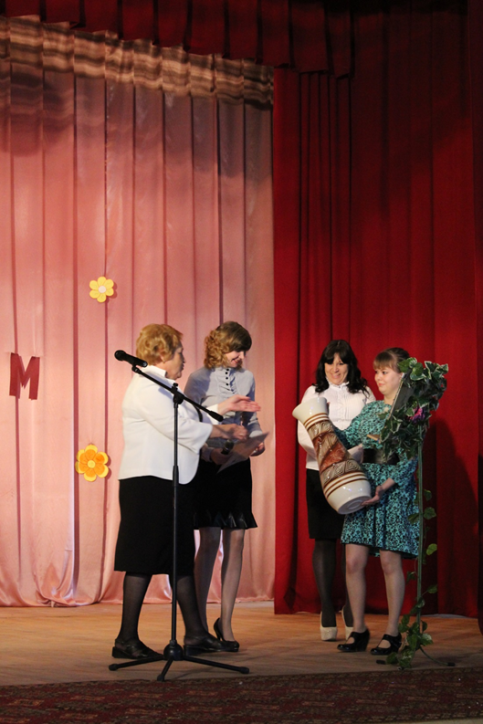 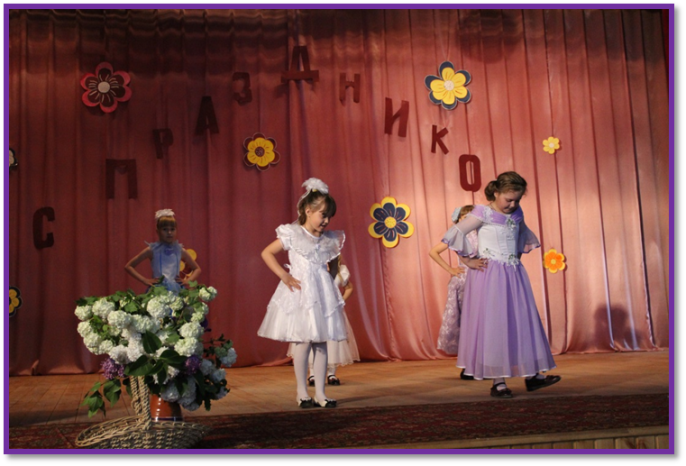 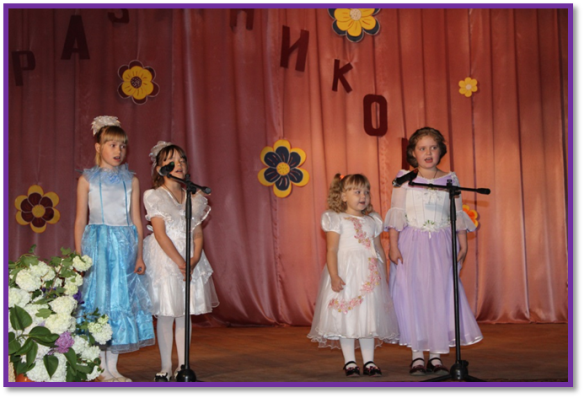 Мантуровской библиотеке 105 лет
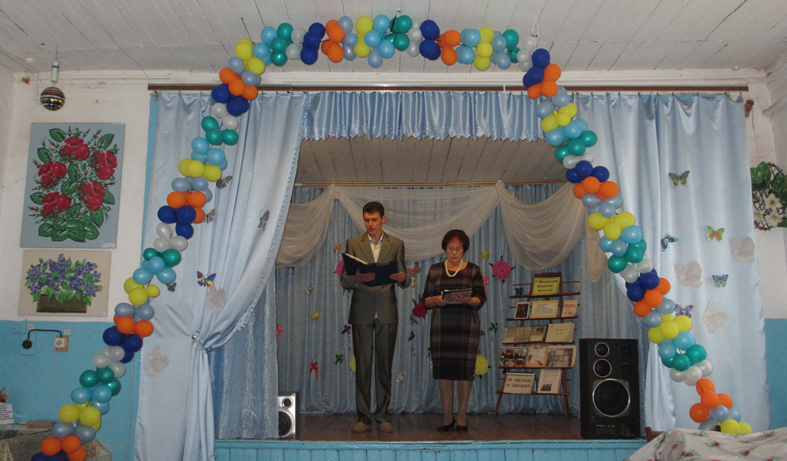 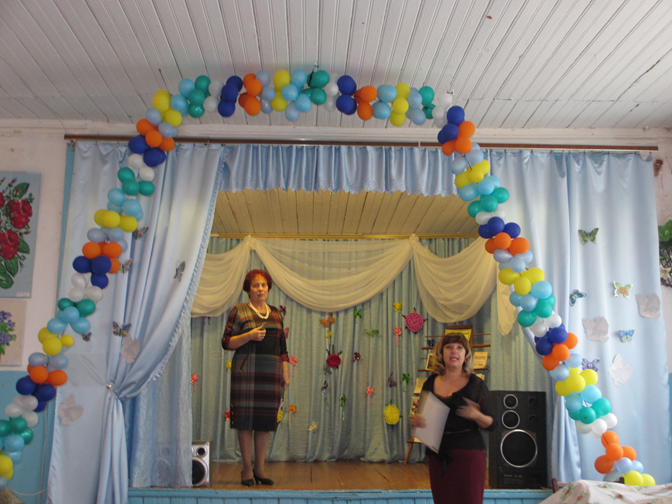 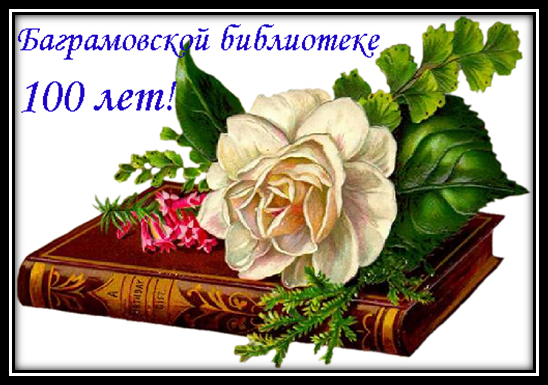 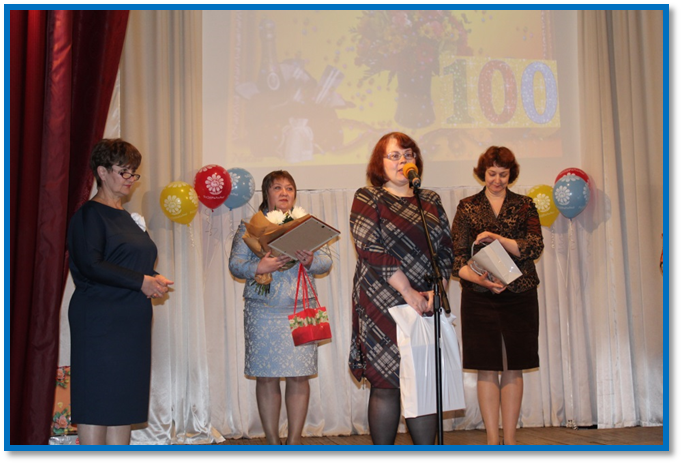 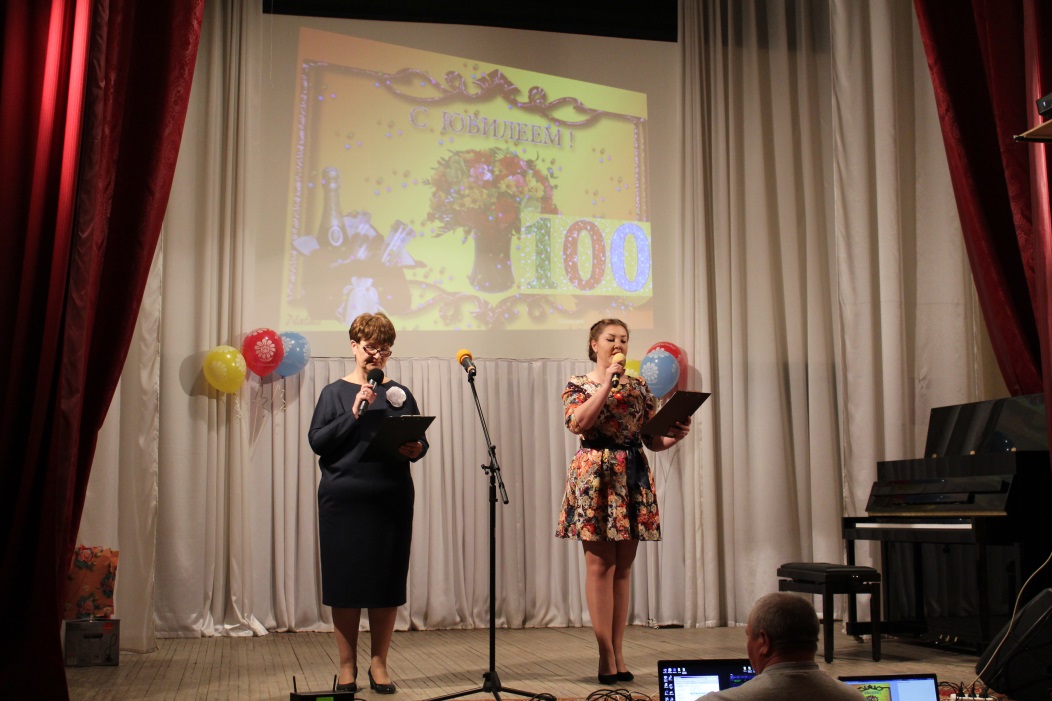 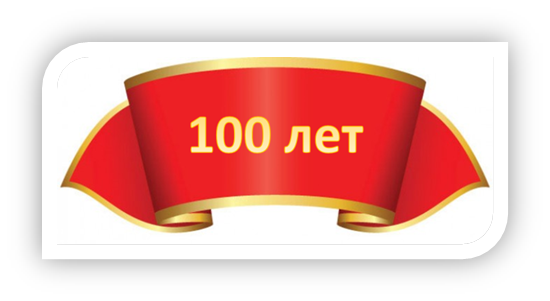 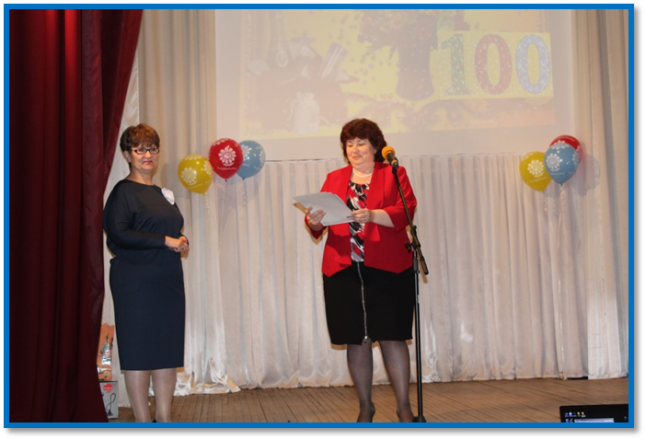 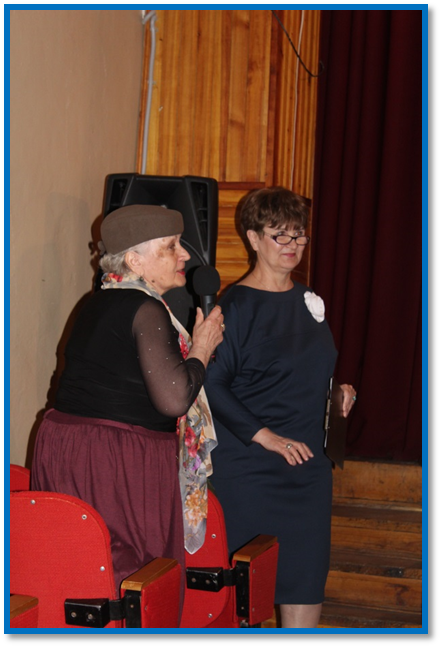 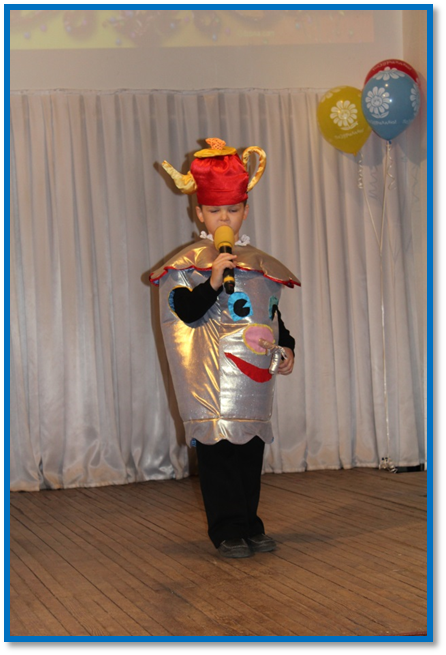 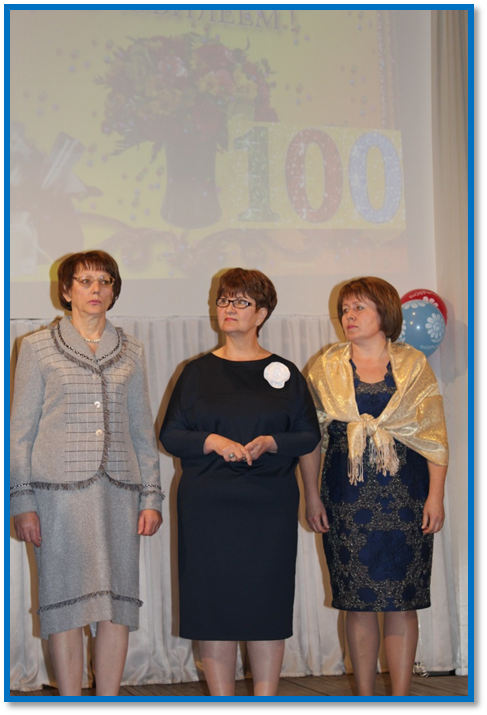 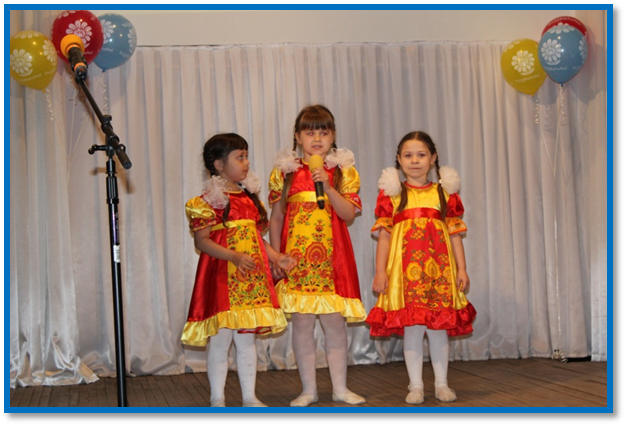 Пощуповской  библиотеке  115 лет
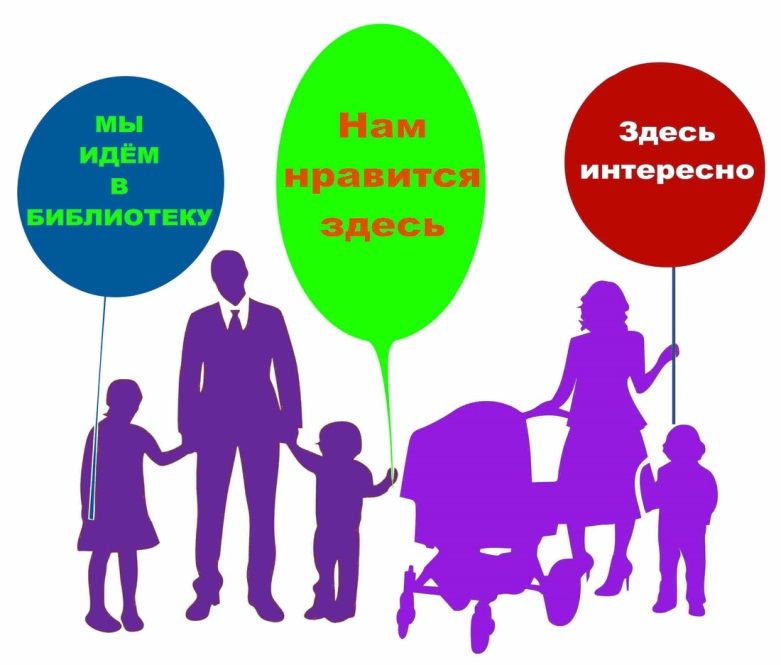 Лучшие библиотеки по итогам работы  за 2016 год
Баграмовская сельская библиотека –                     зав. Кузнецова Е.Н.
Батуринская библиотека нового типа –                  зав. Тихонович С.А.
Городская библиотека при СКЦ –                        зав. Караева О.Е.
Федякинская сельская библиотека –                  зав. Артюхина С.В.
Новосельская сельская библиотека –                  зав. Ромашкина Т.А.
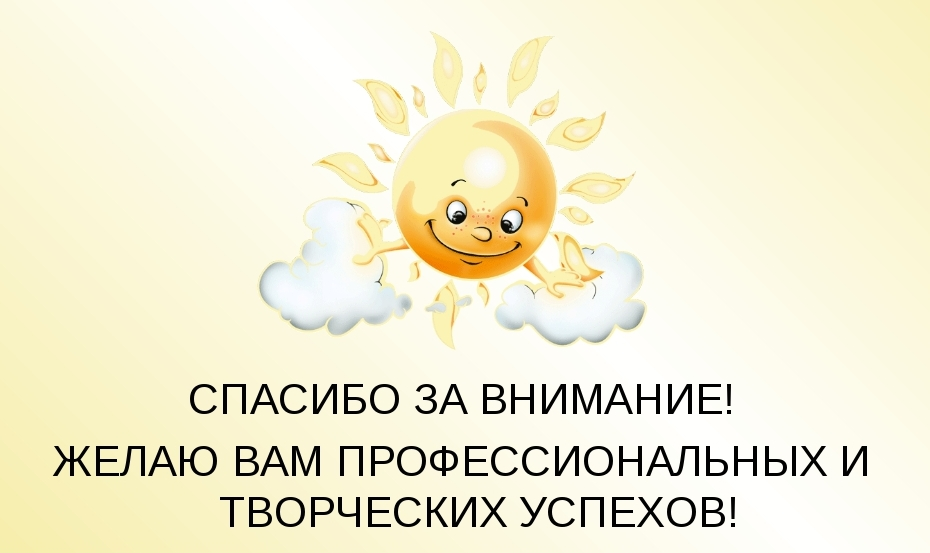